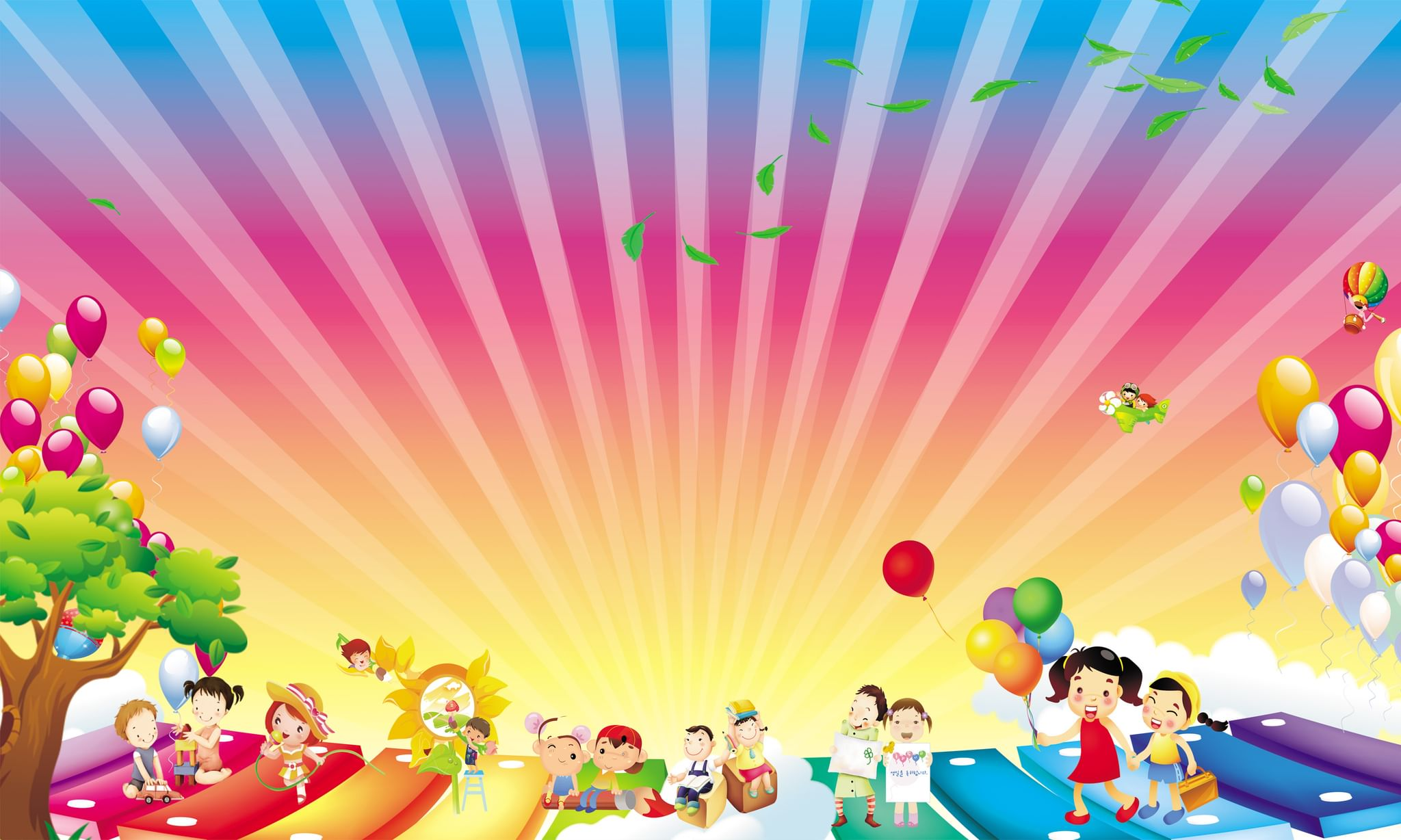 Муниципальное бюджетное дошкольное образовательное учреждение детский сад № 19
«Василёк»
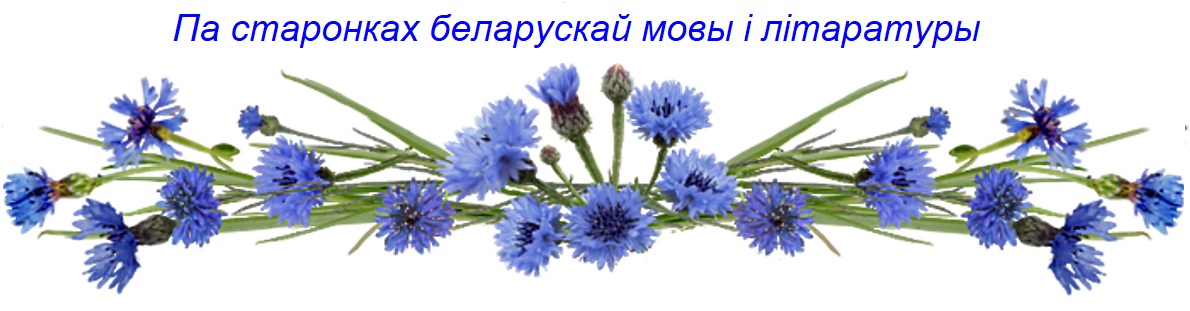 Особенности организации воспитательно – образовательной работы в разновозрастной группе.
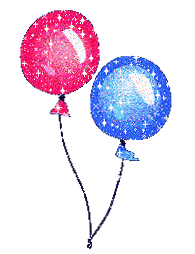 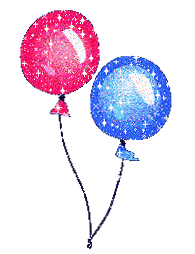 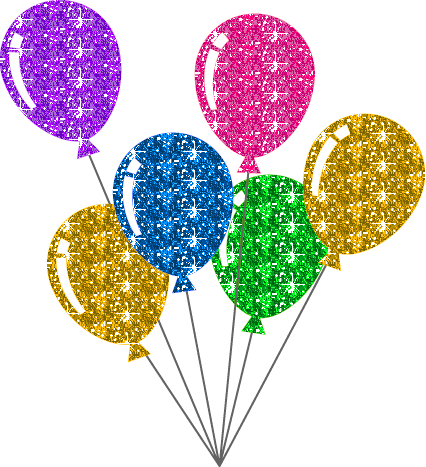 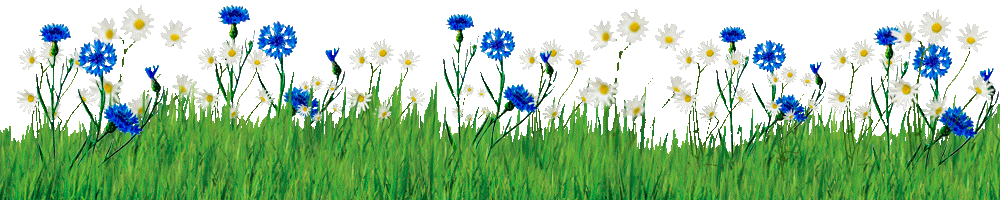 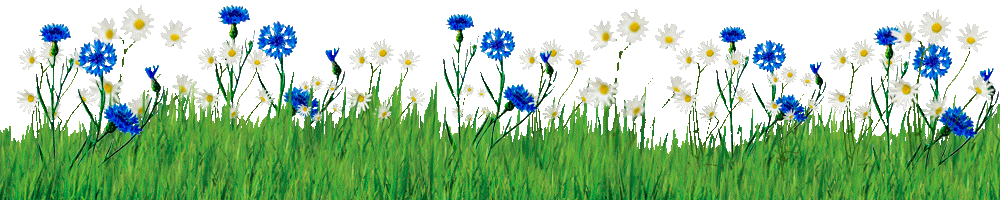 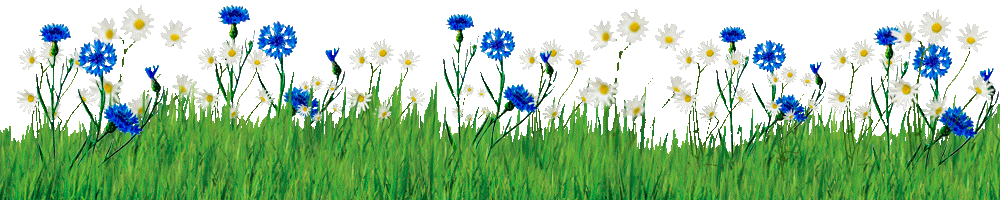 Подготовила: Тимошенко Е.В.
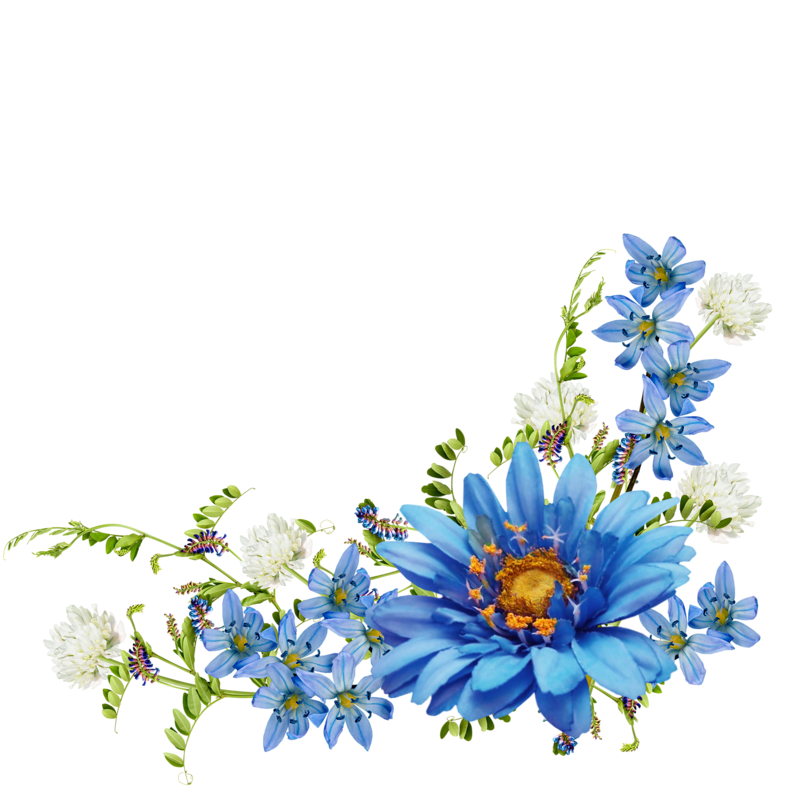 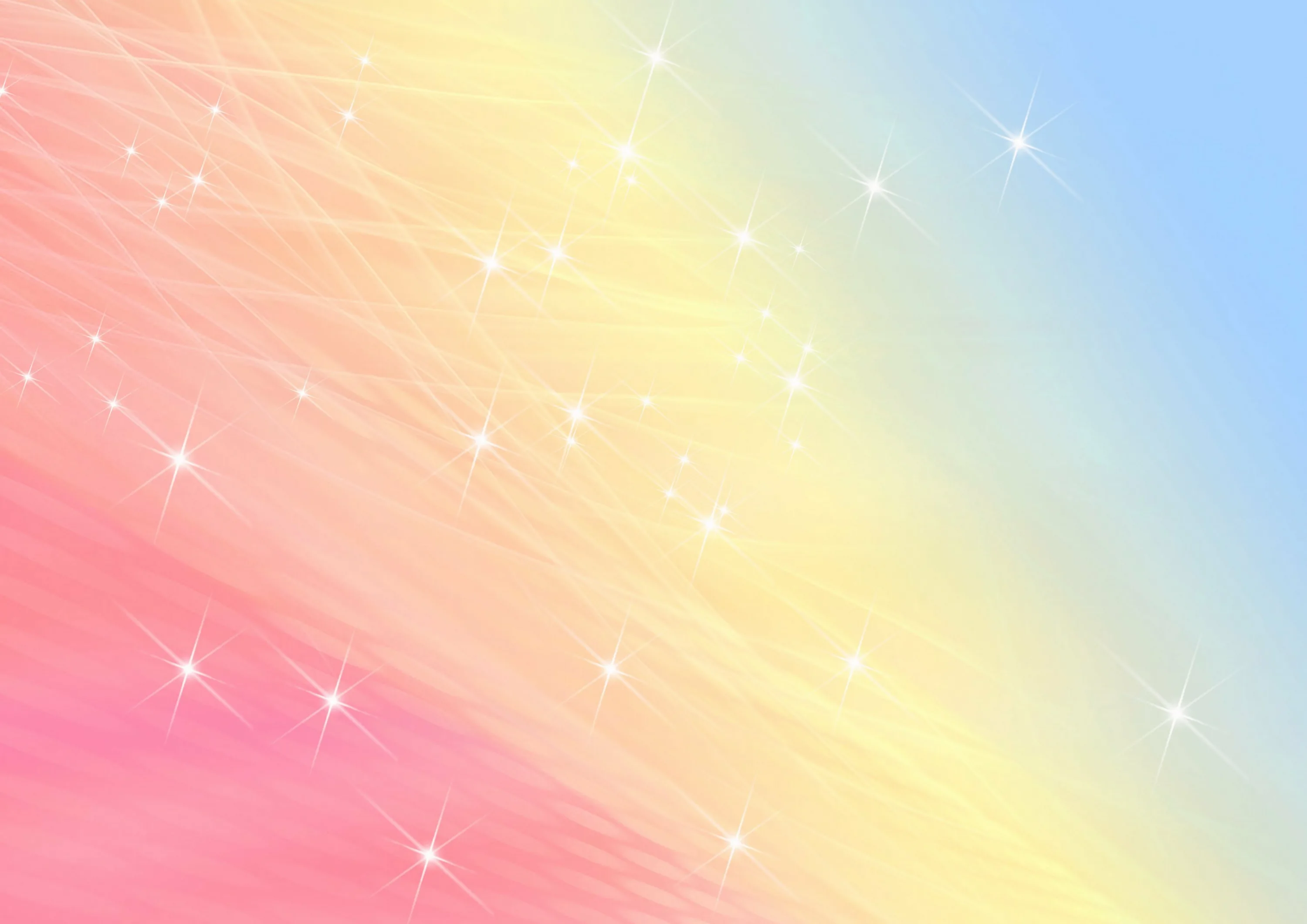 Организация обучения в разновозрастной группе имеет определённую сложность:
Знание специфики работы с разными возрастными группами.

Умение соотносить программные требования с индивидуальными особенностями воспитанников
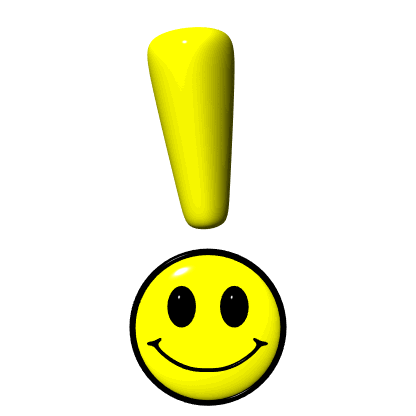 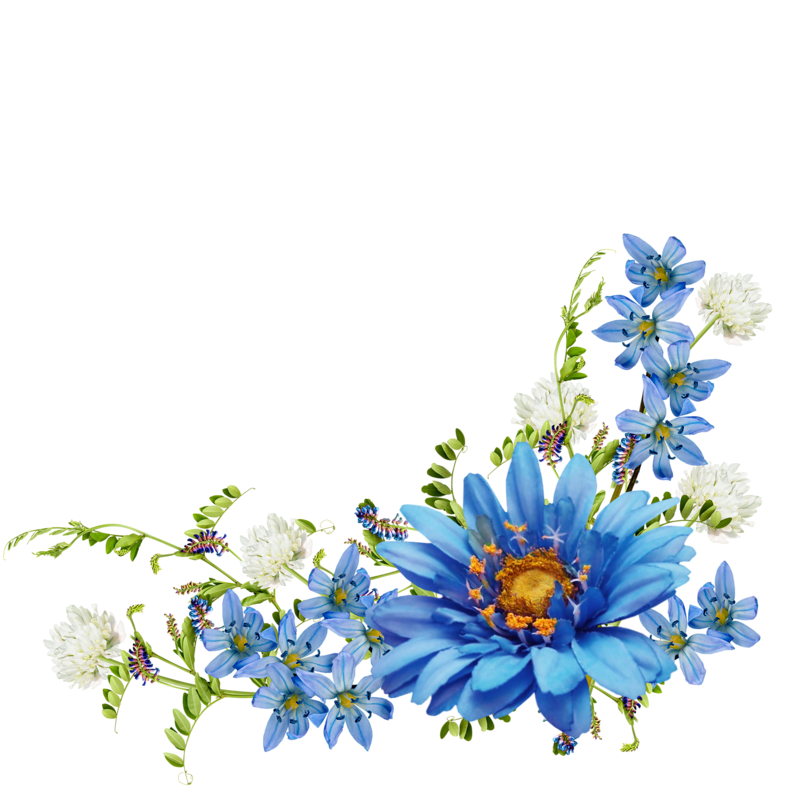 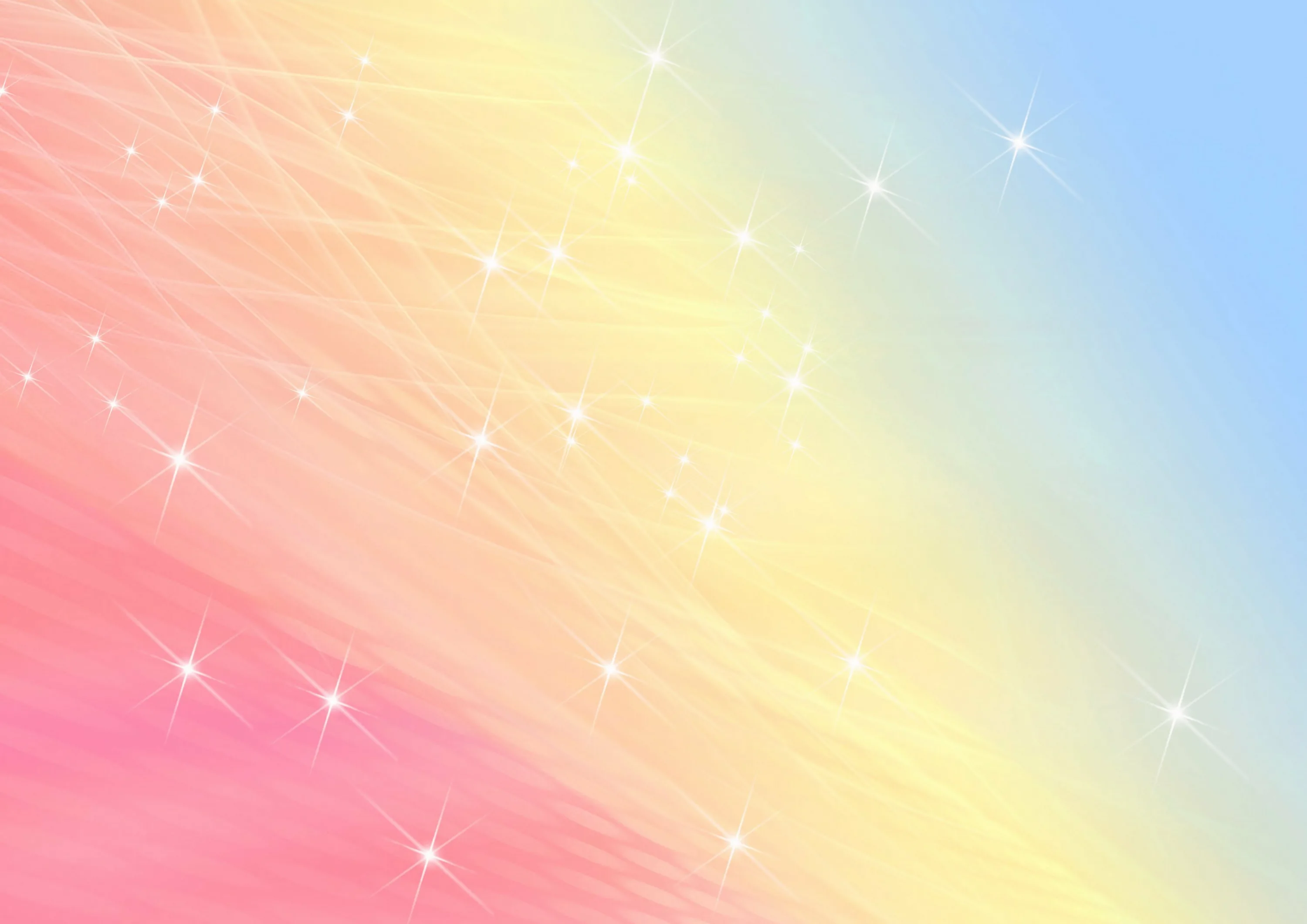 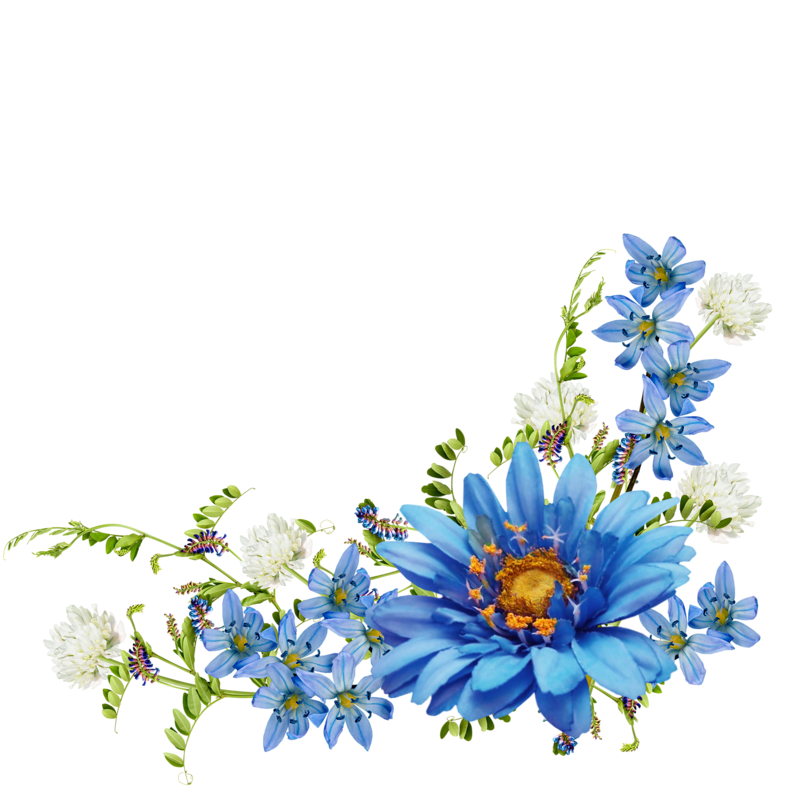 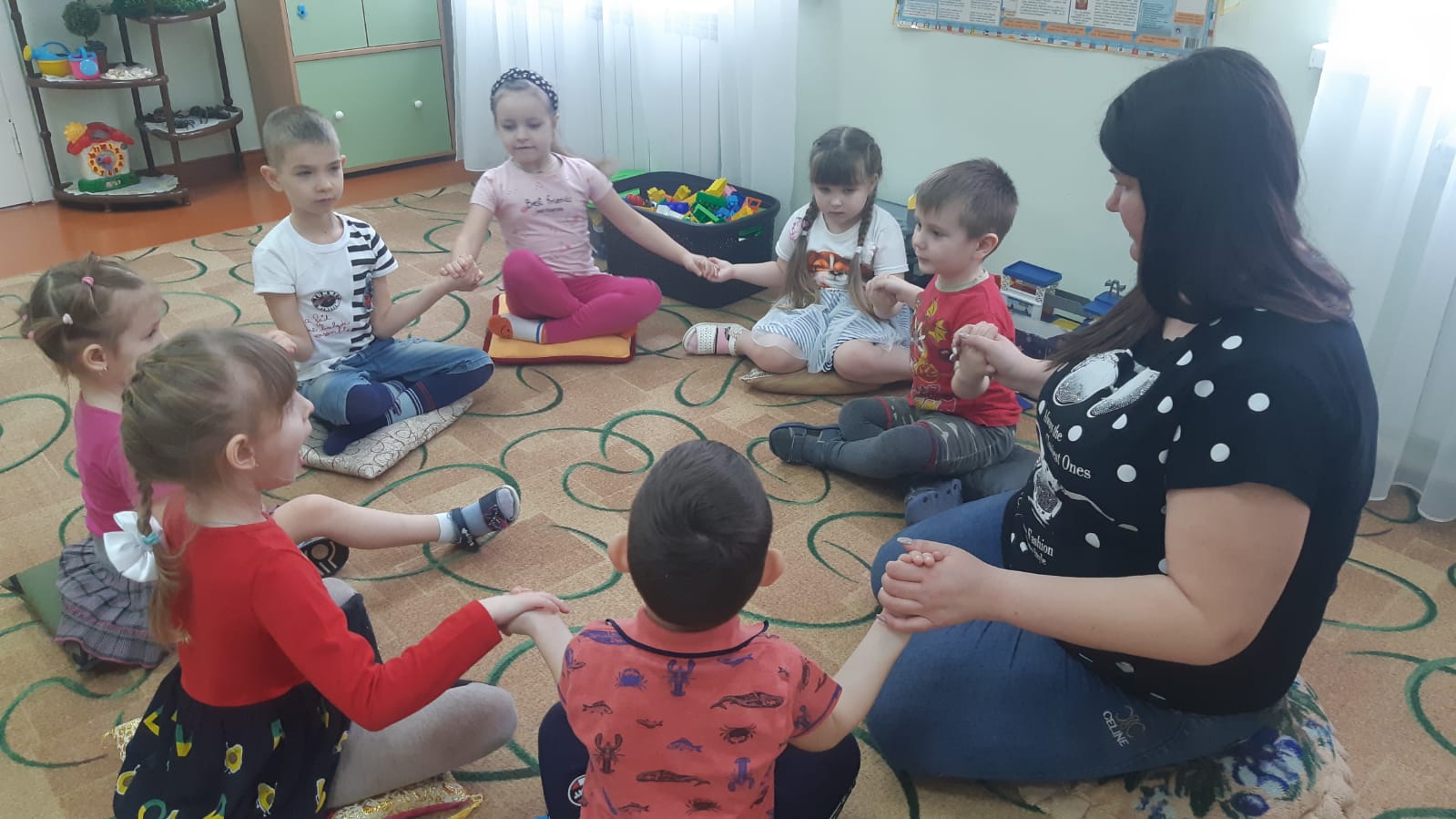 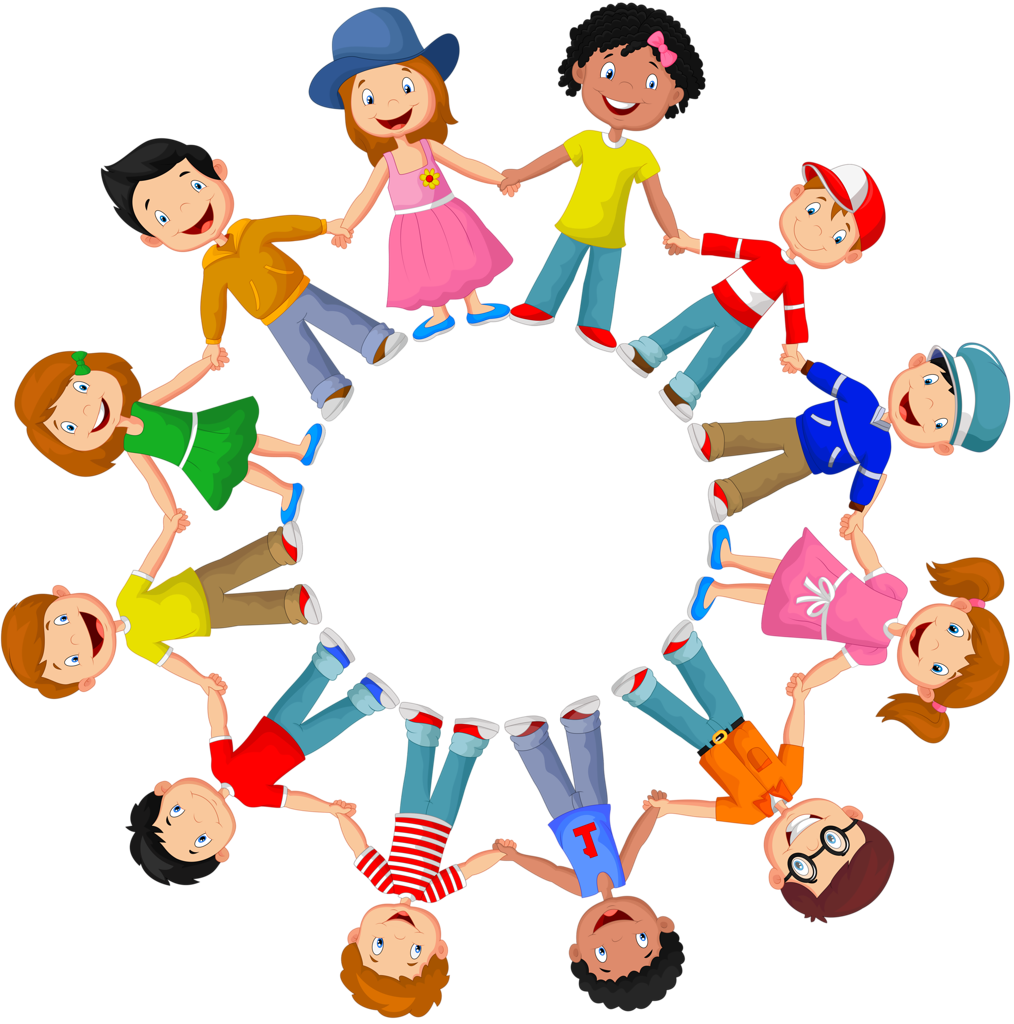 «Утренний круг»
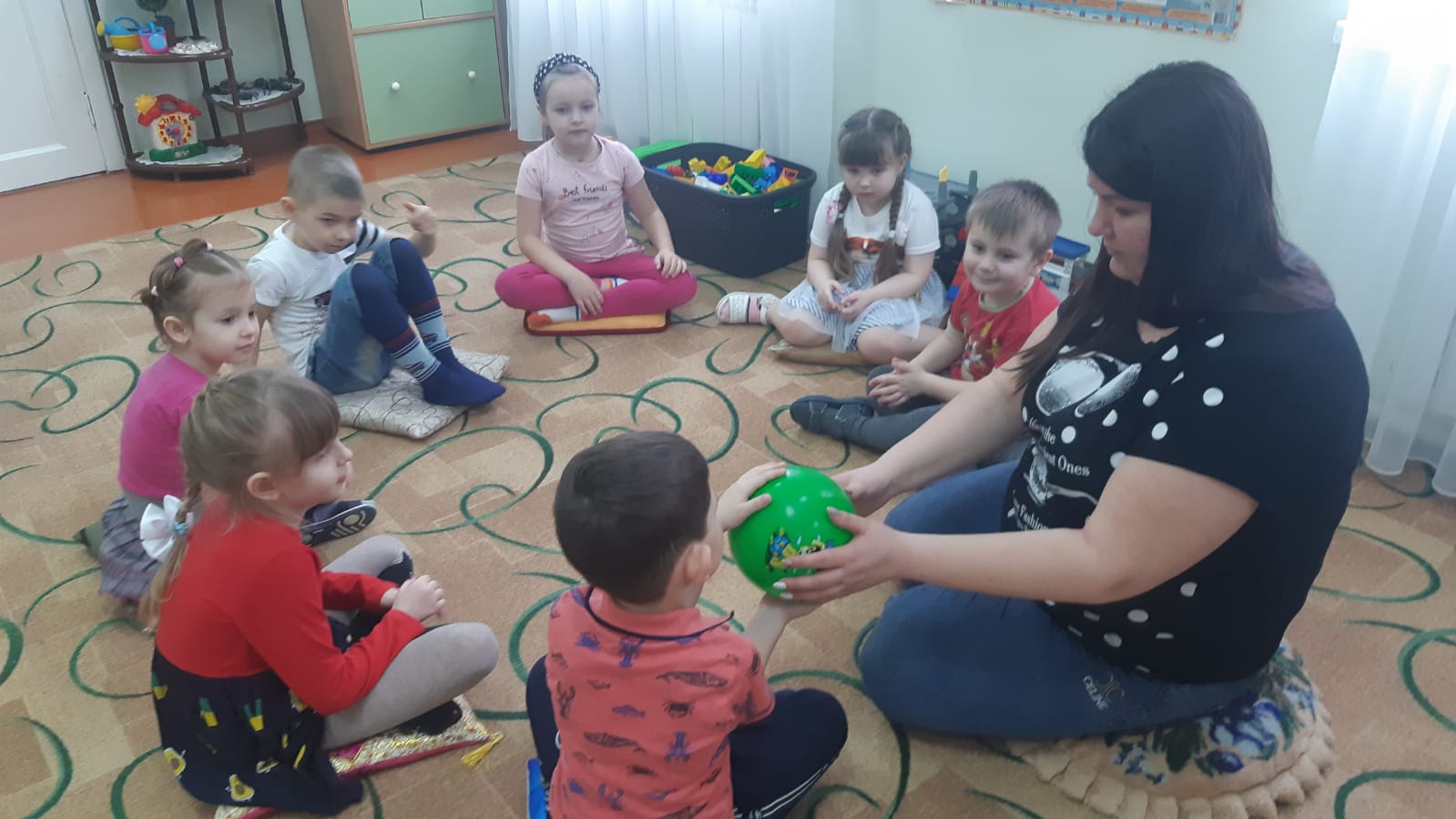 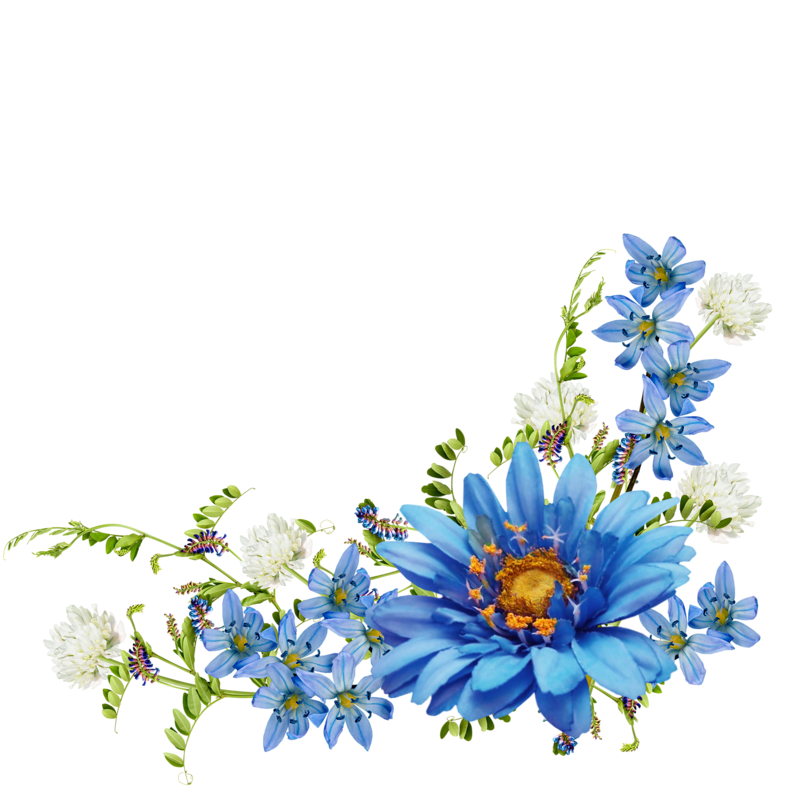 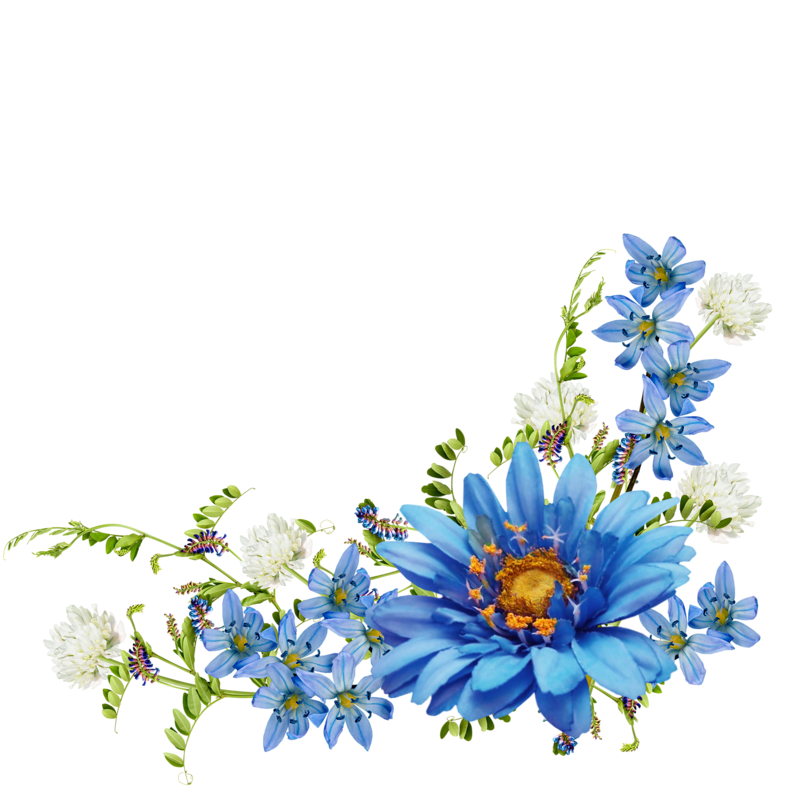 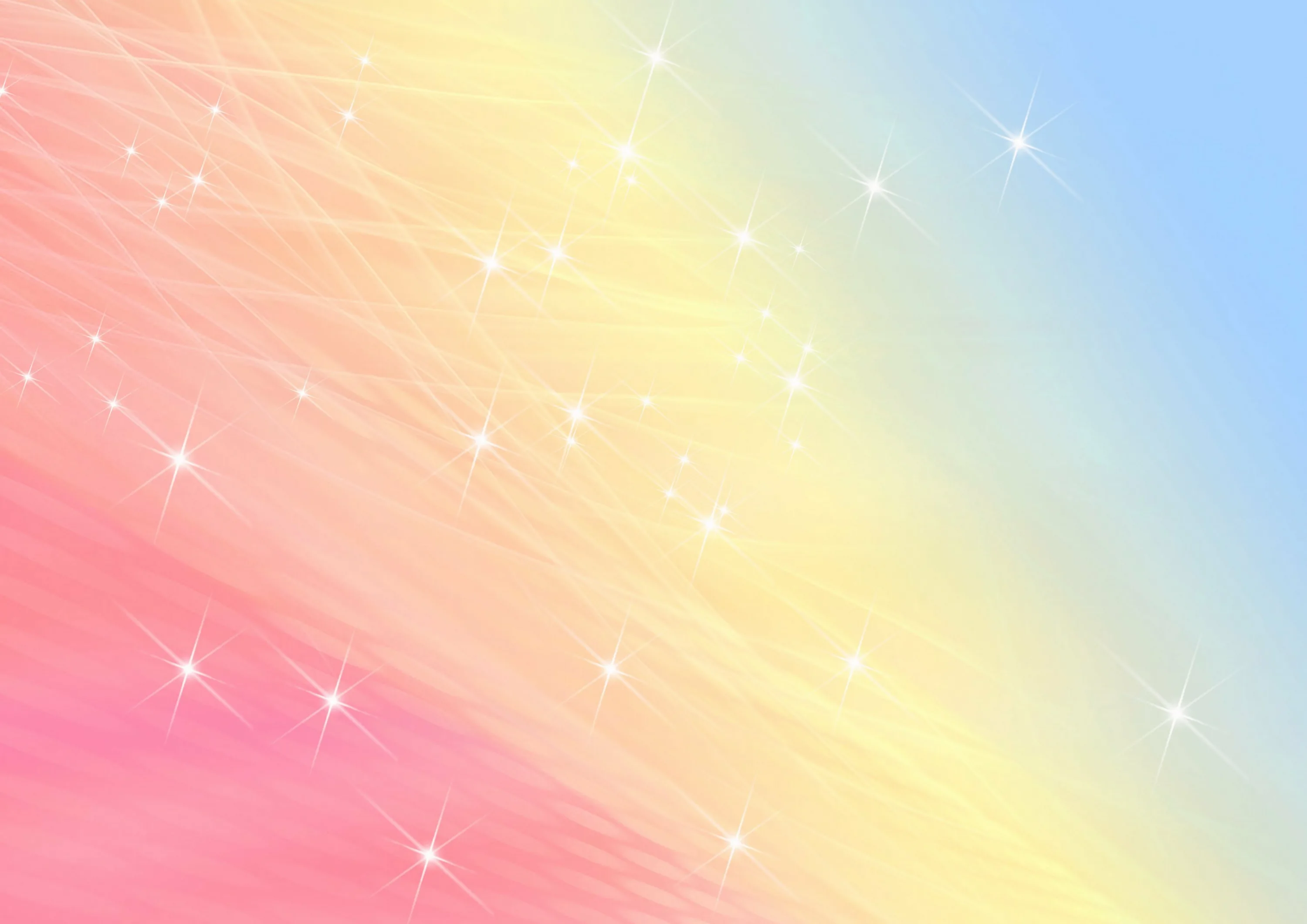 В разновозрастной группе используются фронтальные и индивидуальные формы организации образовательного процесса.
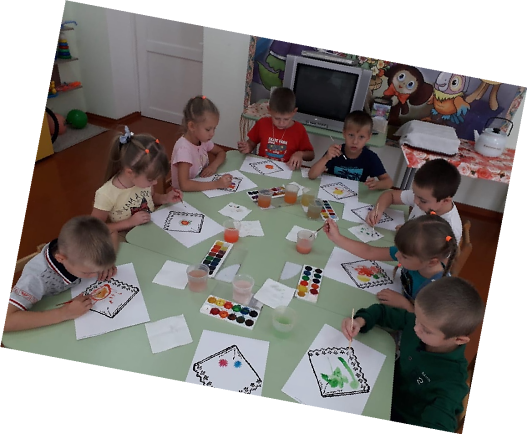 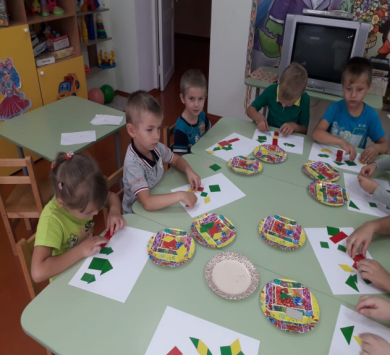 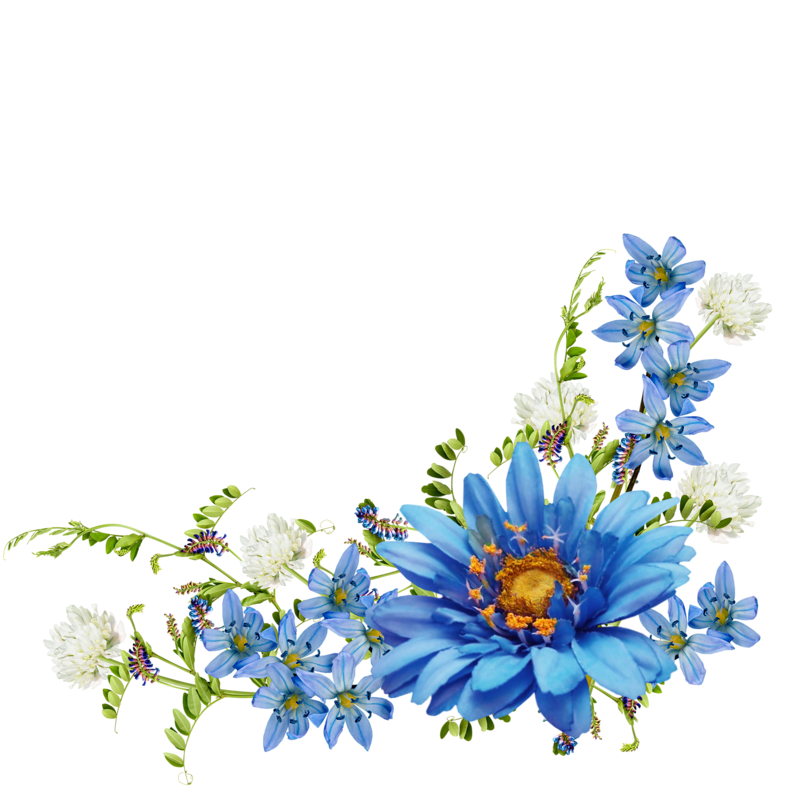 2. Вся группа занимается одним видом деятельности, но сложность задания соответствует возрасту.
1.Вся группа занимается одним видом деятельности.
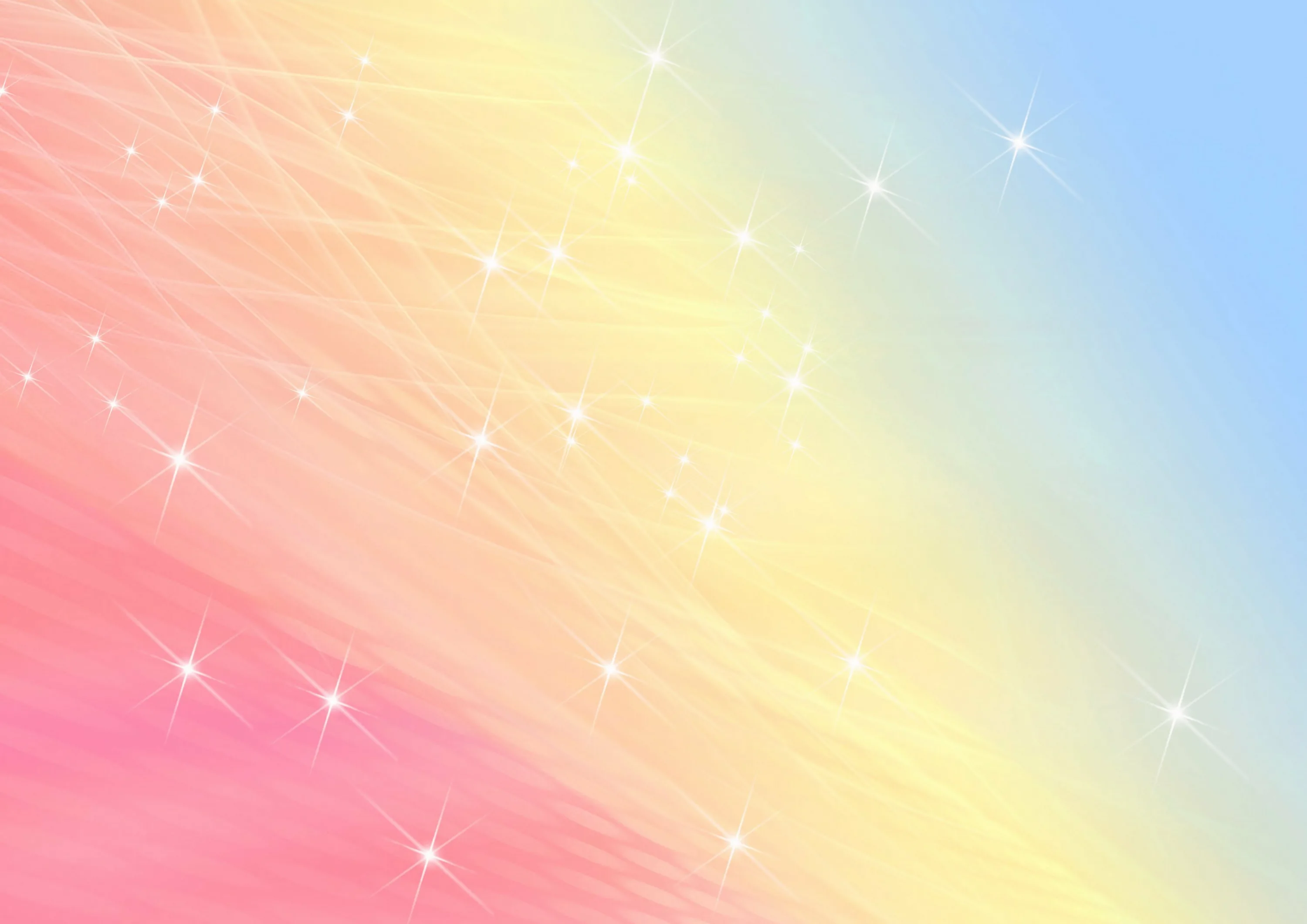 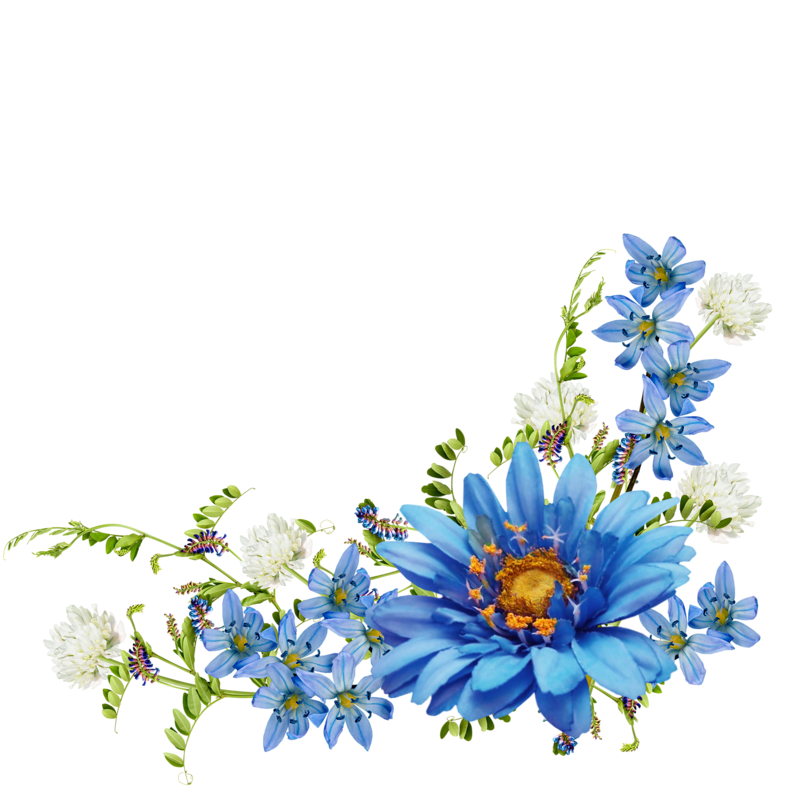 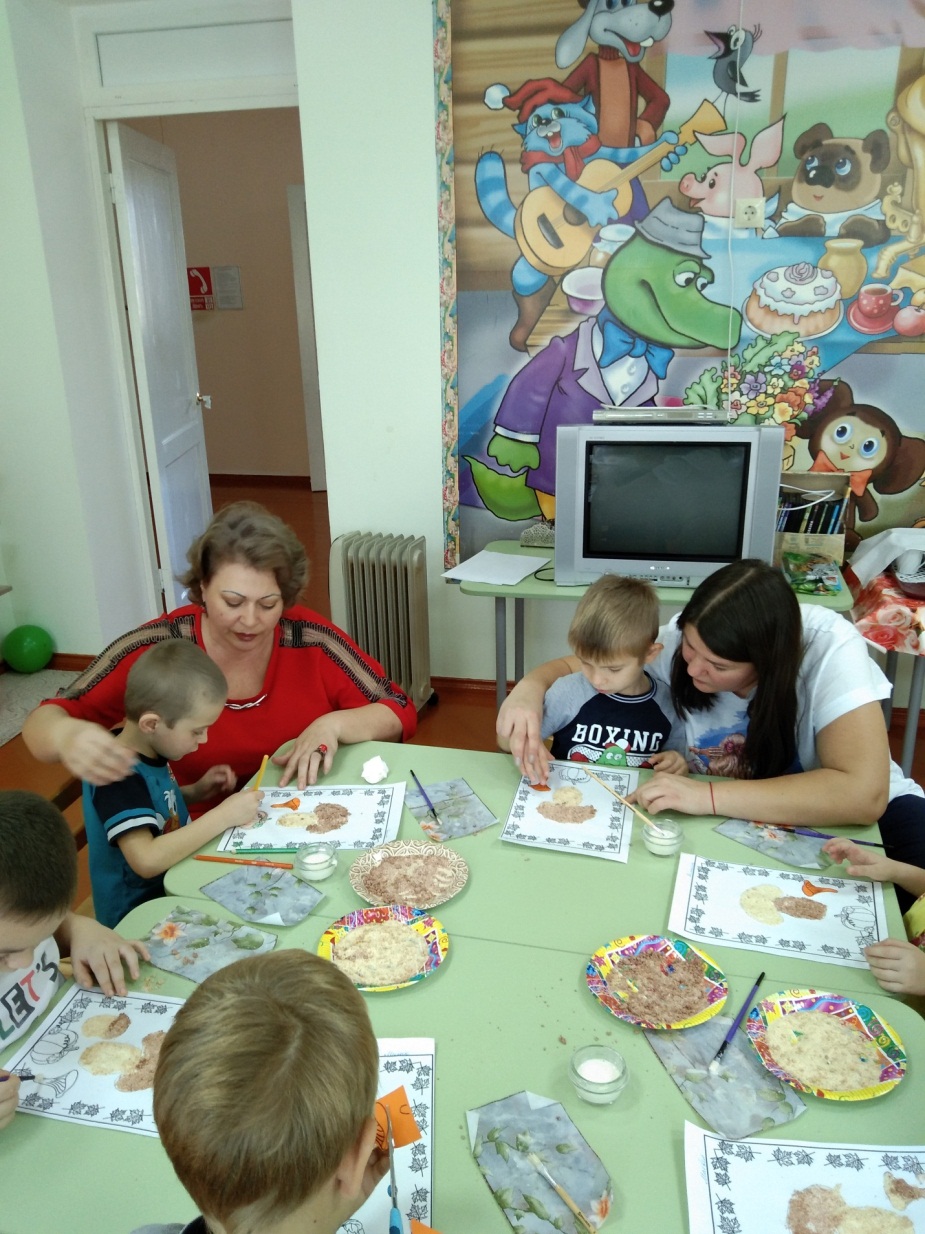 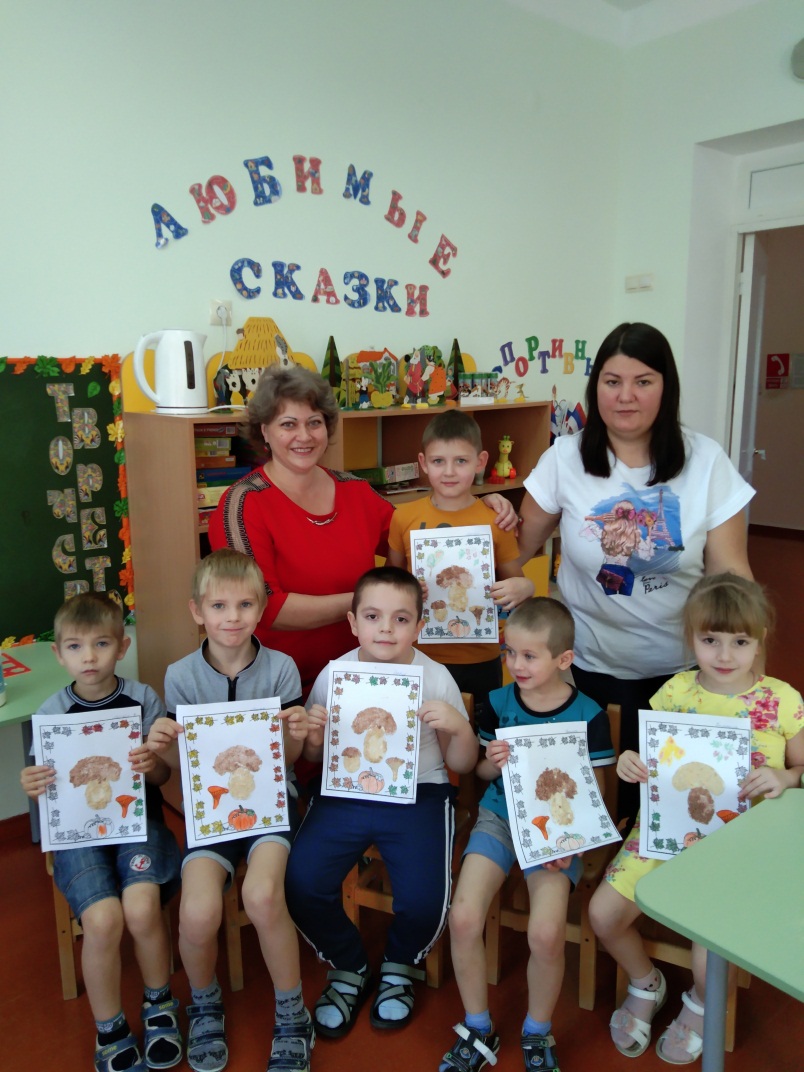 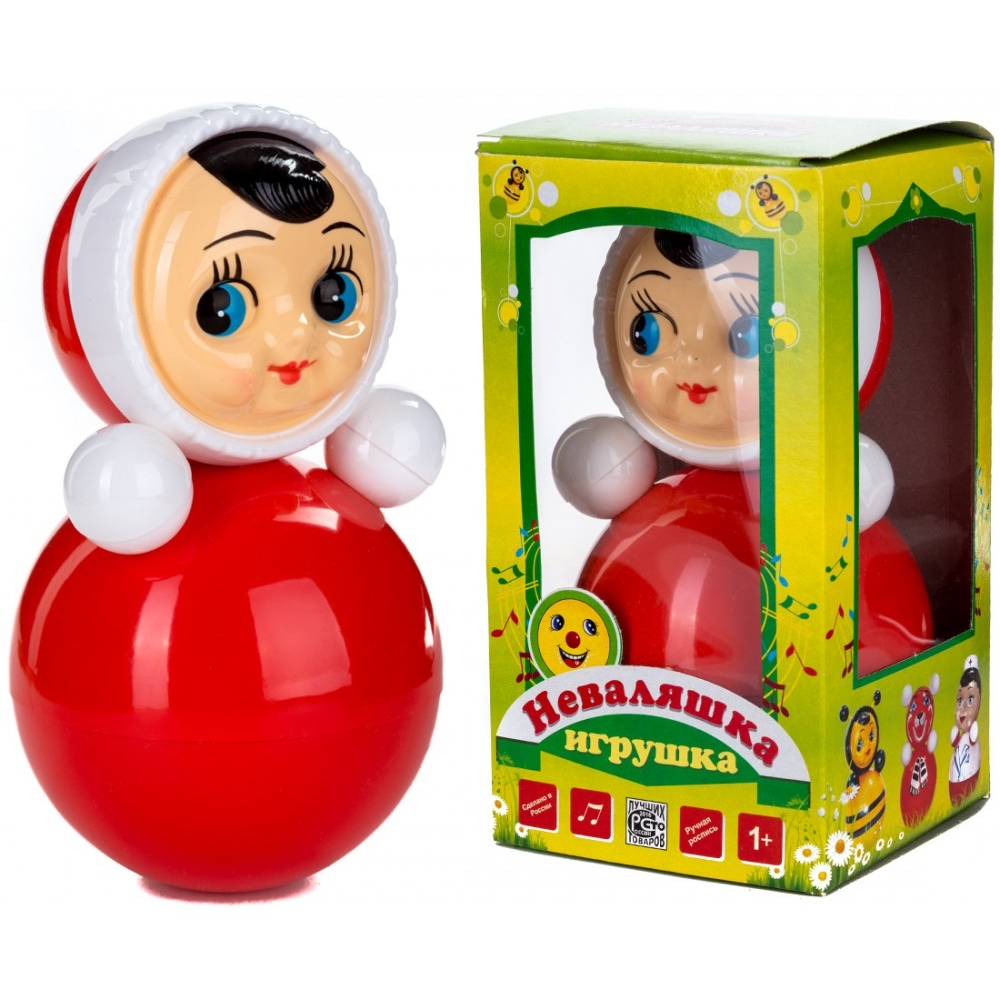 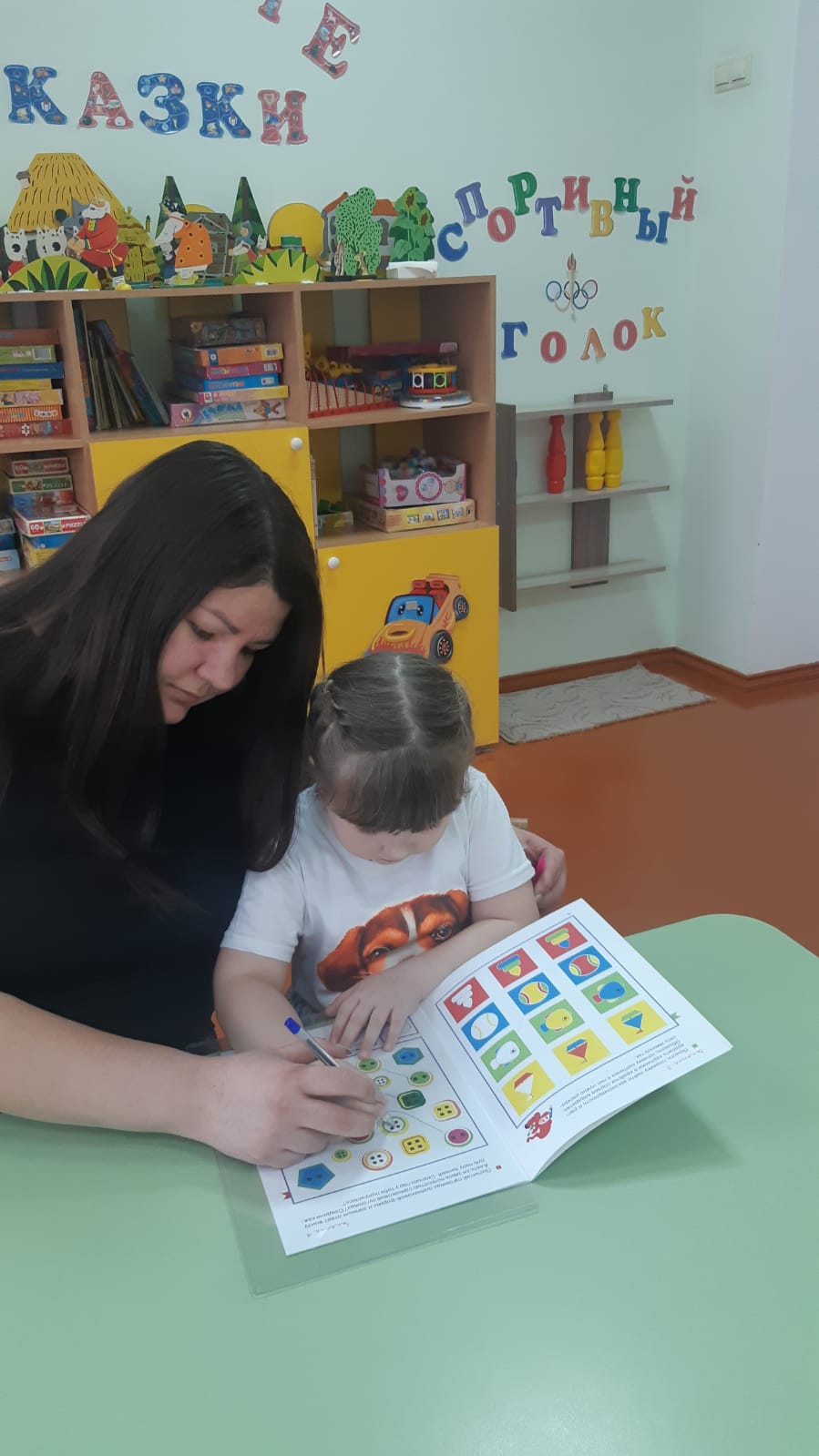 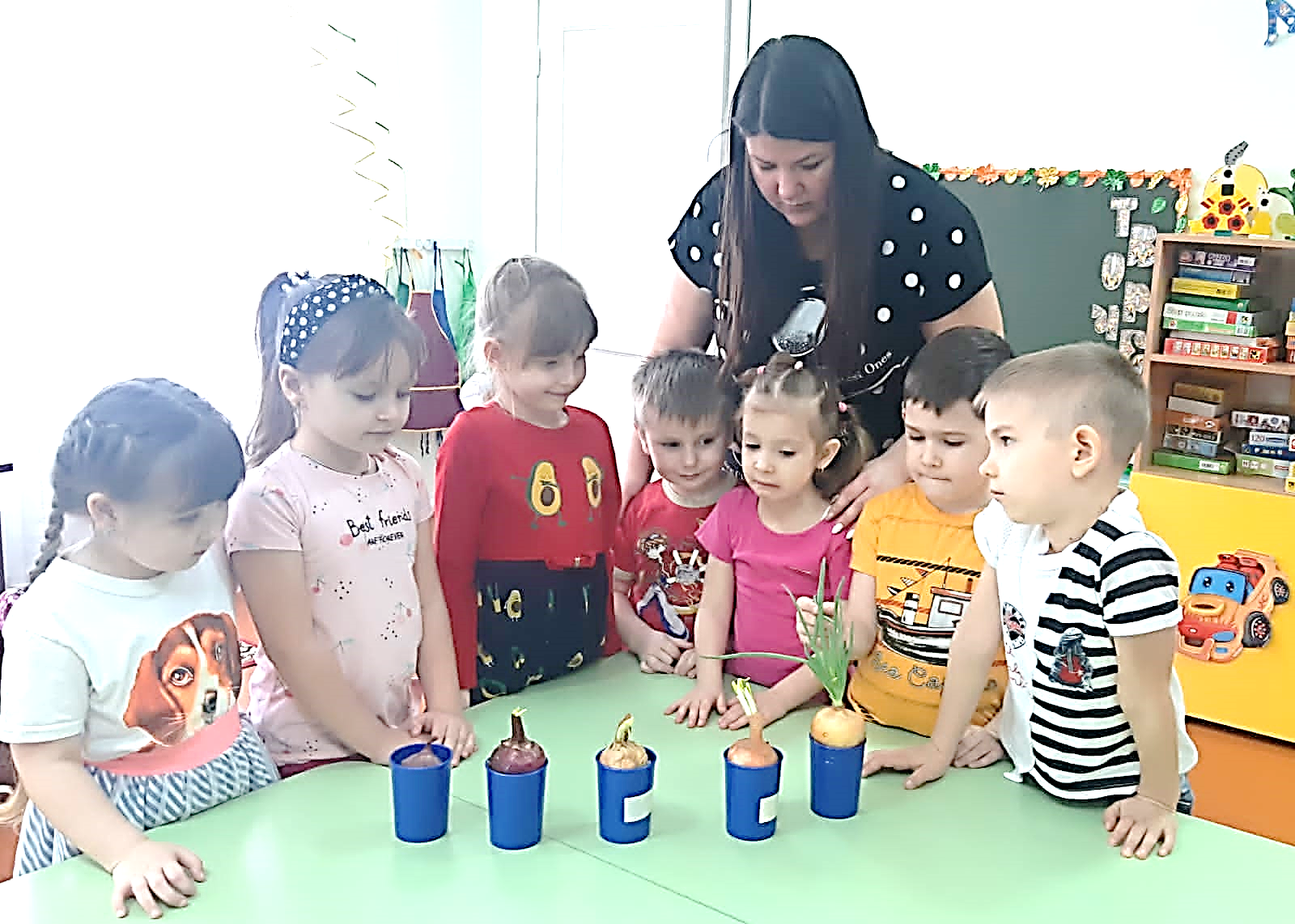 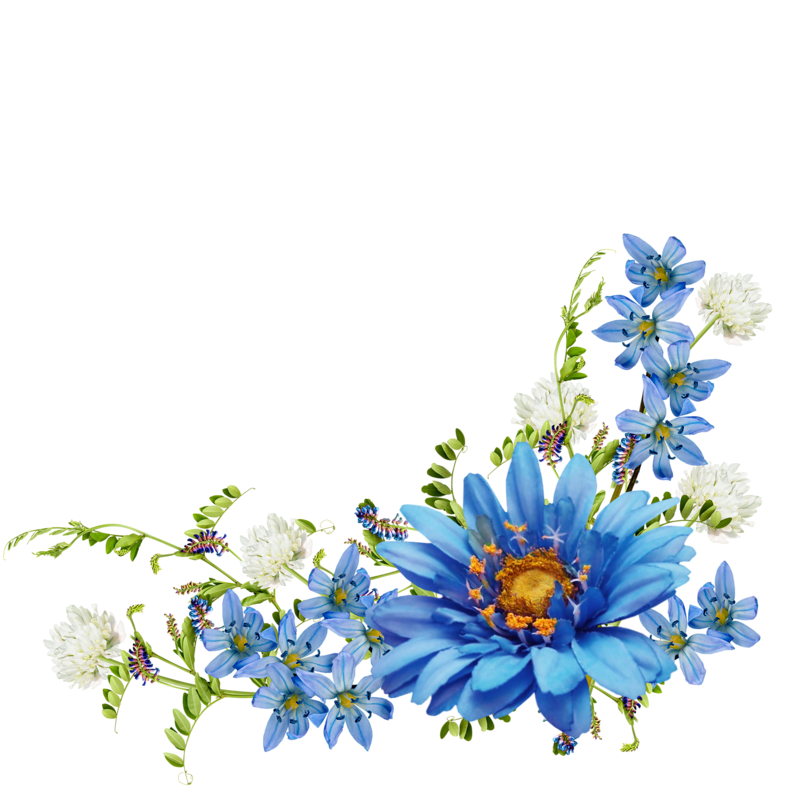 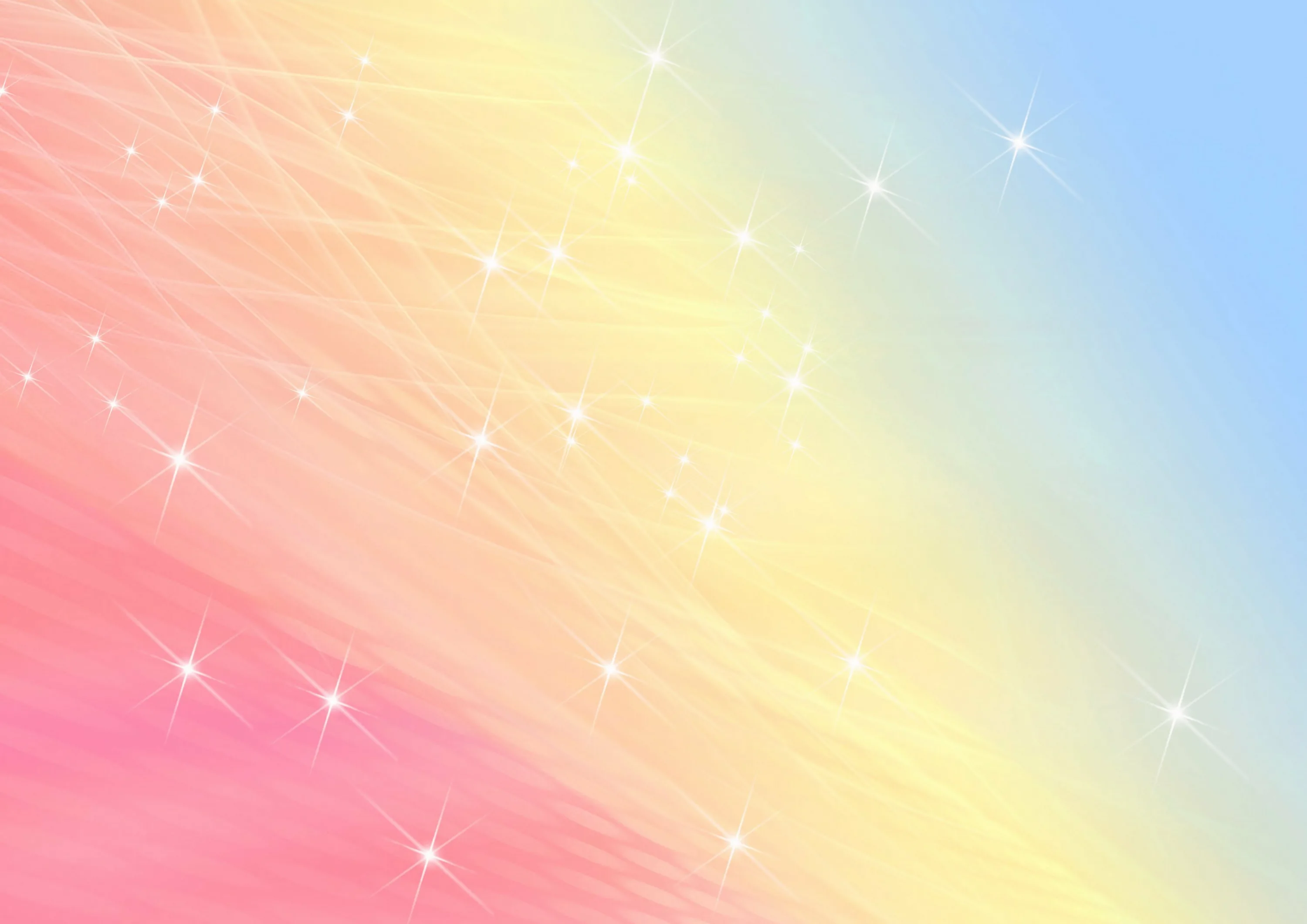 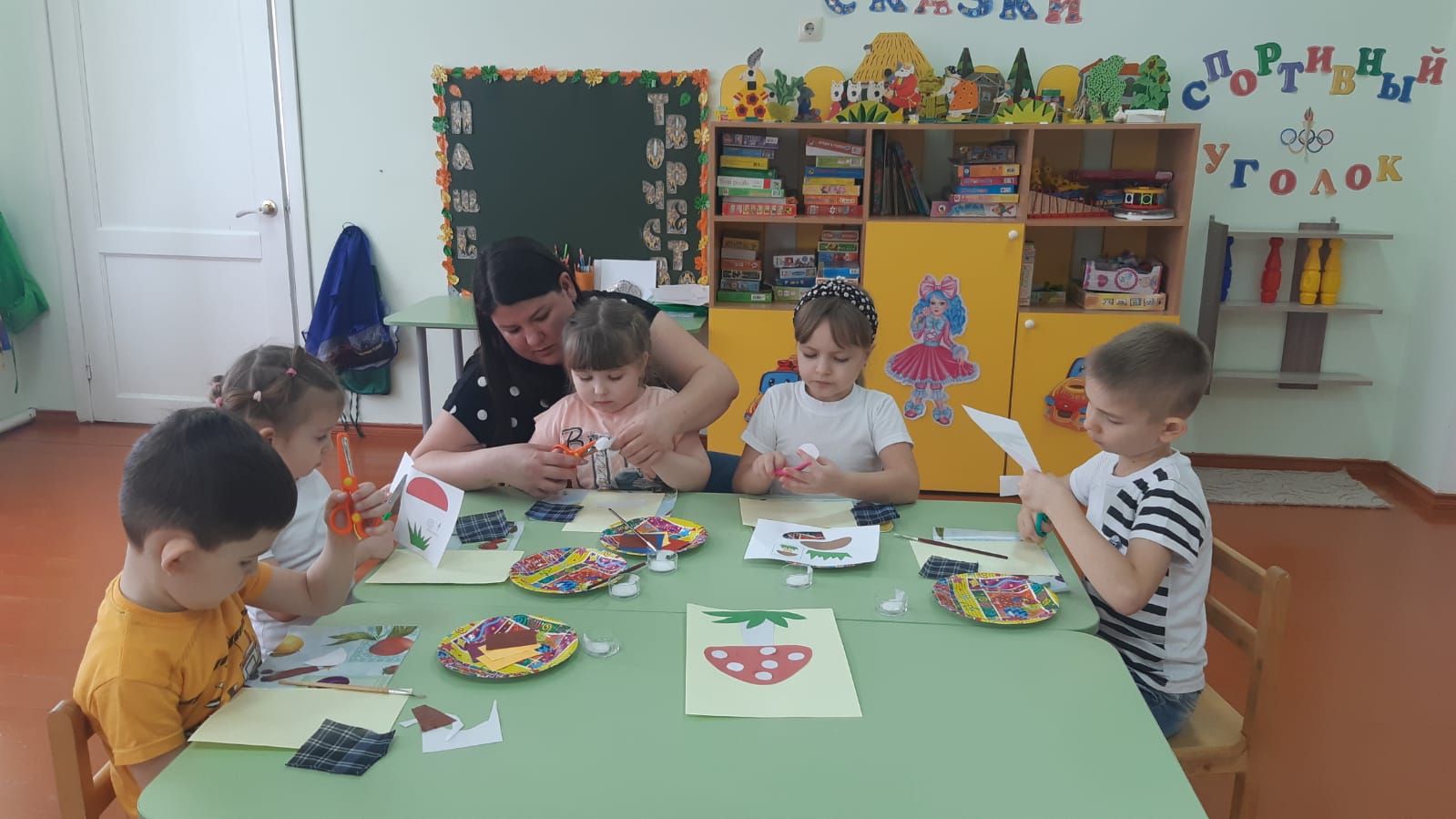 Аппликация «Грибы»
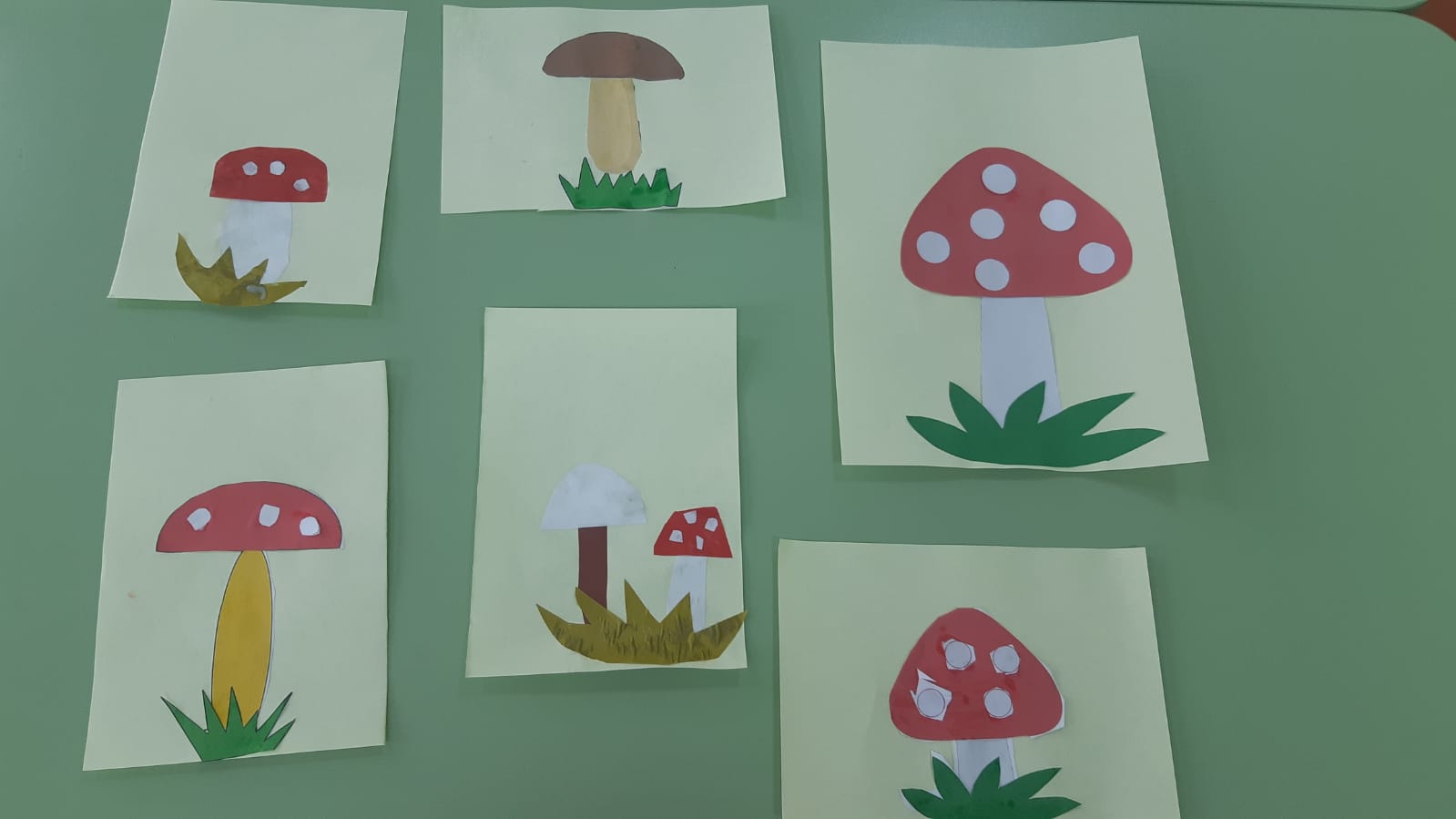 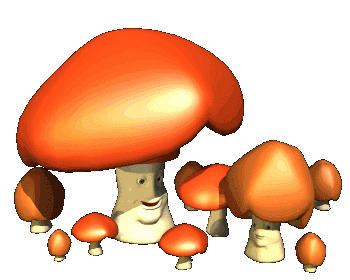 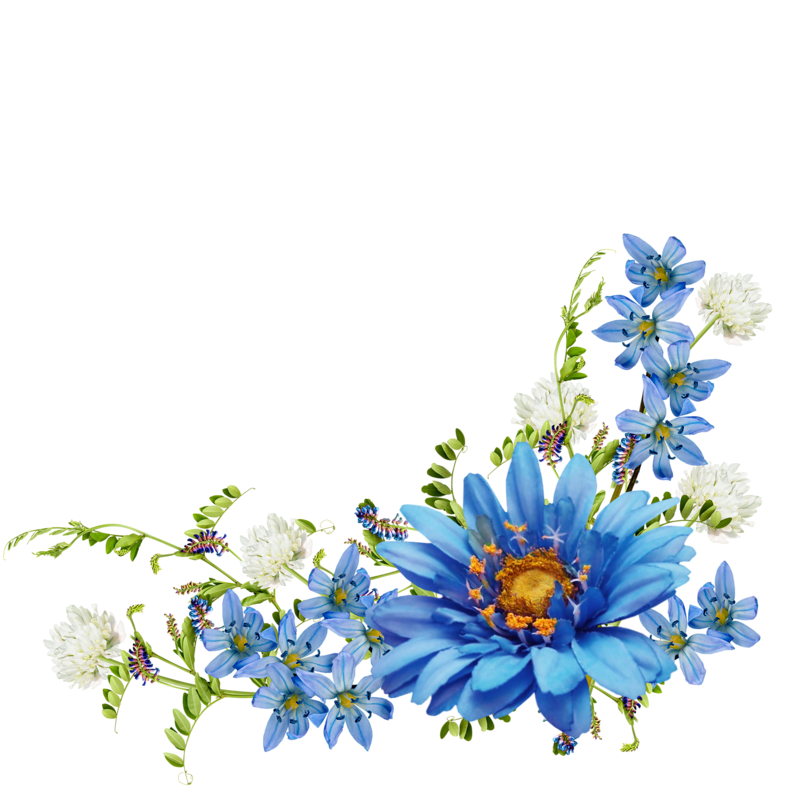 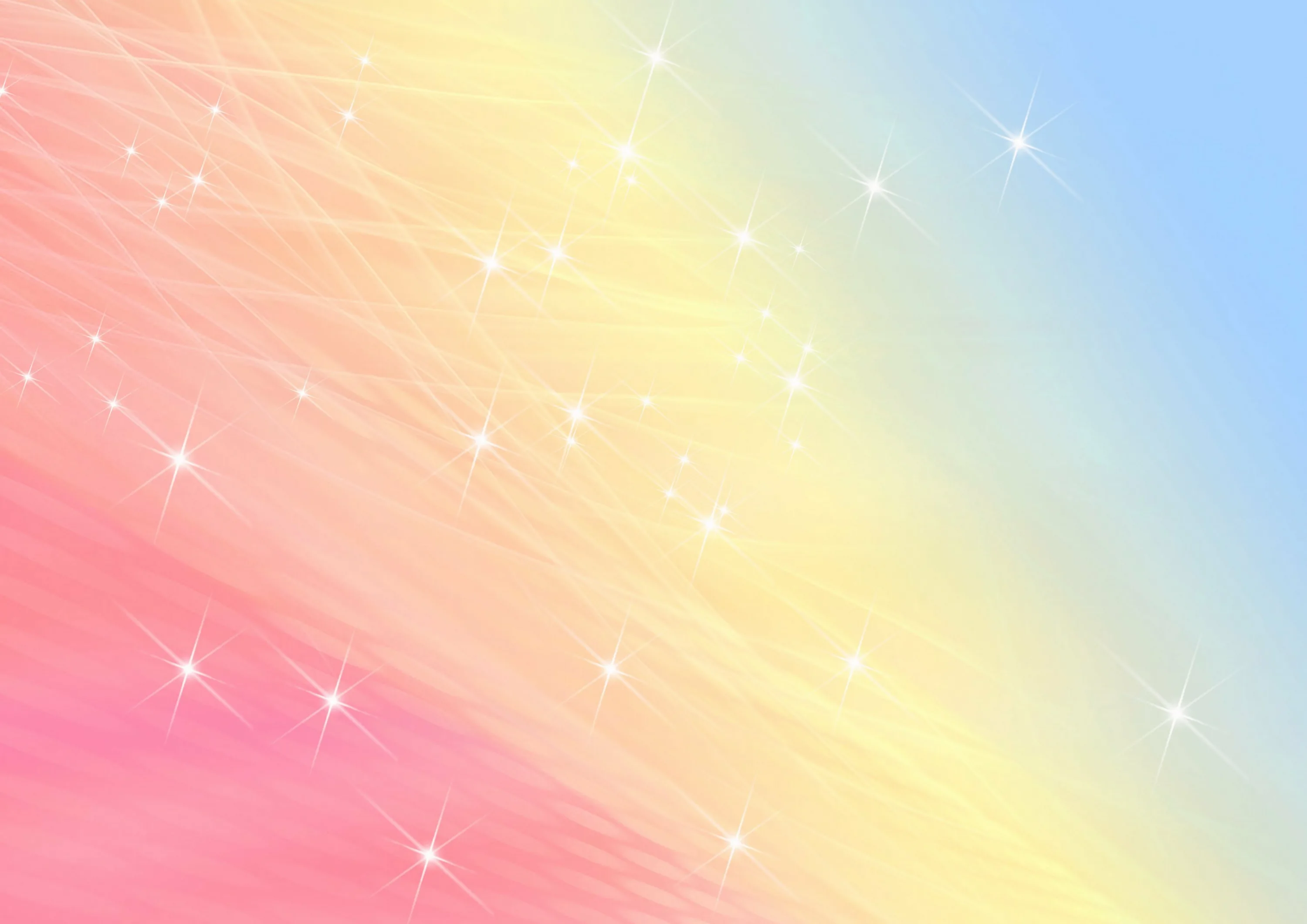 В разновозрастной группе всё время происходит передача знаний и умений от более старших к младшим дошкольникам.
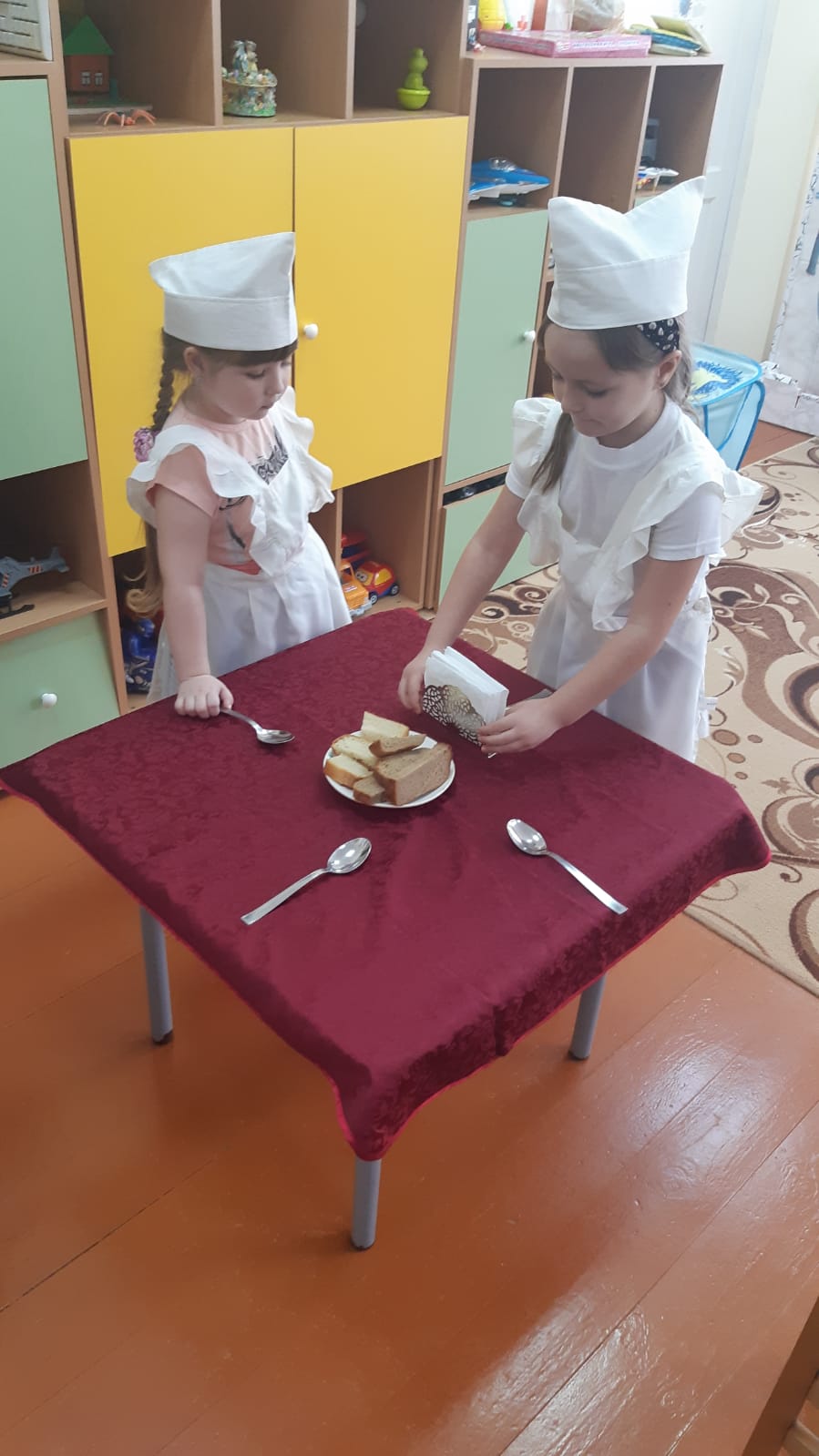 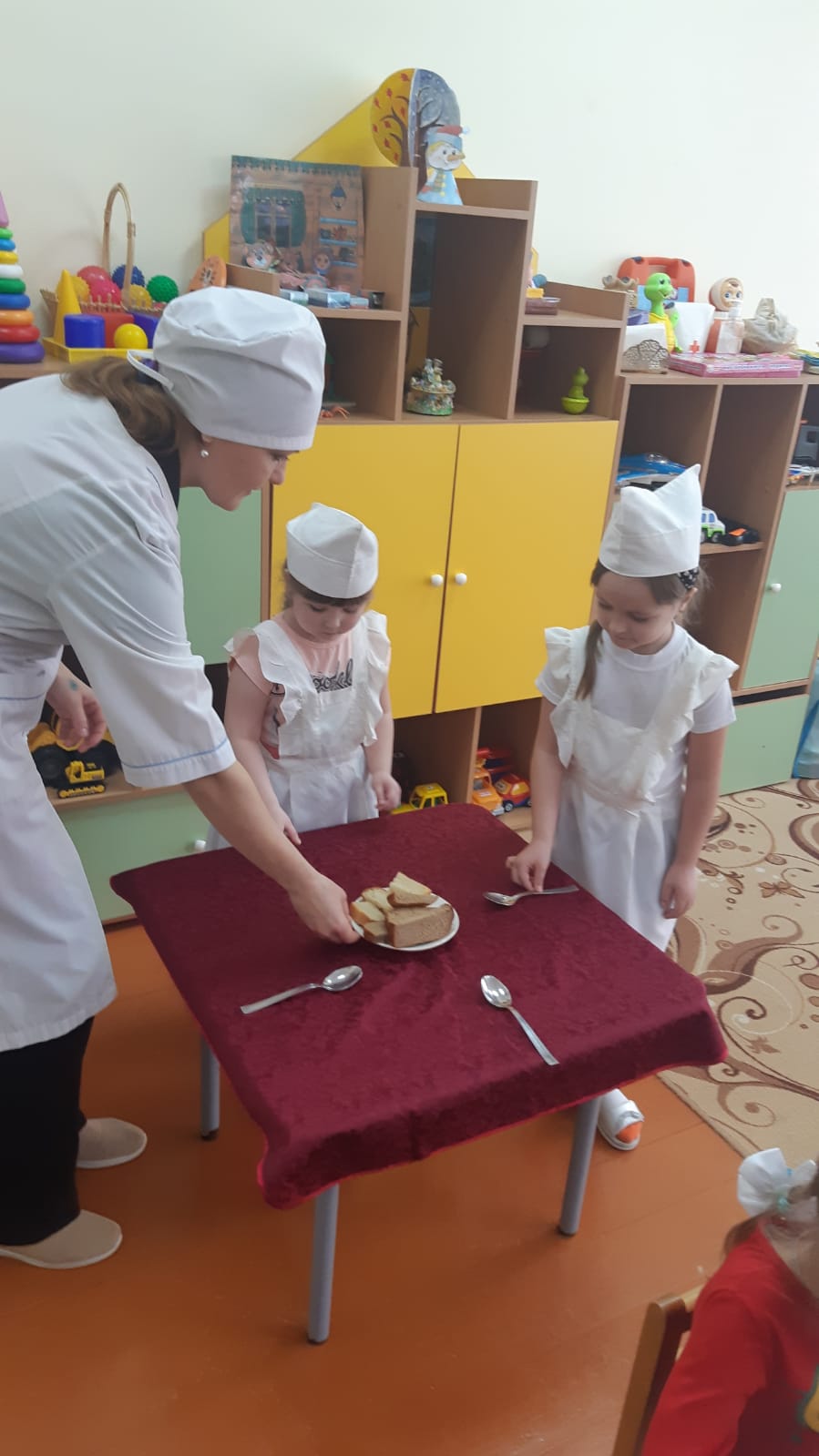 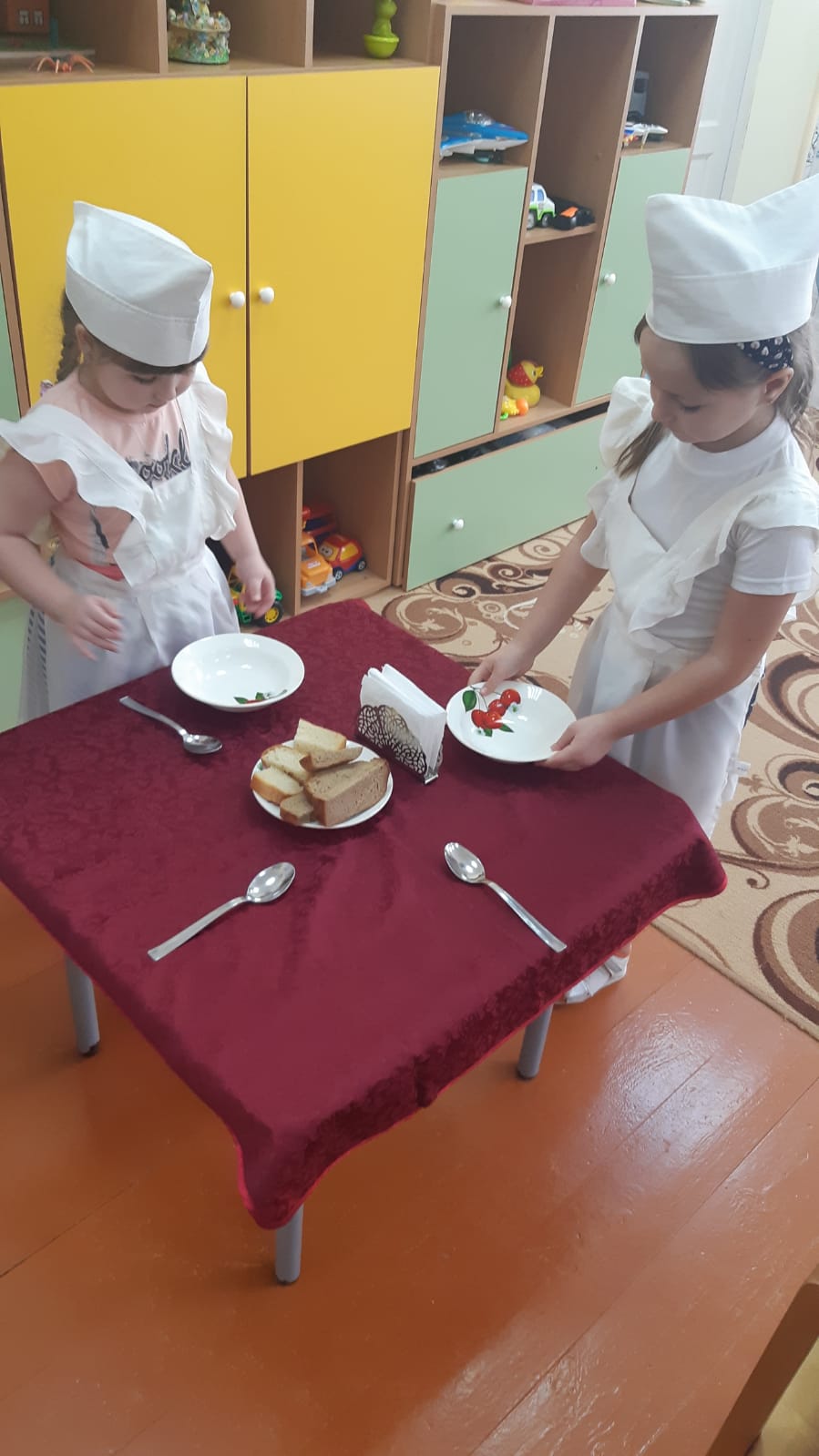 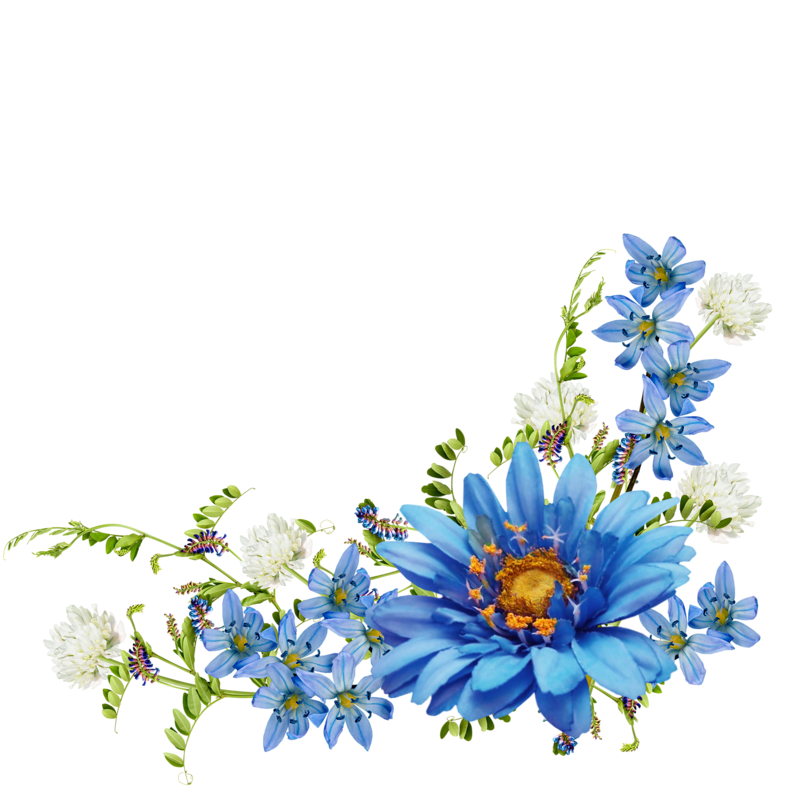 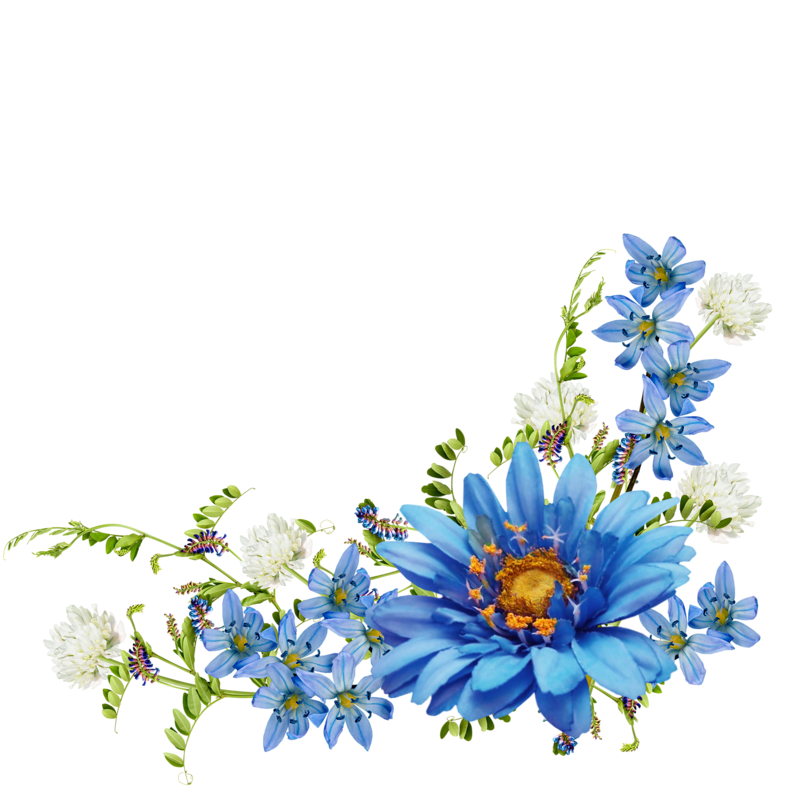 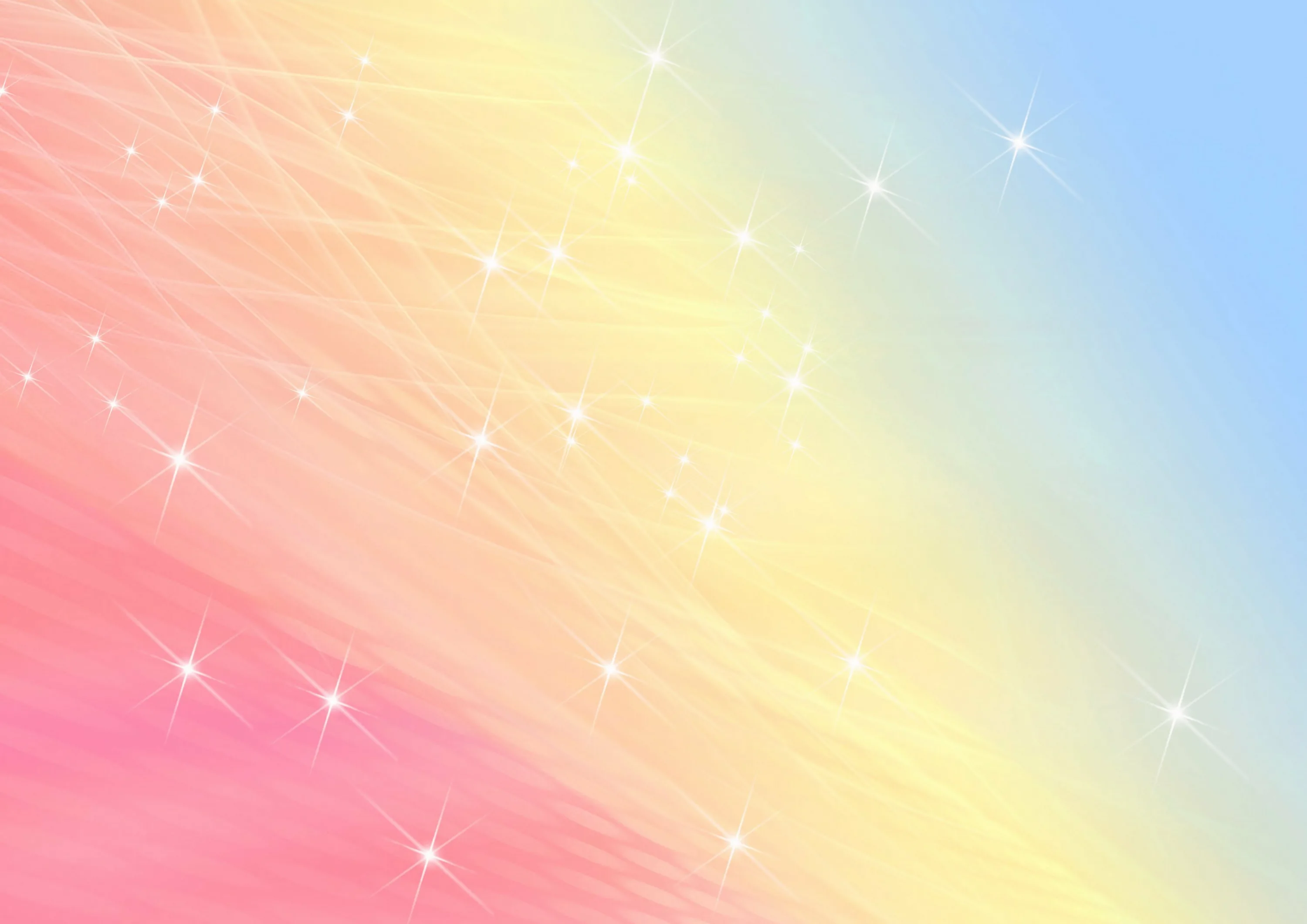 Мы всегда обращаем  внимание детей на положительные качества и старших и младших товарищей, поощряем любую попытку помочь, защитить, научить младшего.
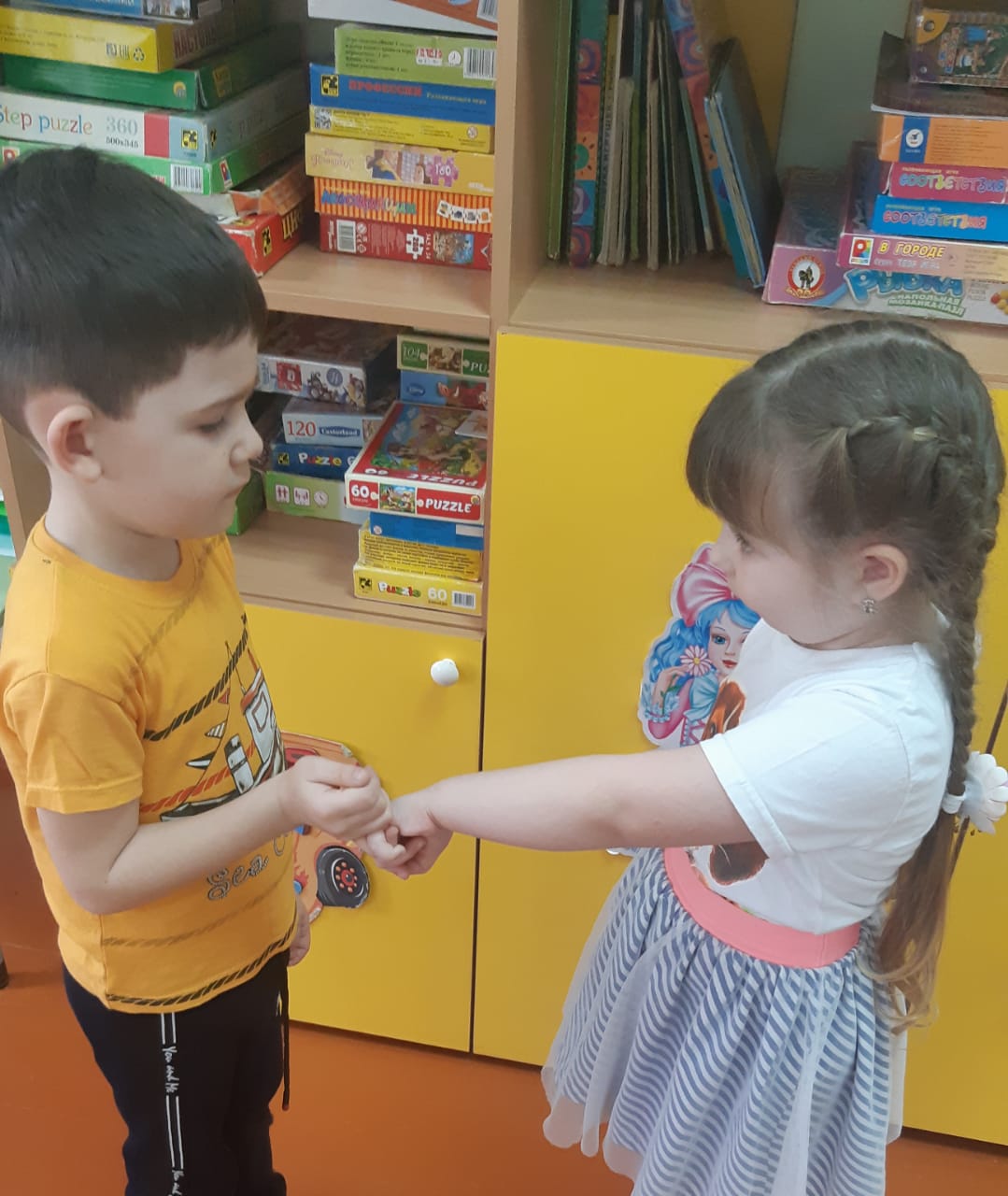 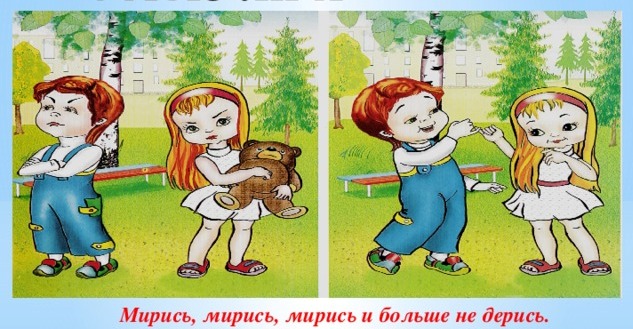 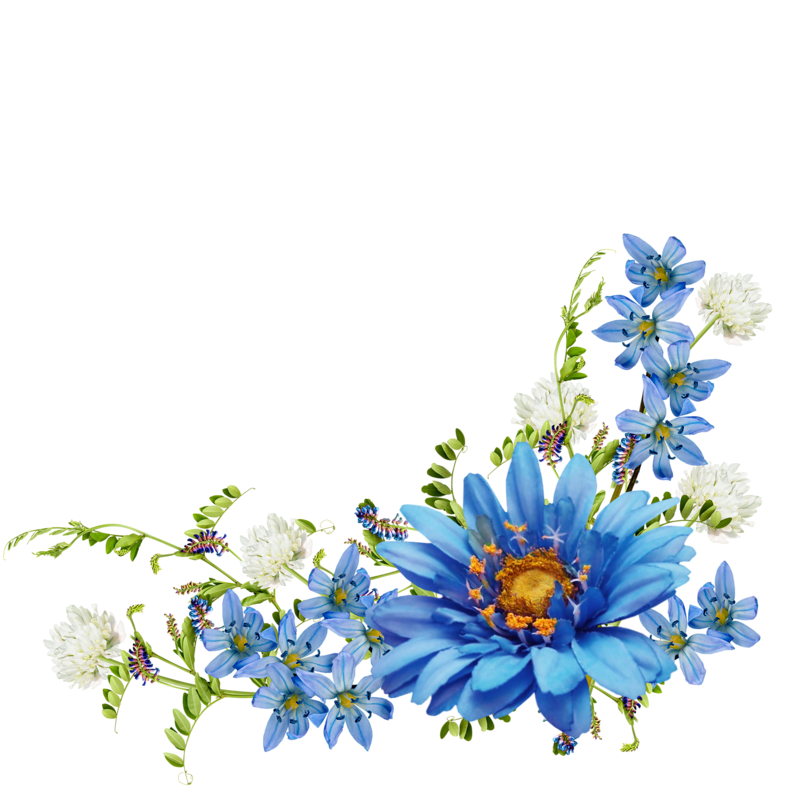 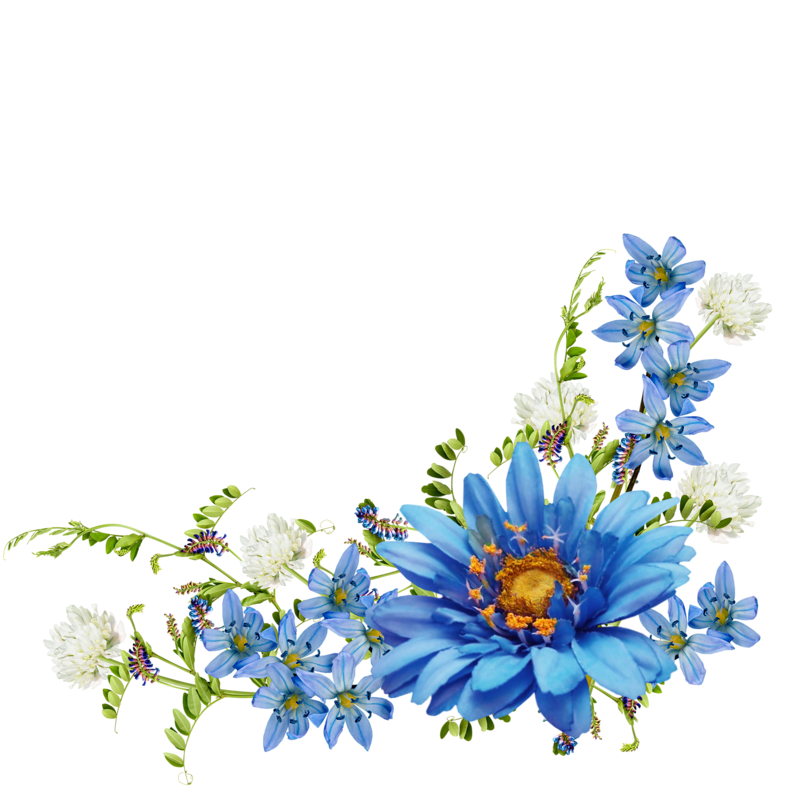 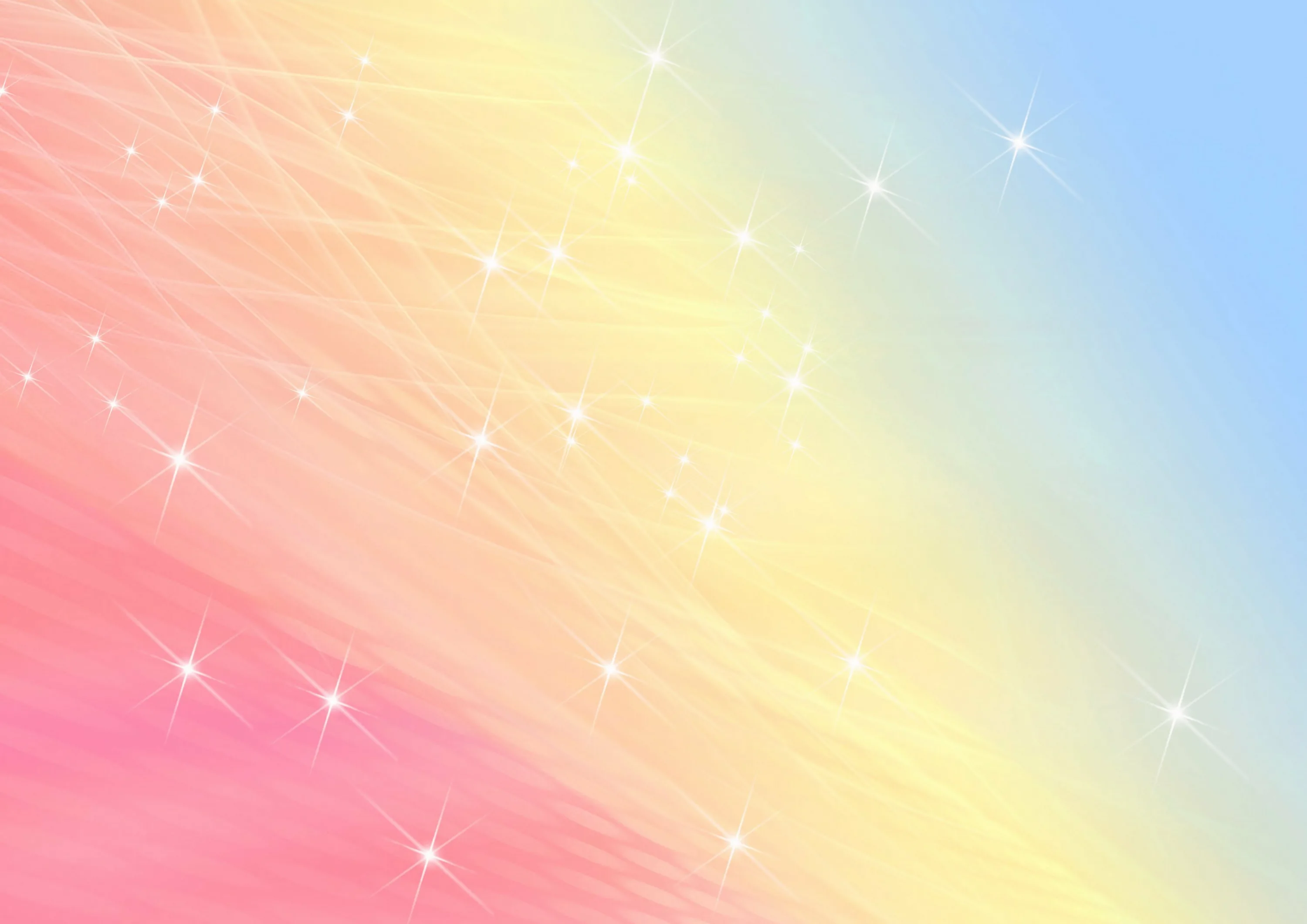 Во время прогулки ежедневно, реализуются все основные педагогические задачи. Мы стараемся разнообразить прогулку  на площадке, используя выносные материалы.
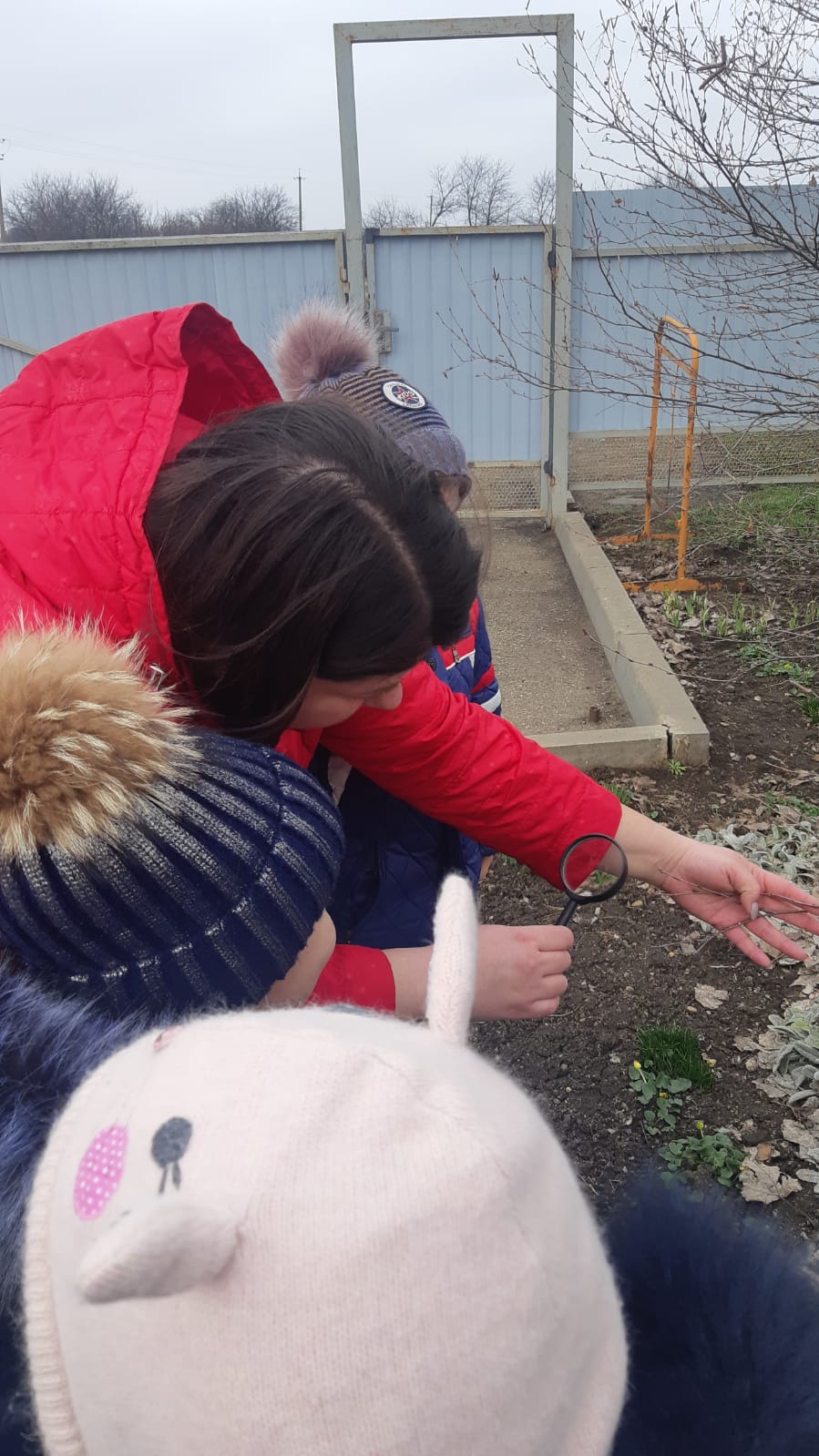 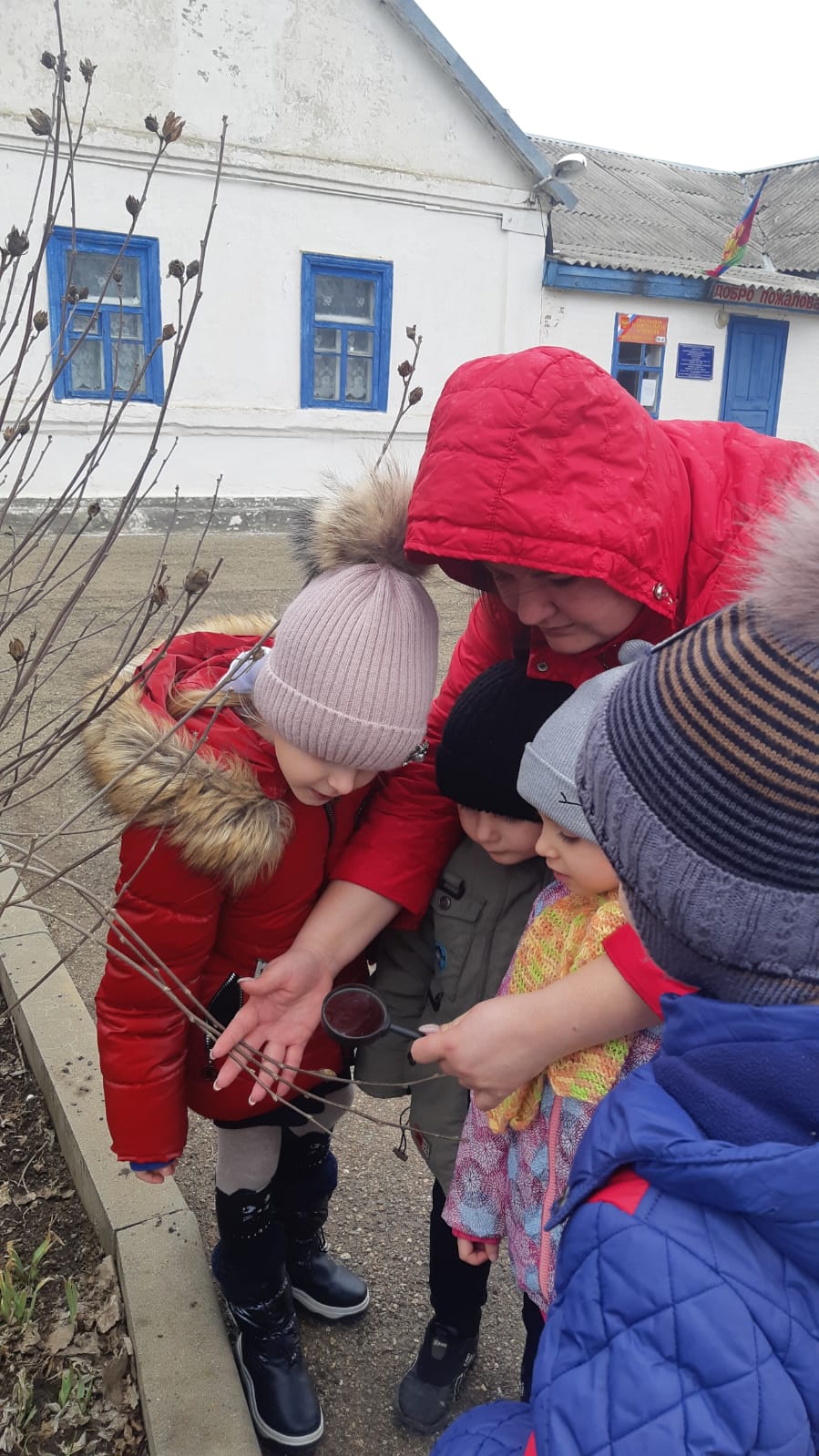 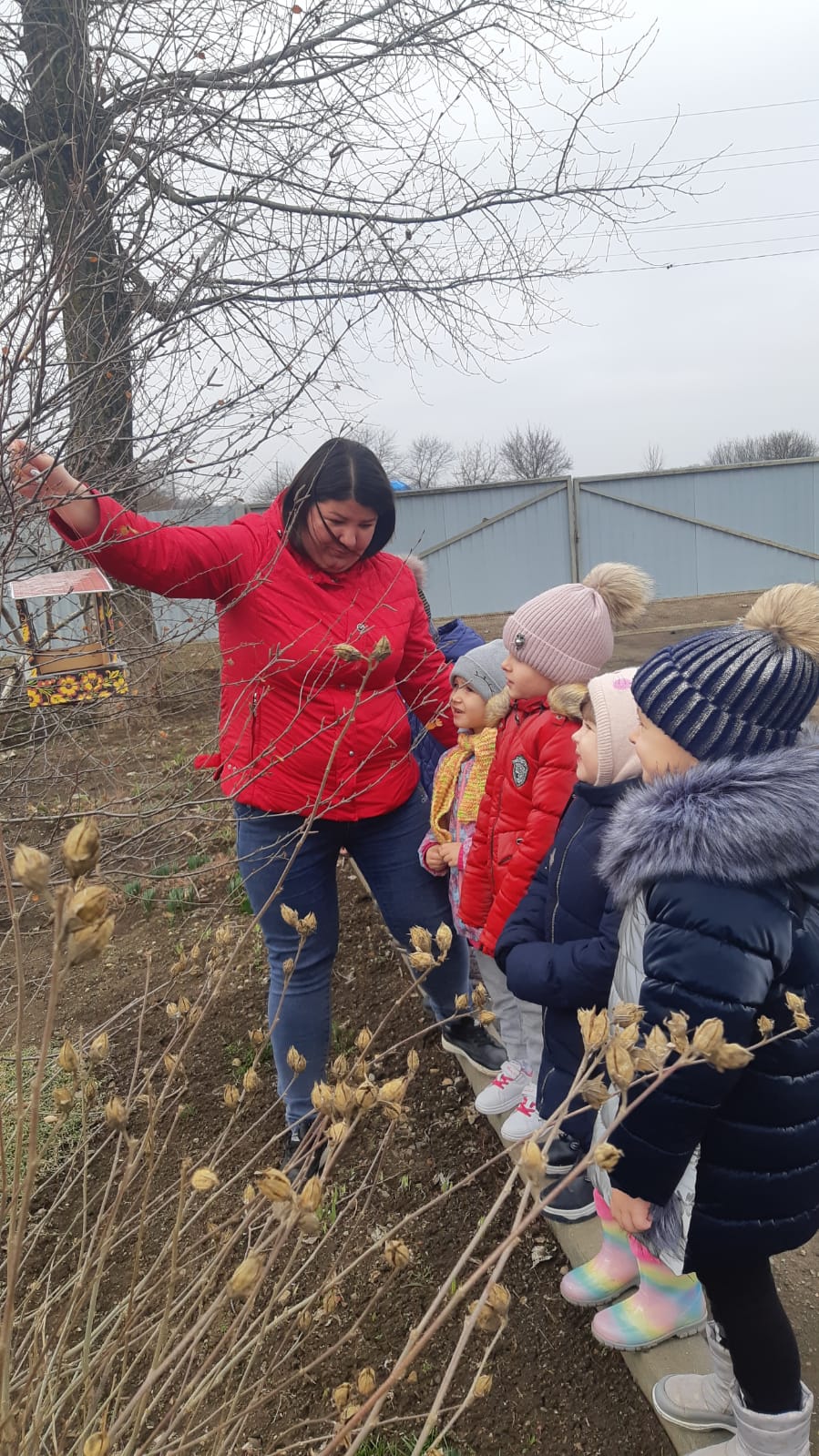 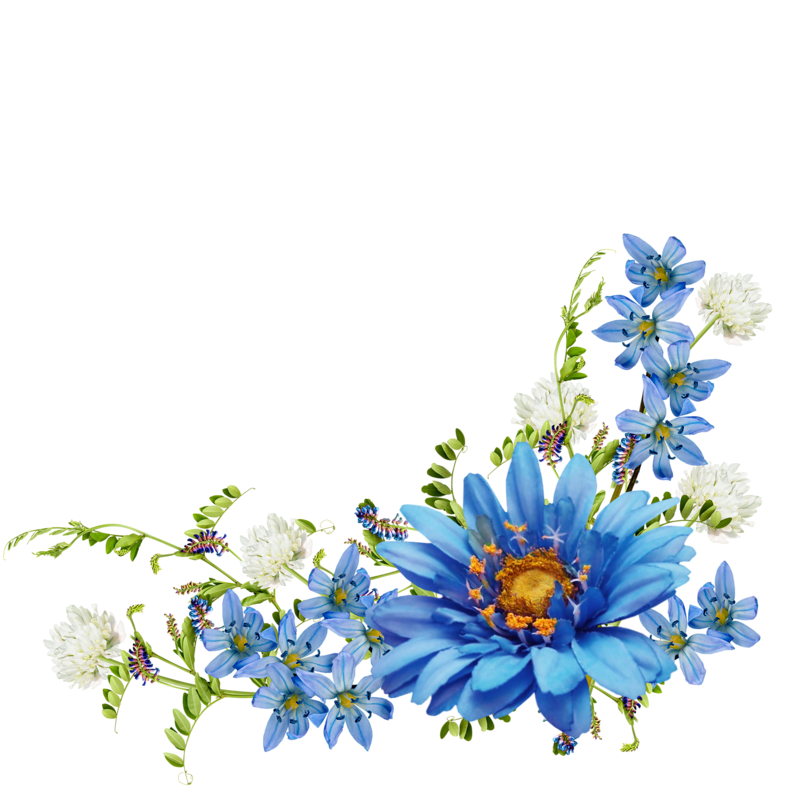 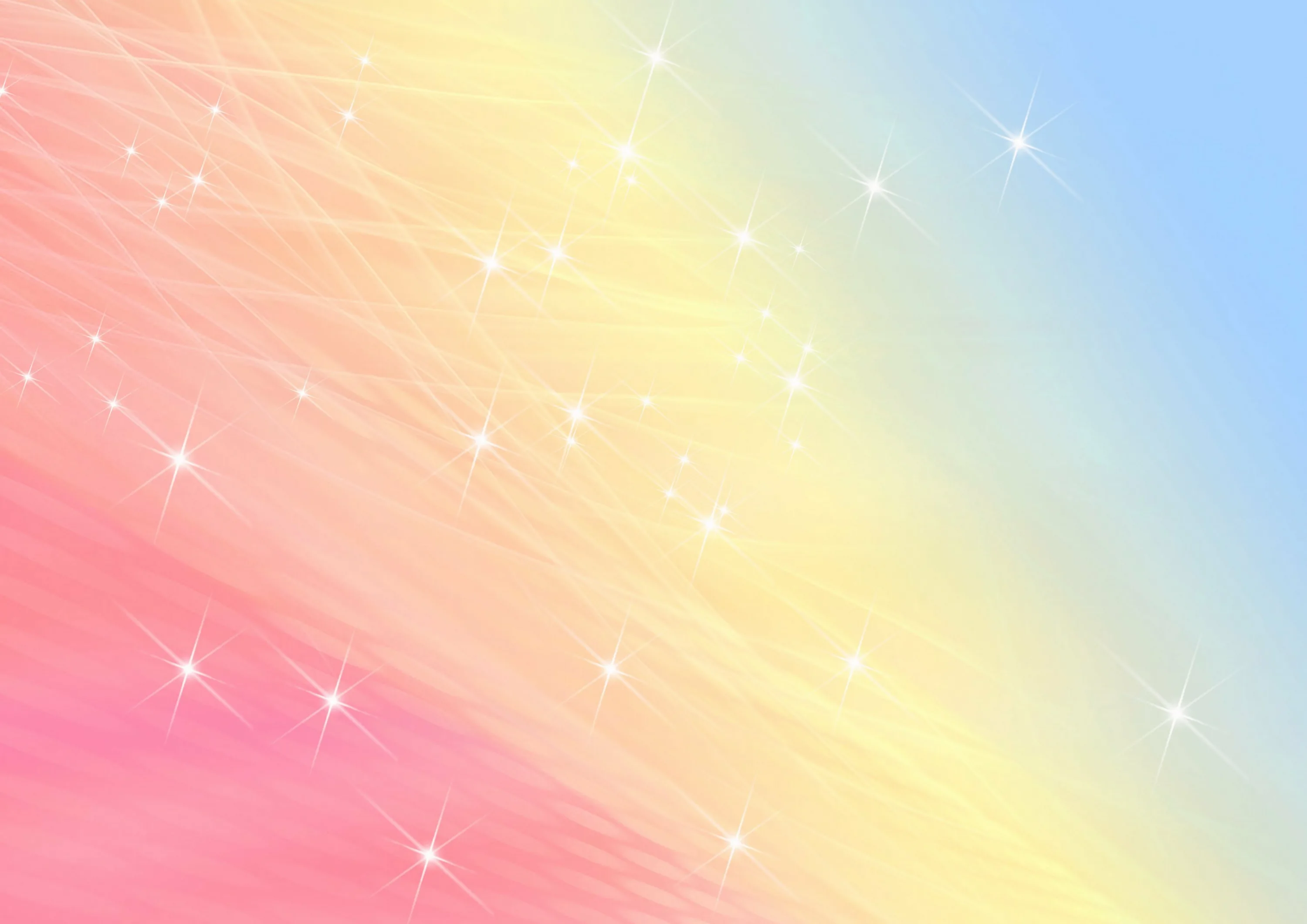 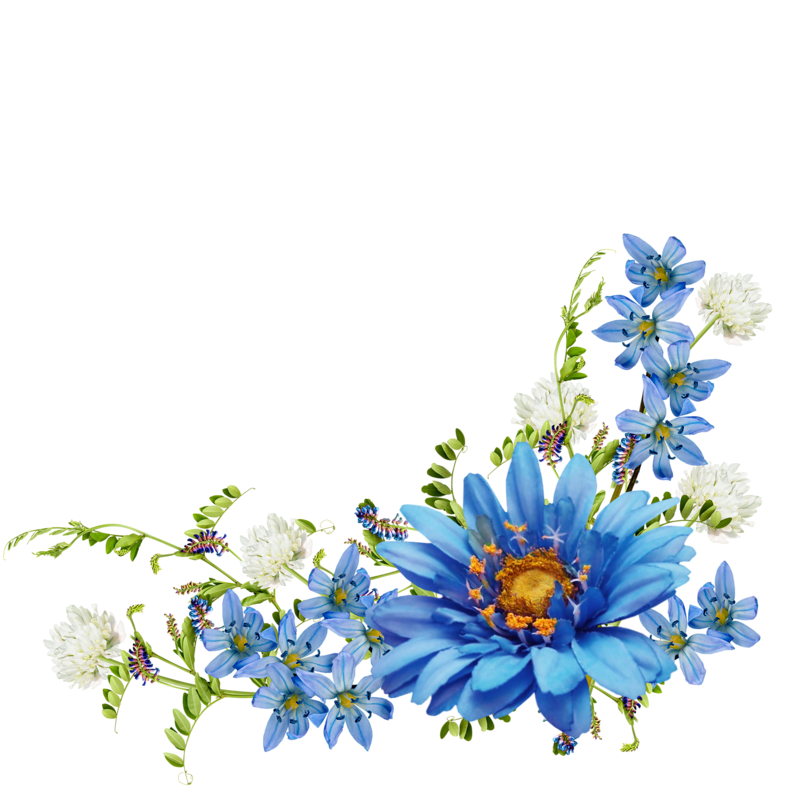 Узкие специалисты детского сада
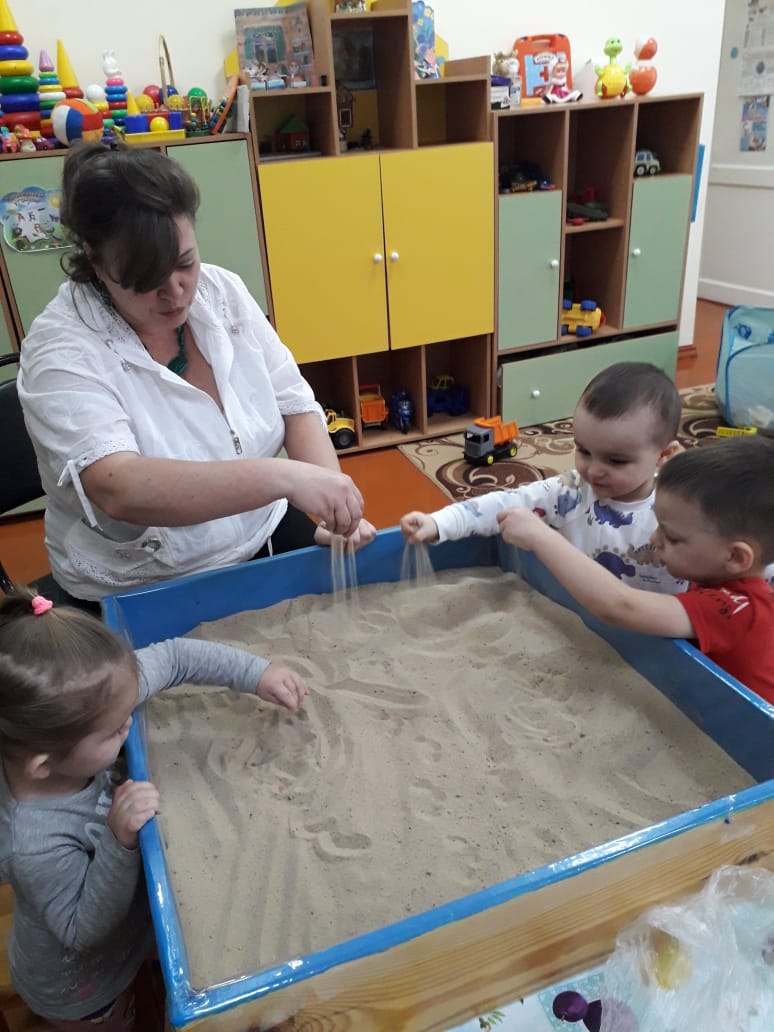 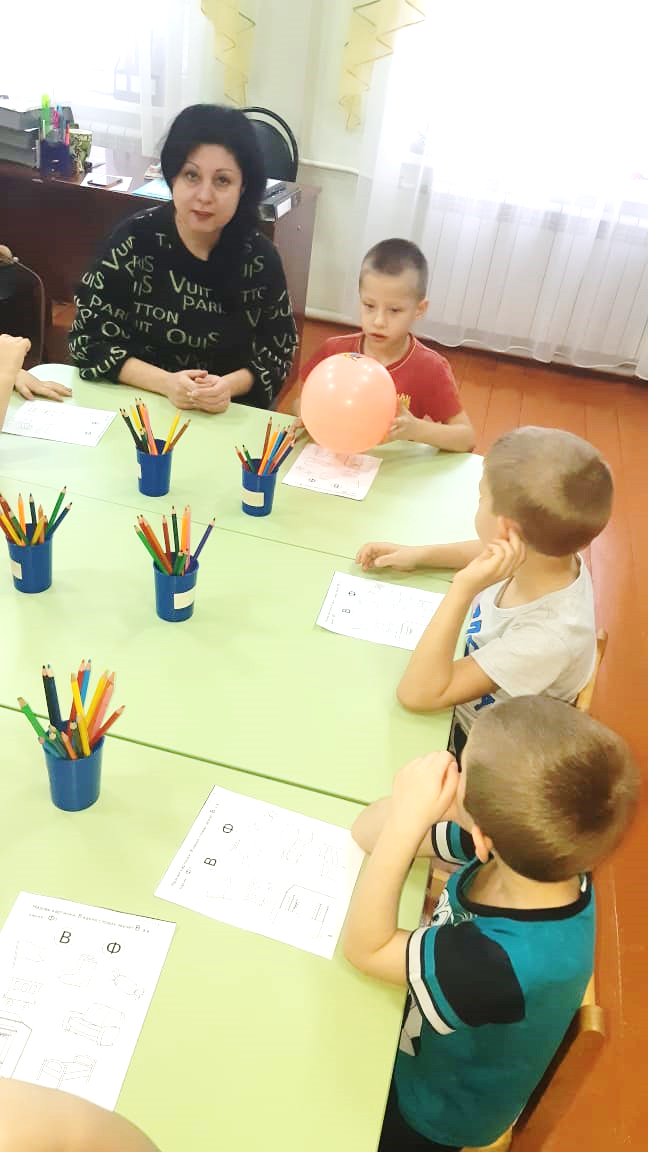 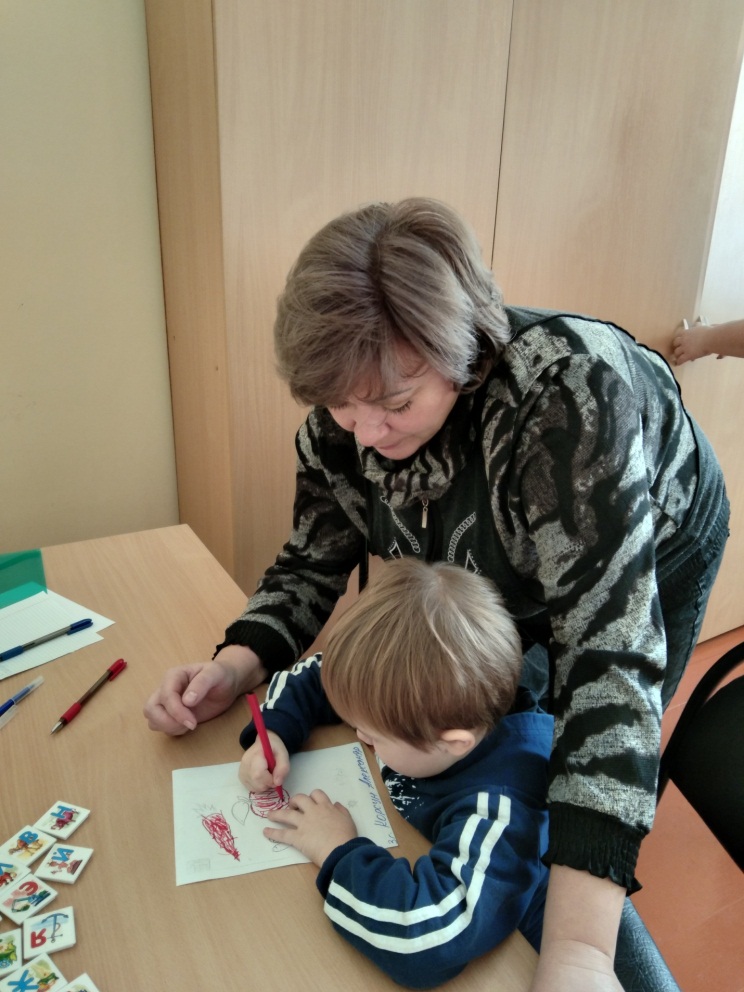 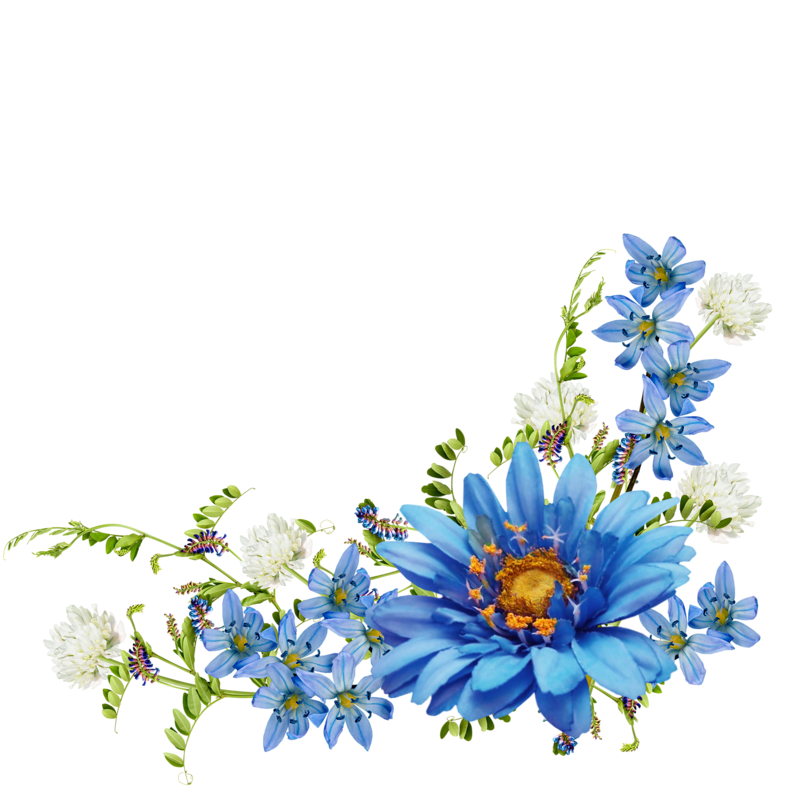 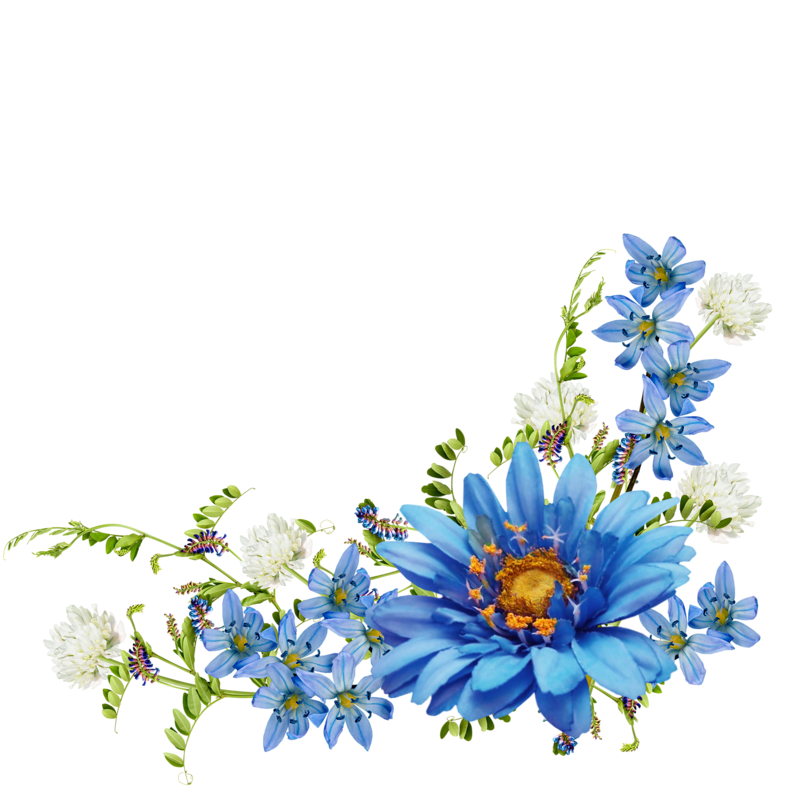 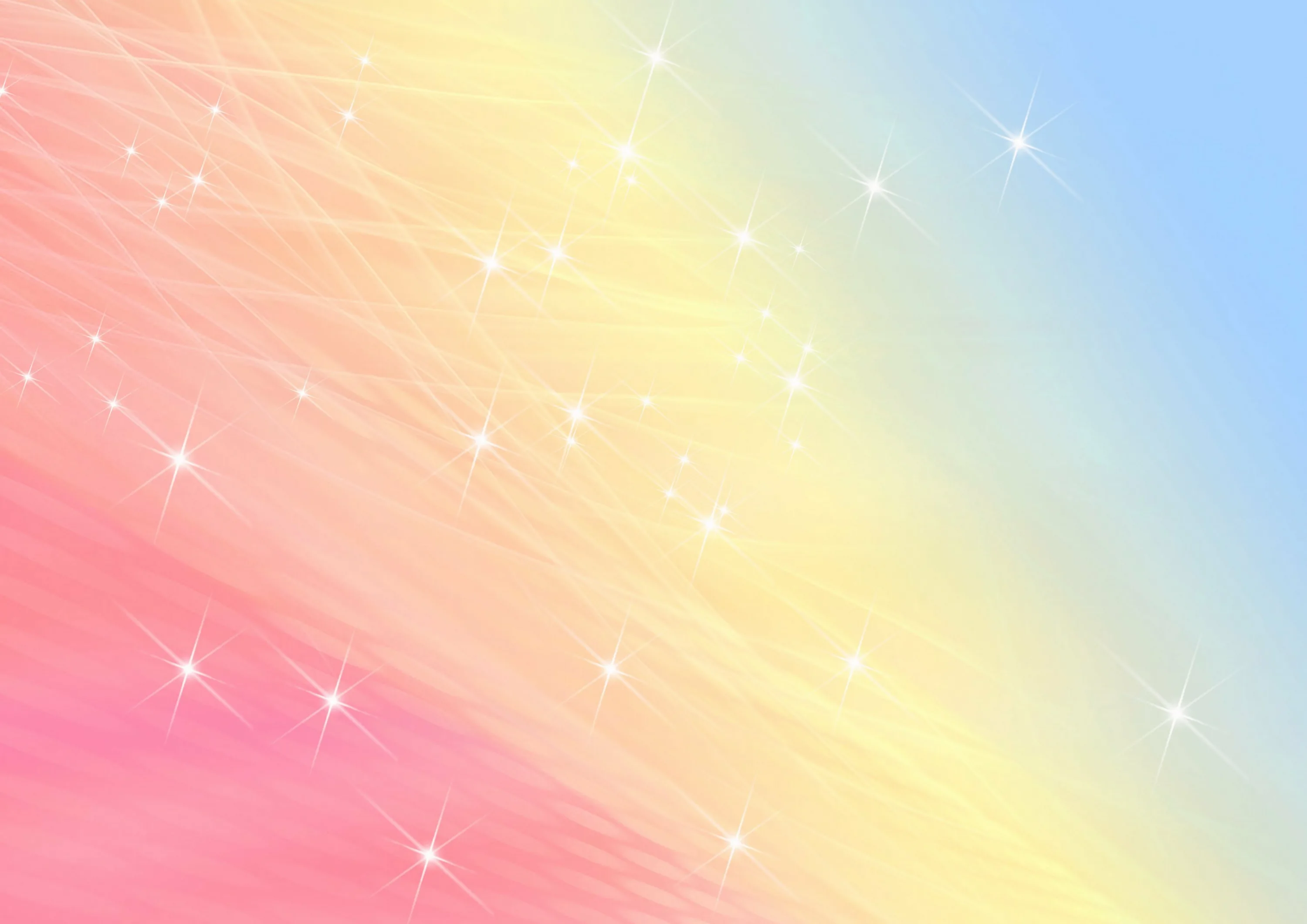 Взаимодействие с родителями
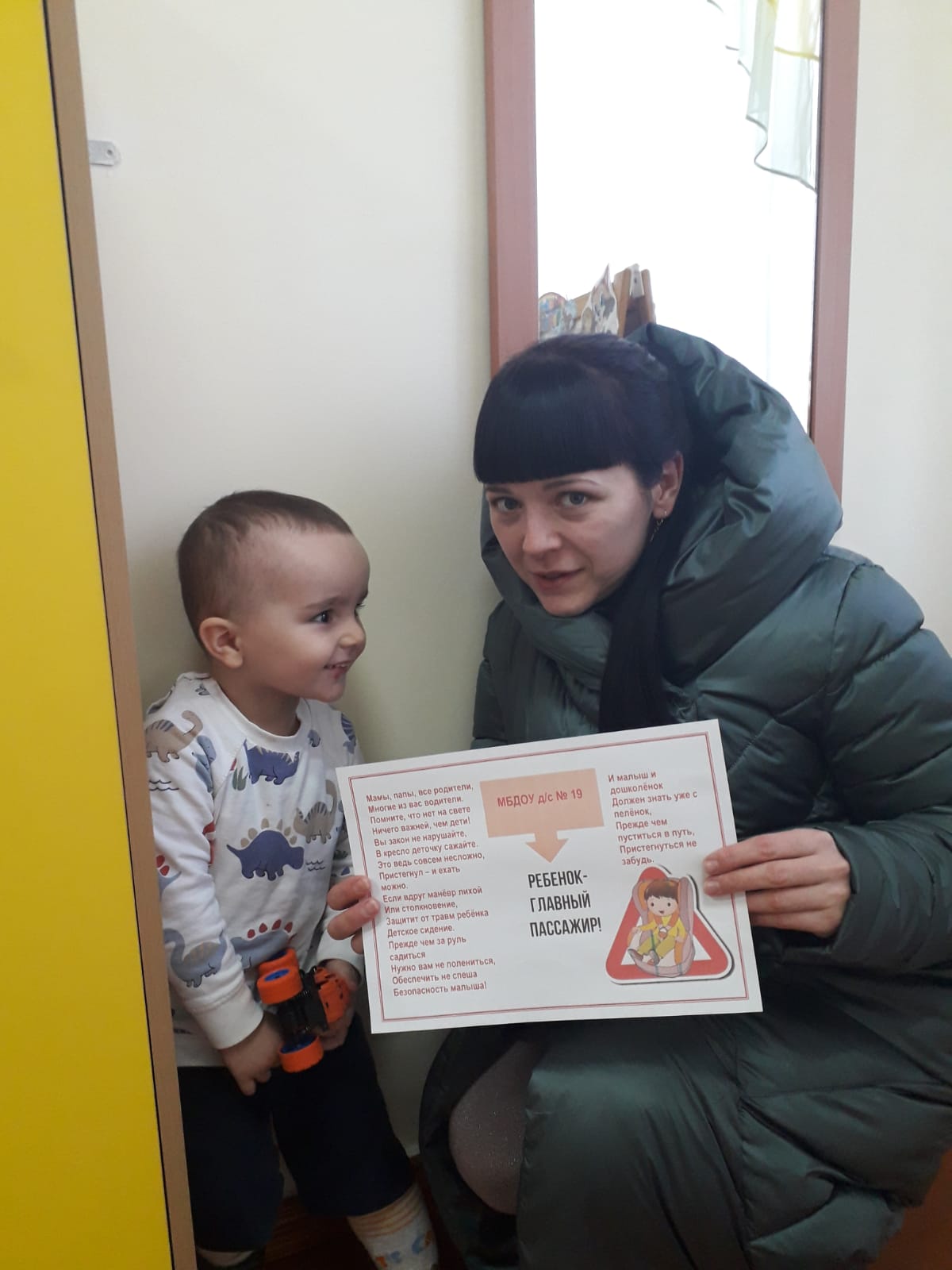 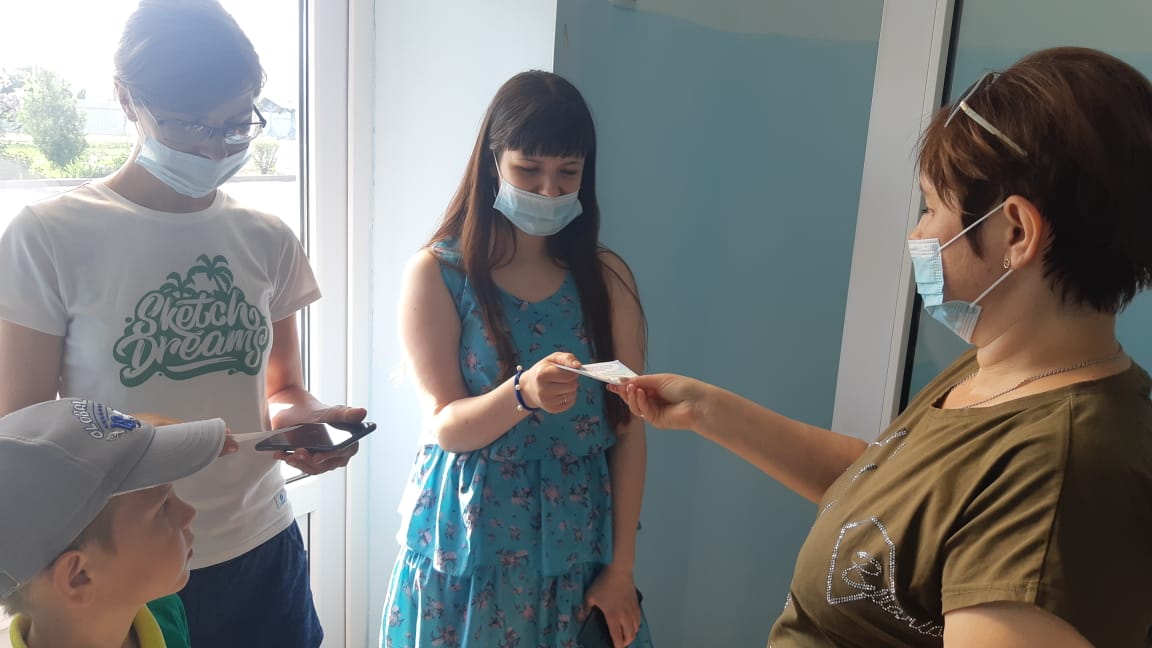 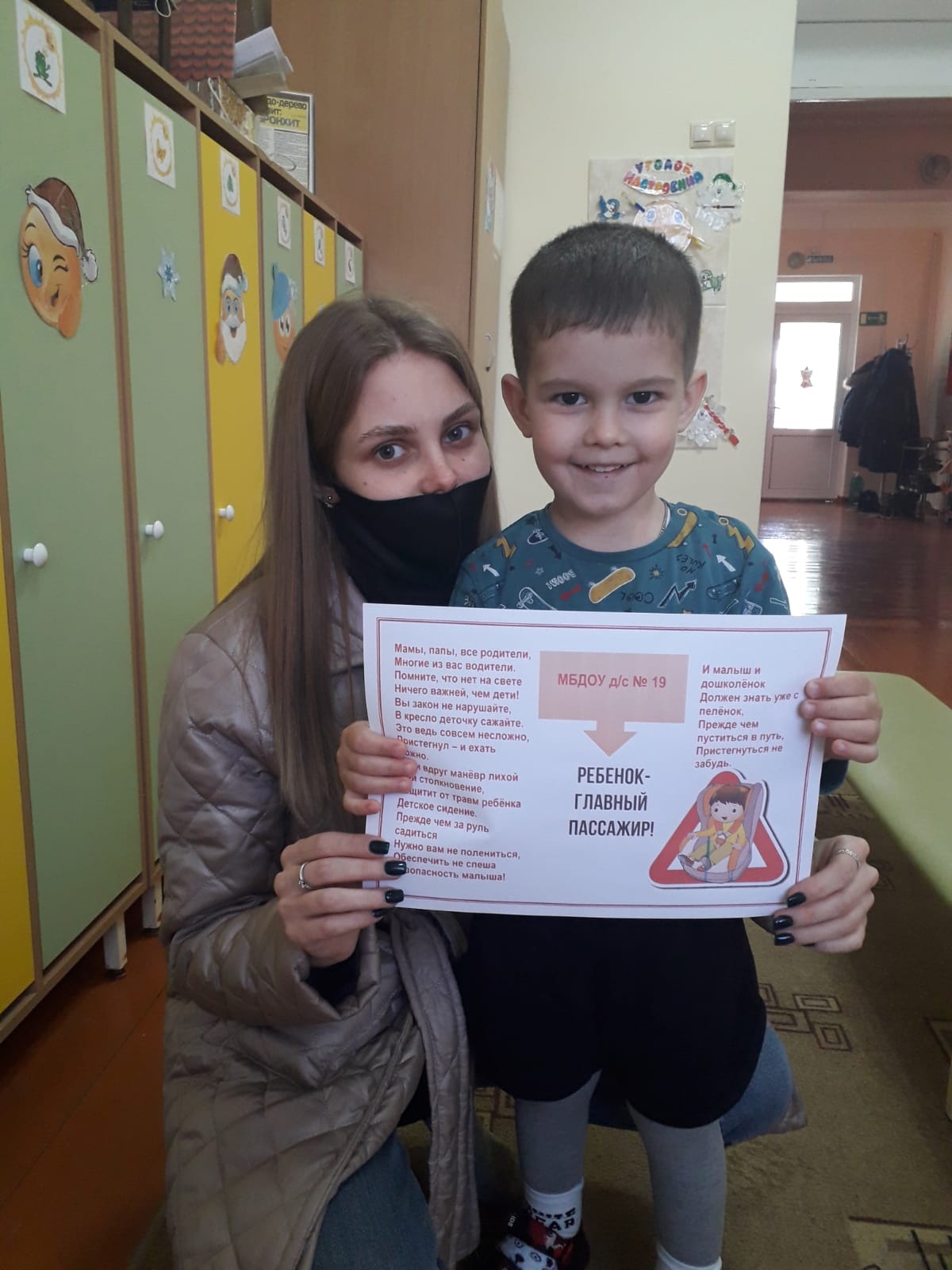 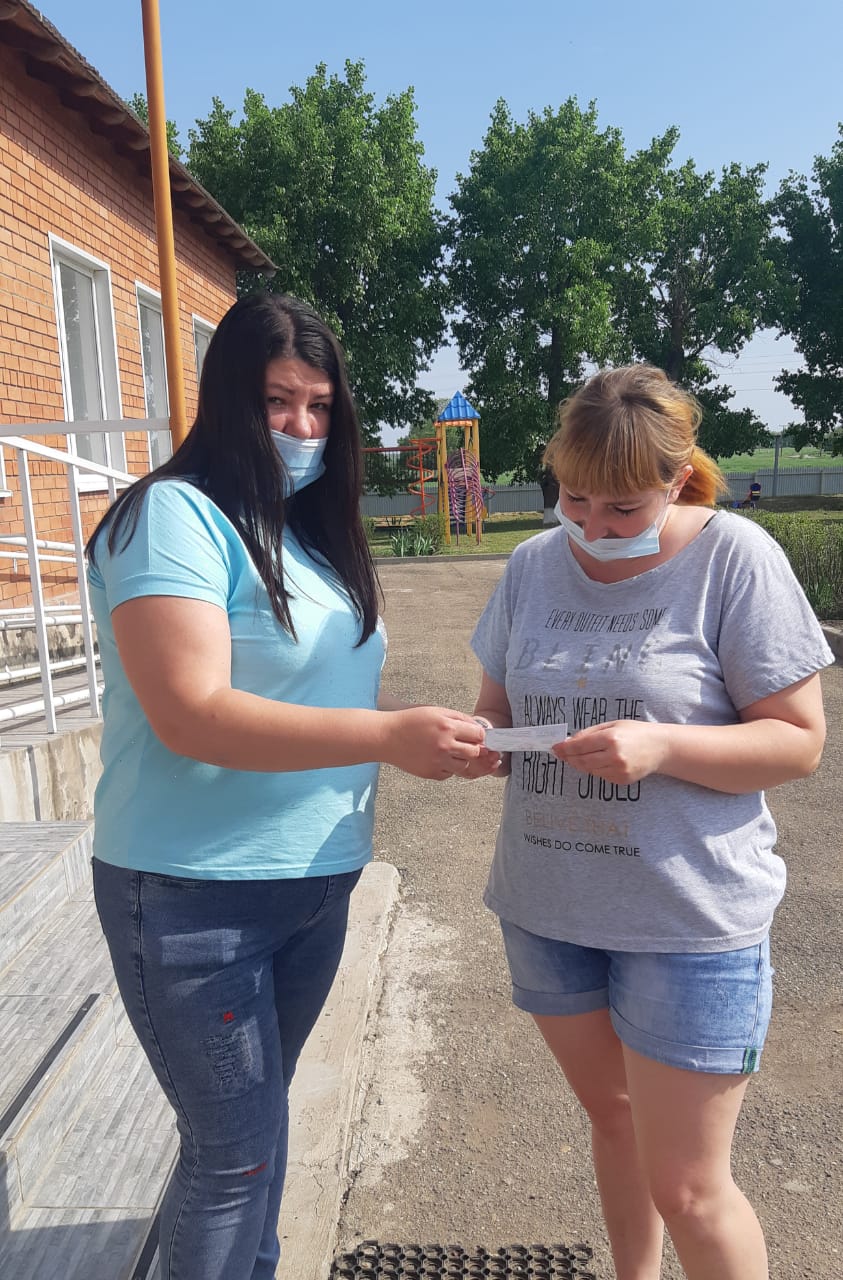 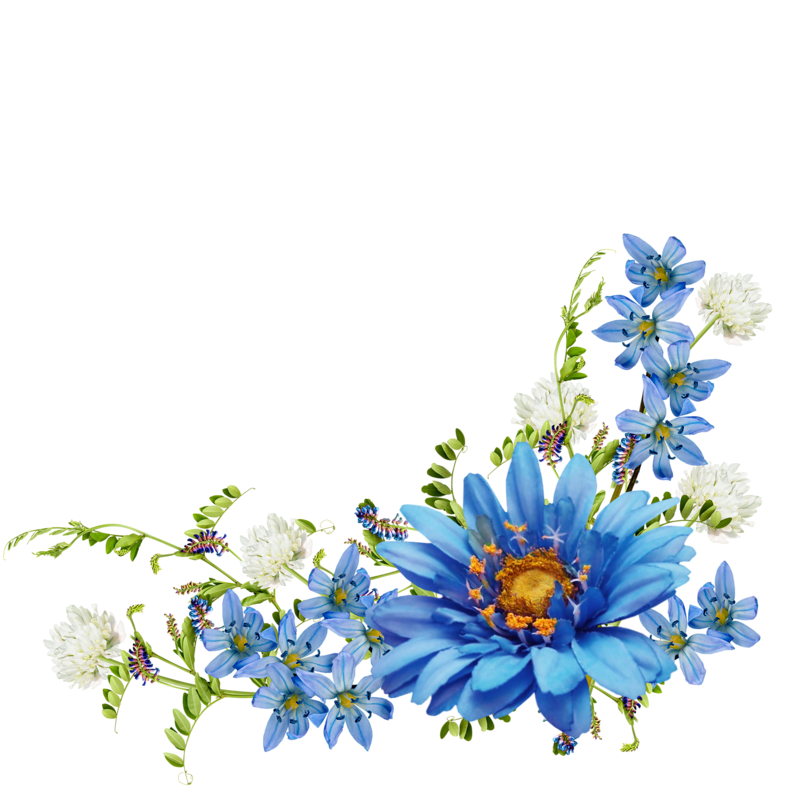 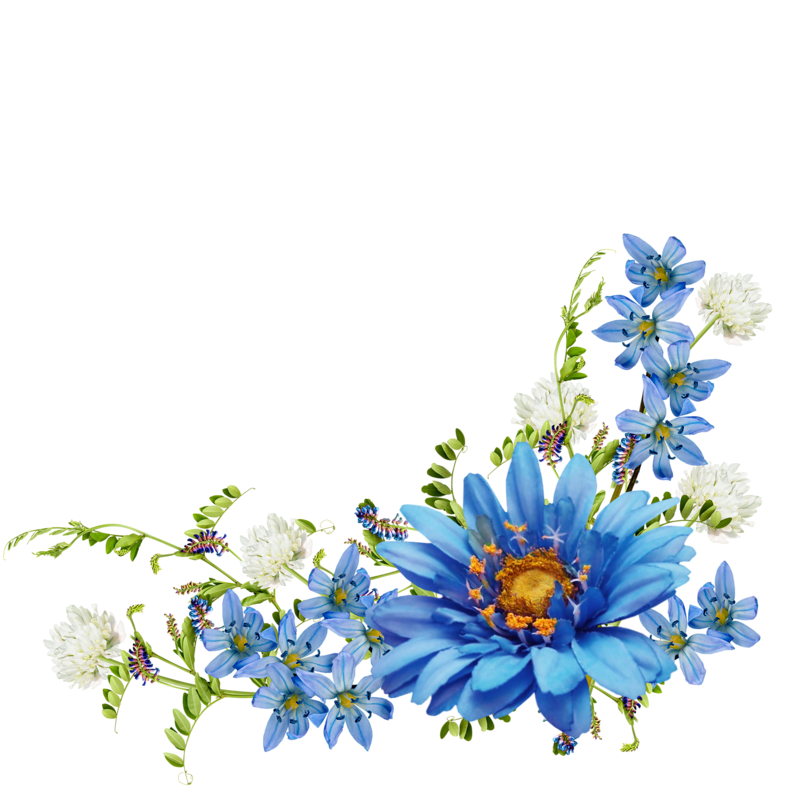 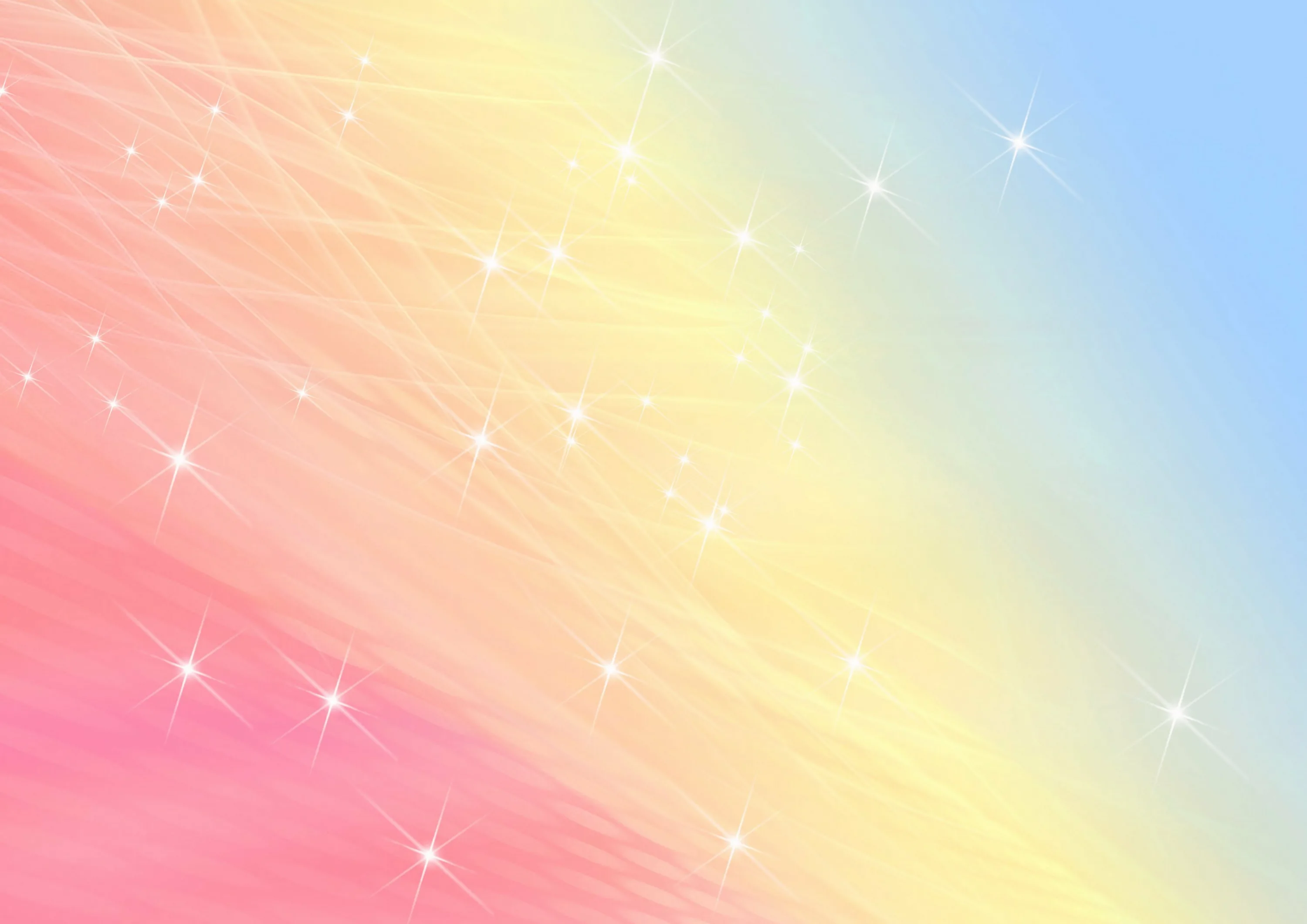 Развлечения, концерты, представления – очень сближают детей  разных возрастов
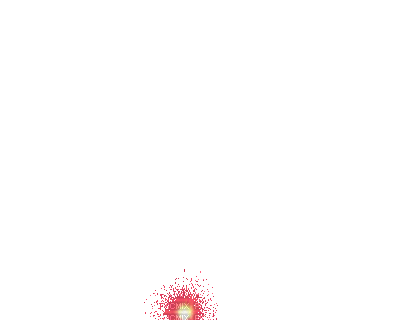 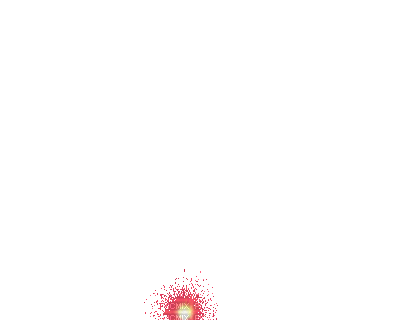 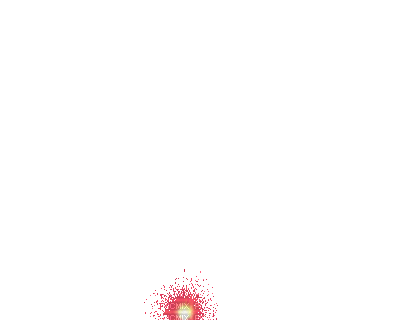 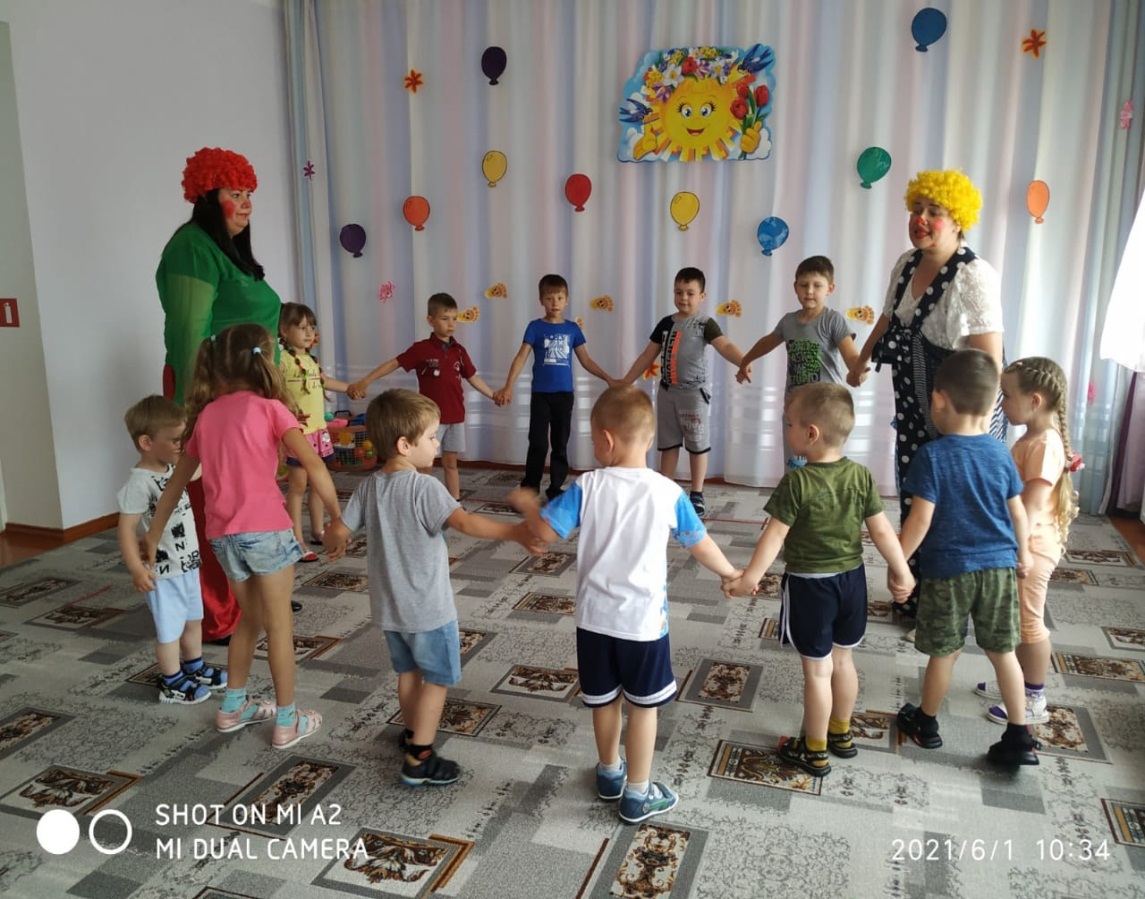 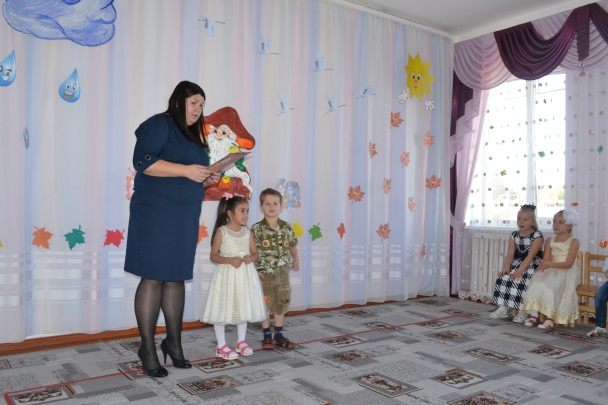 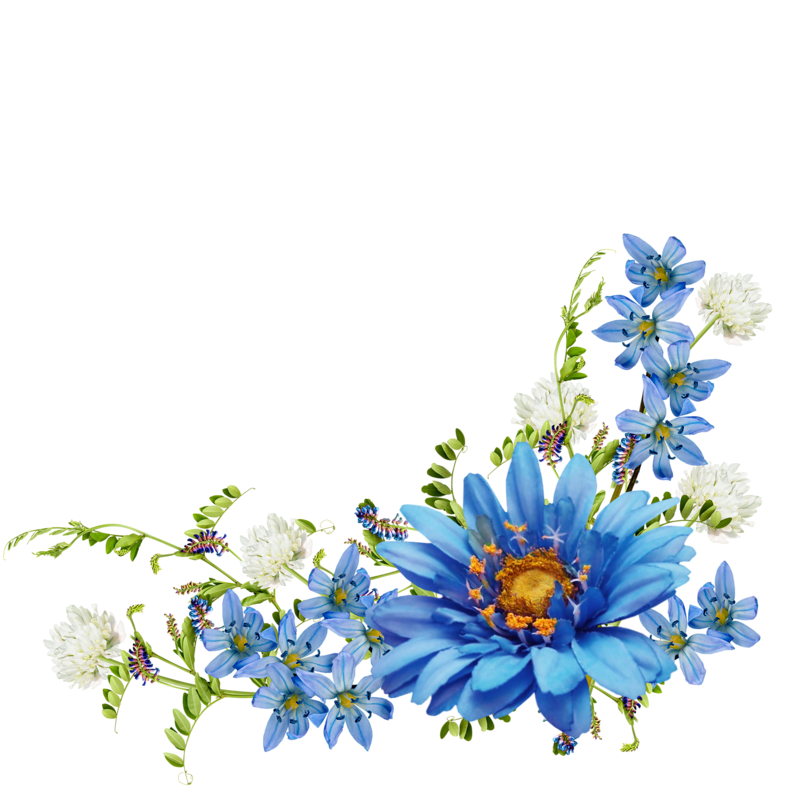 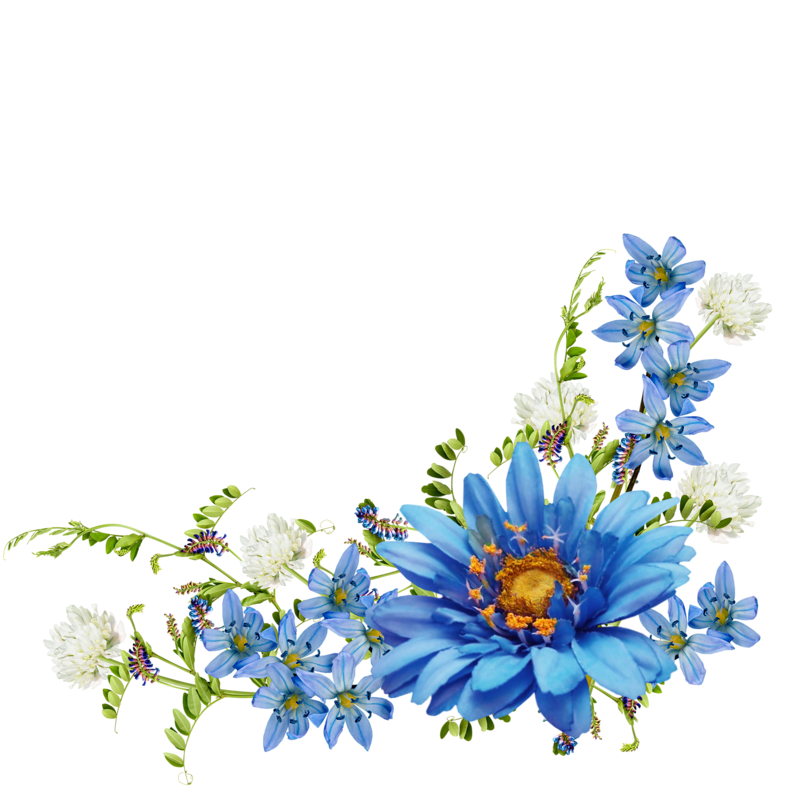 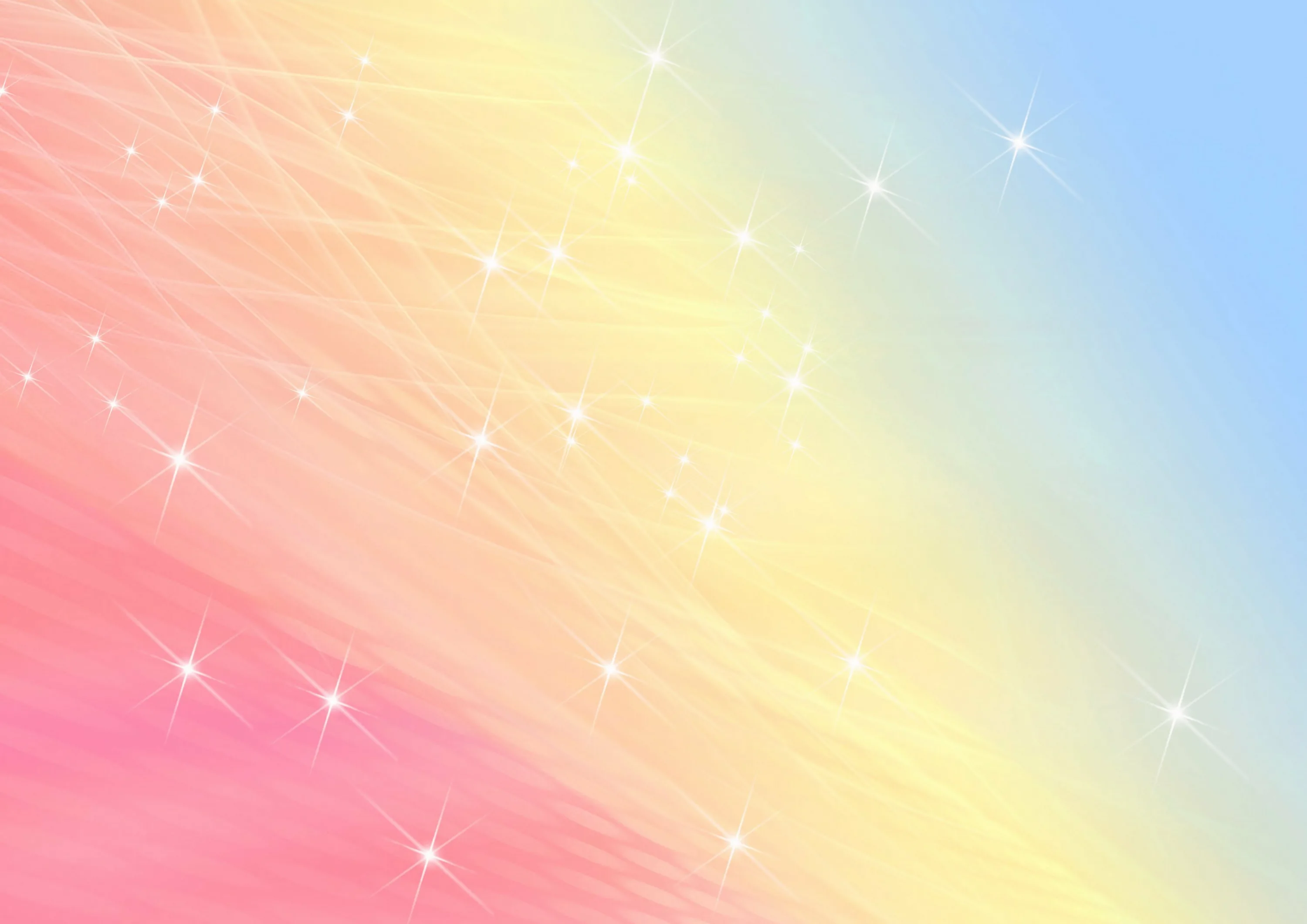 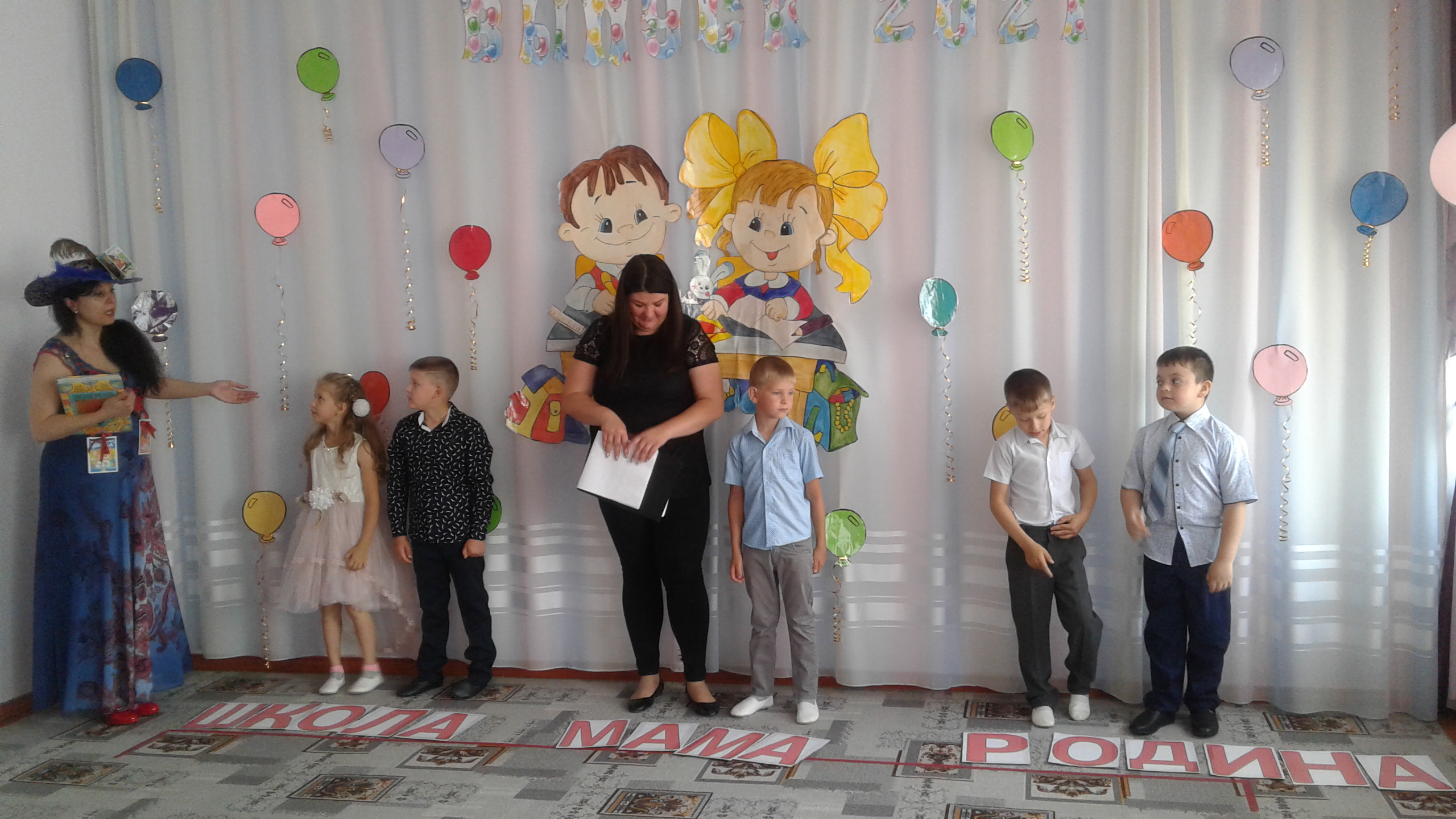 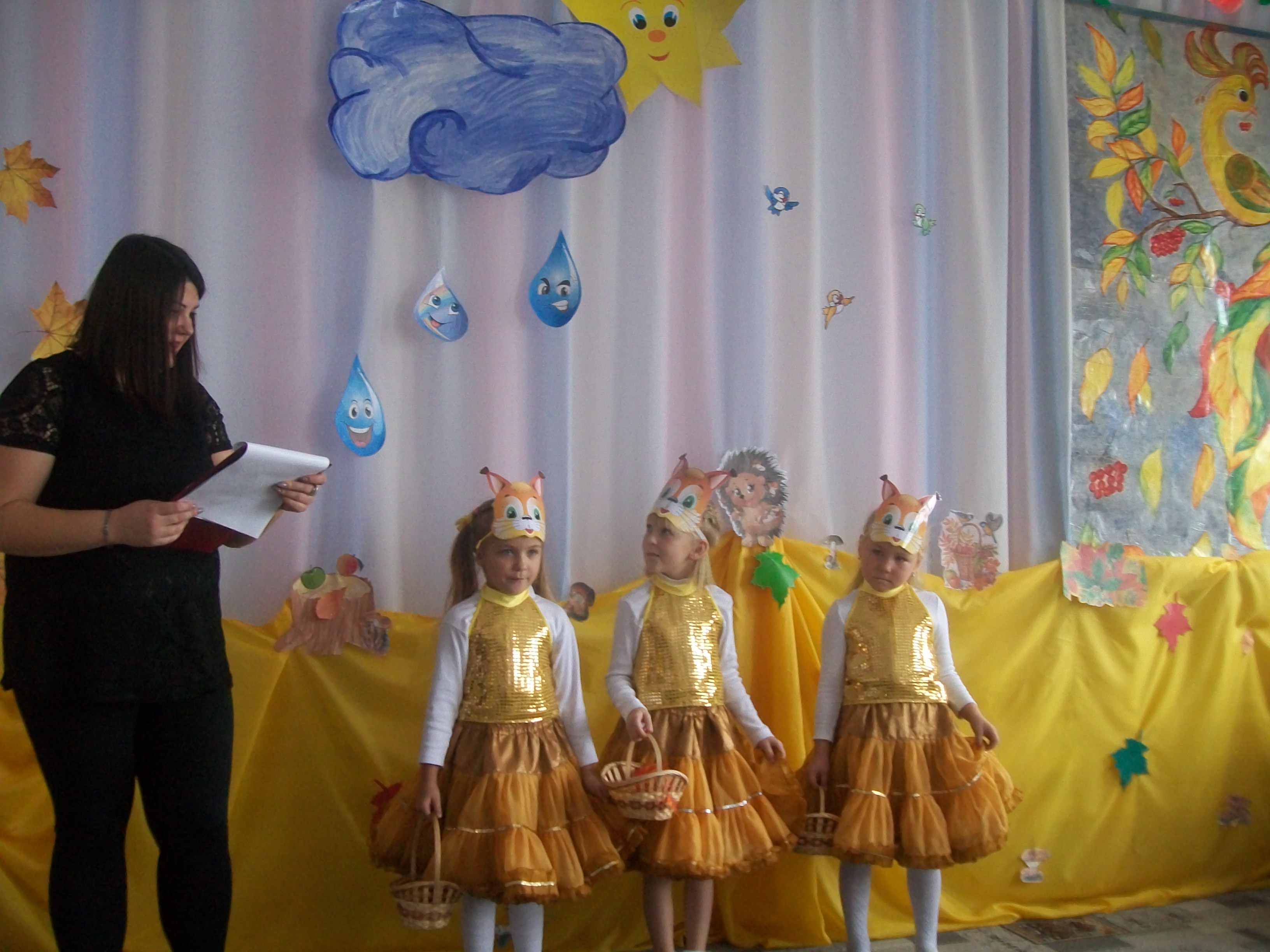 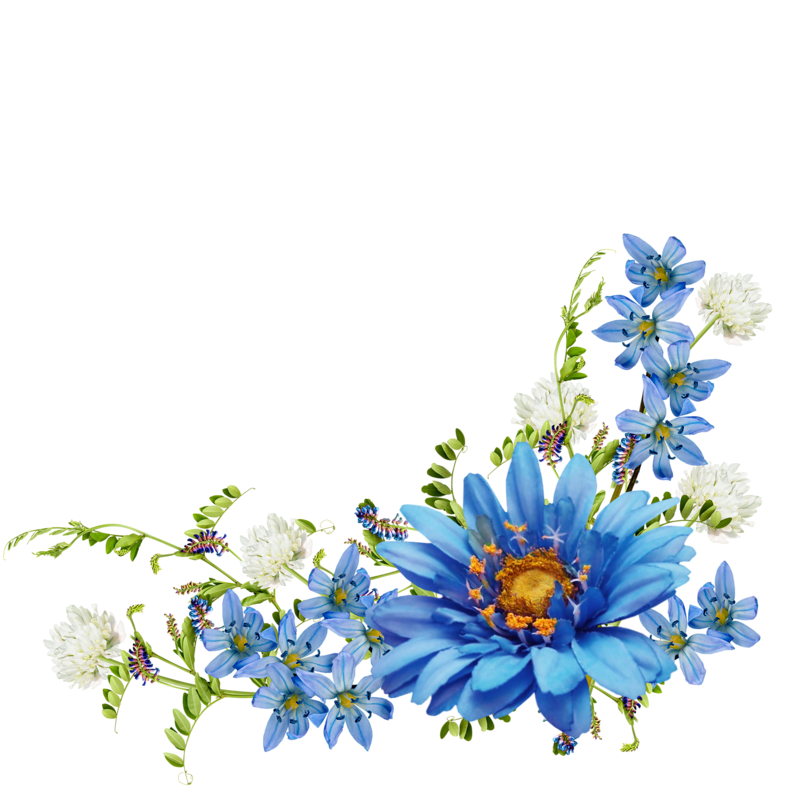 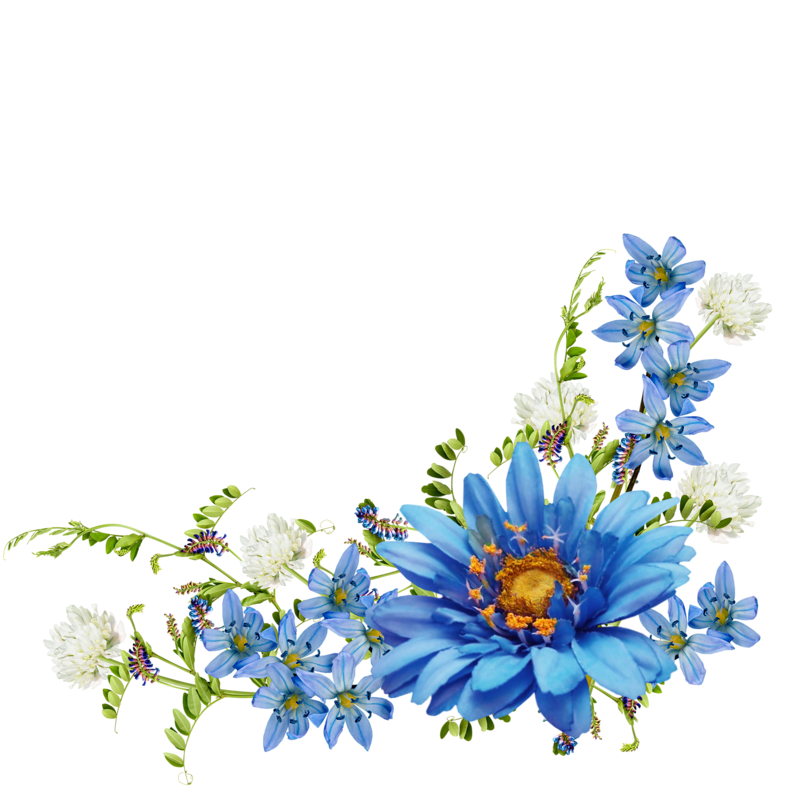 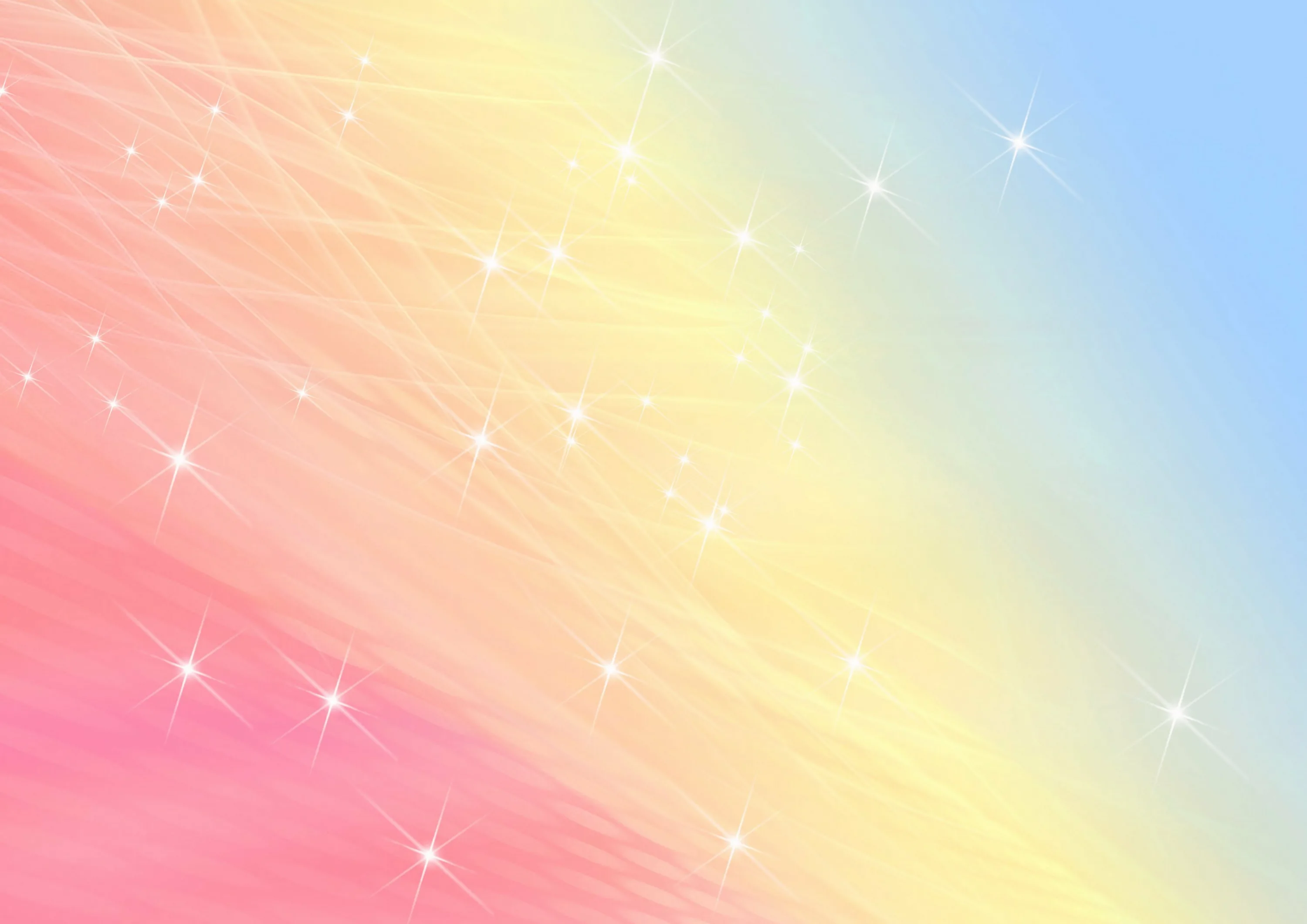 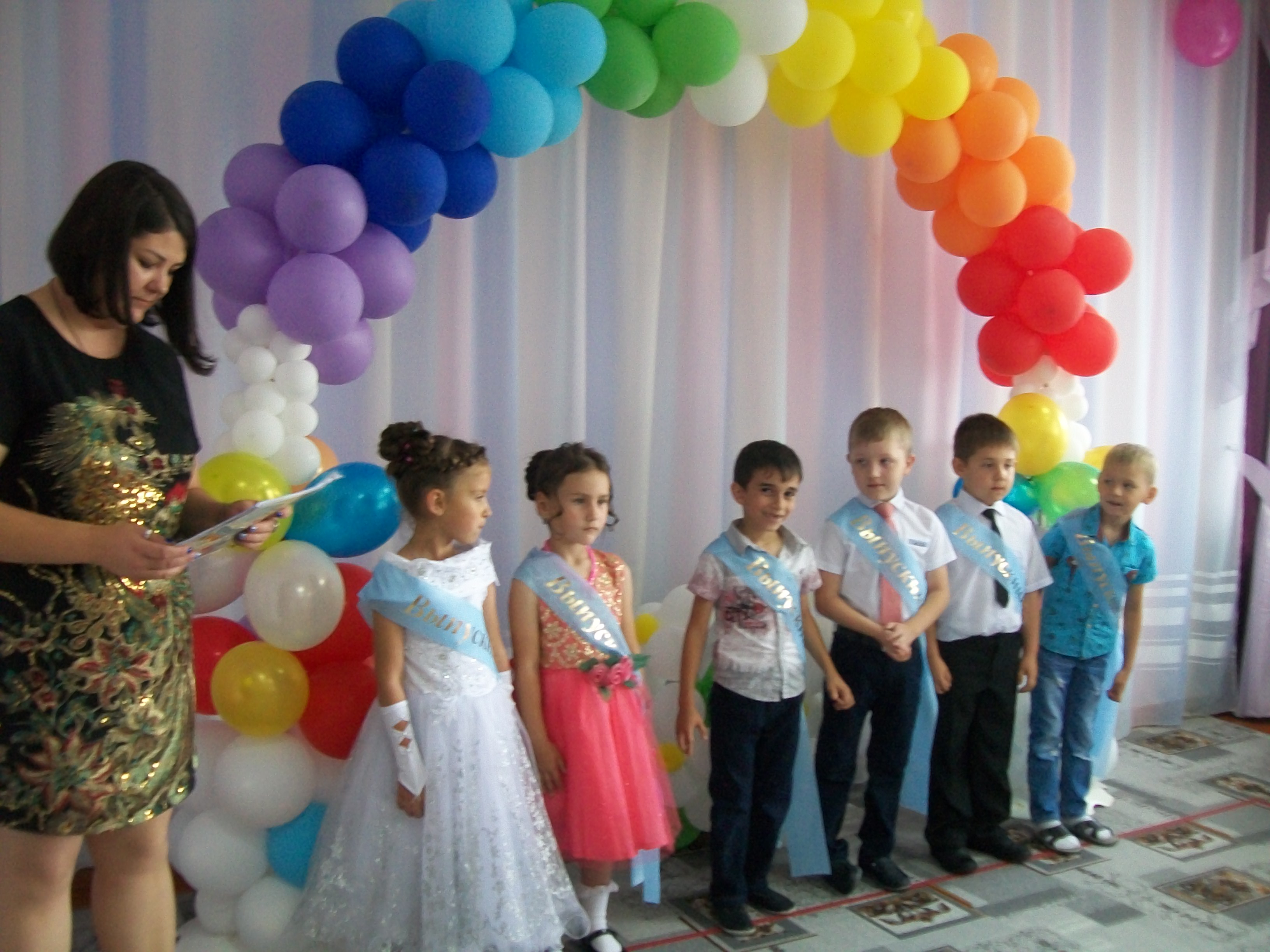 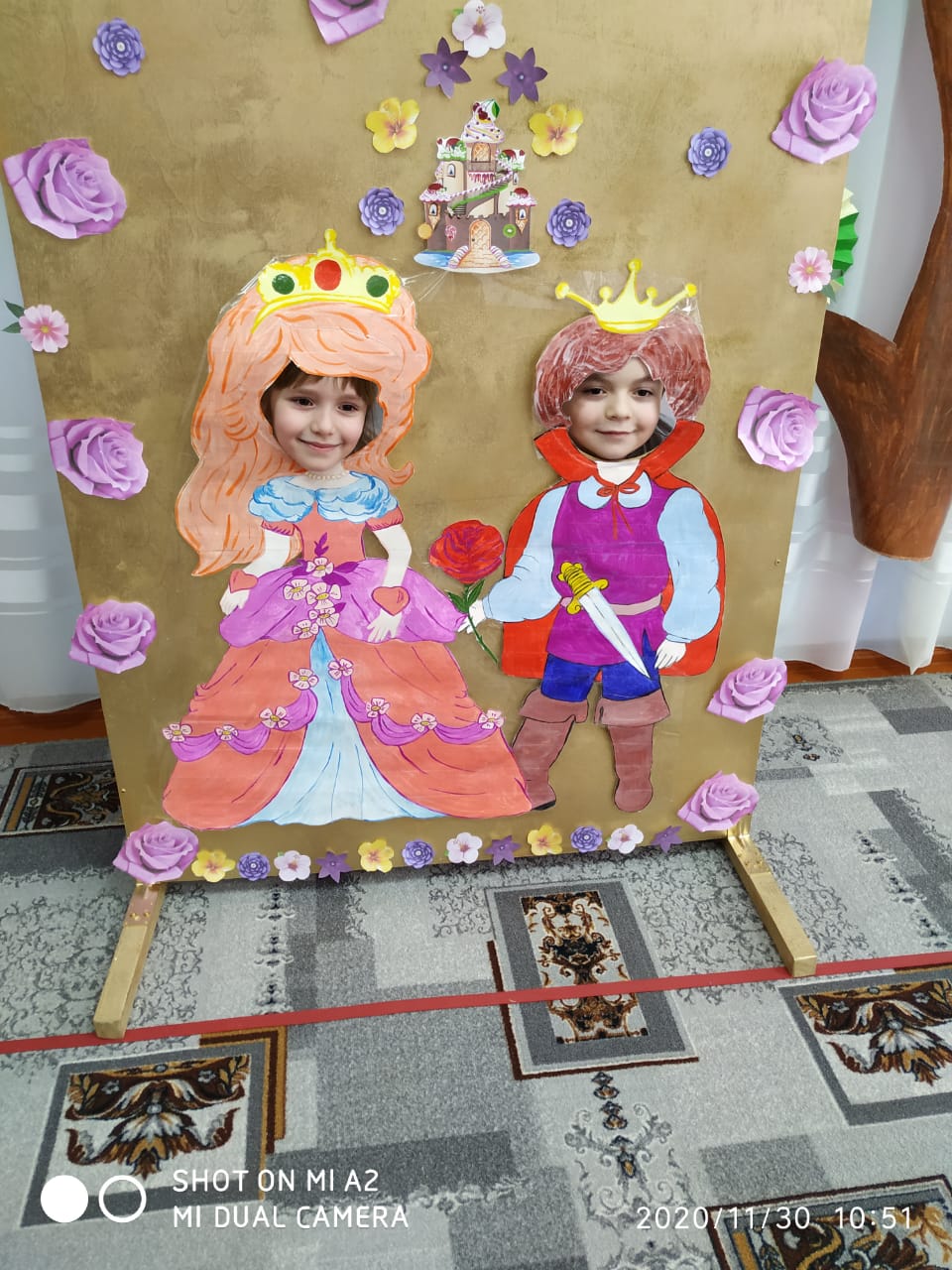 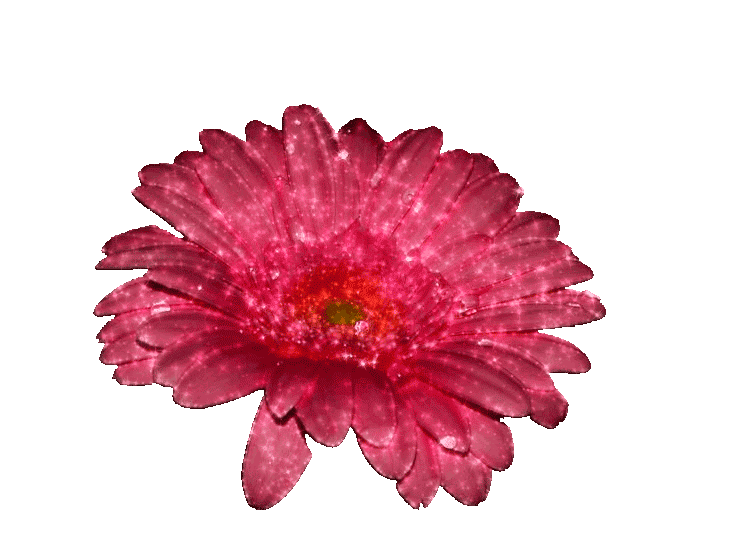 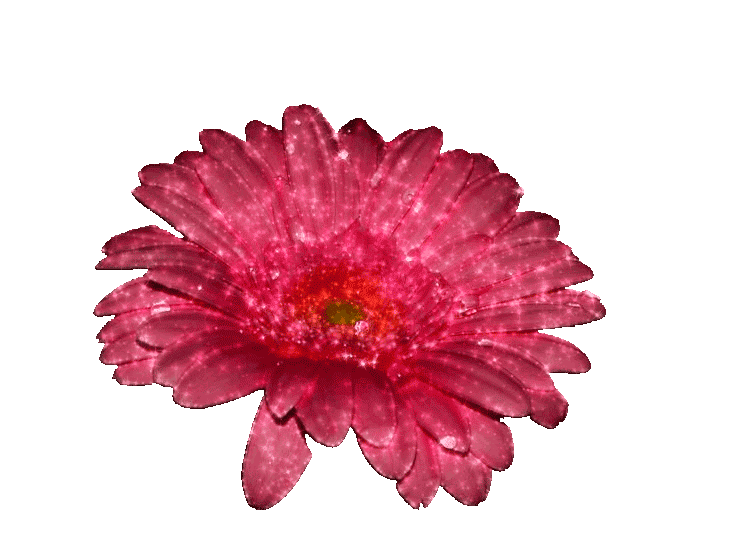 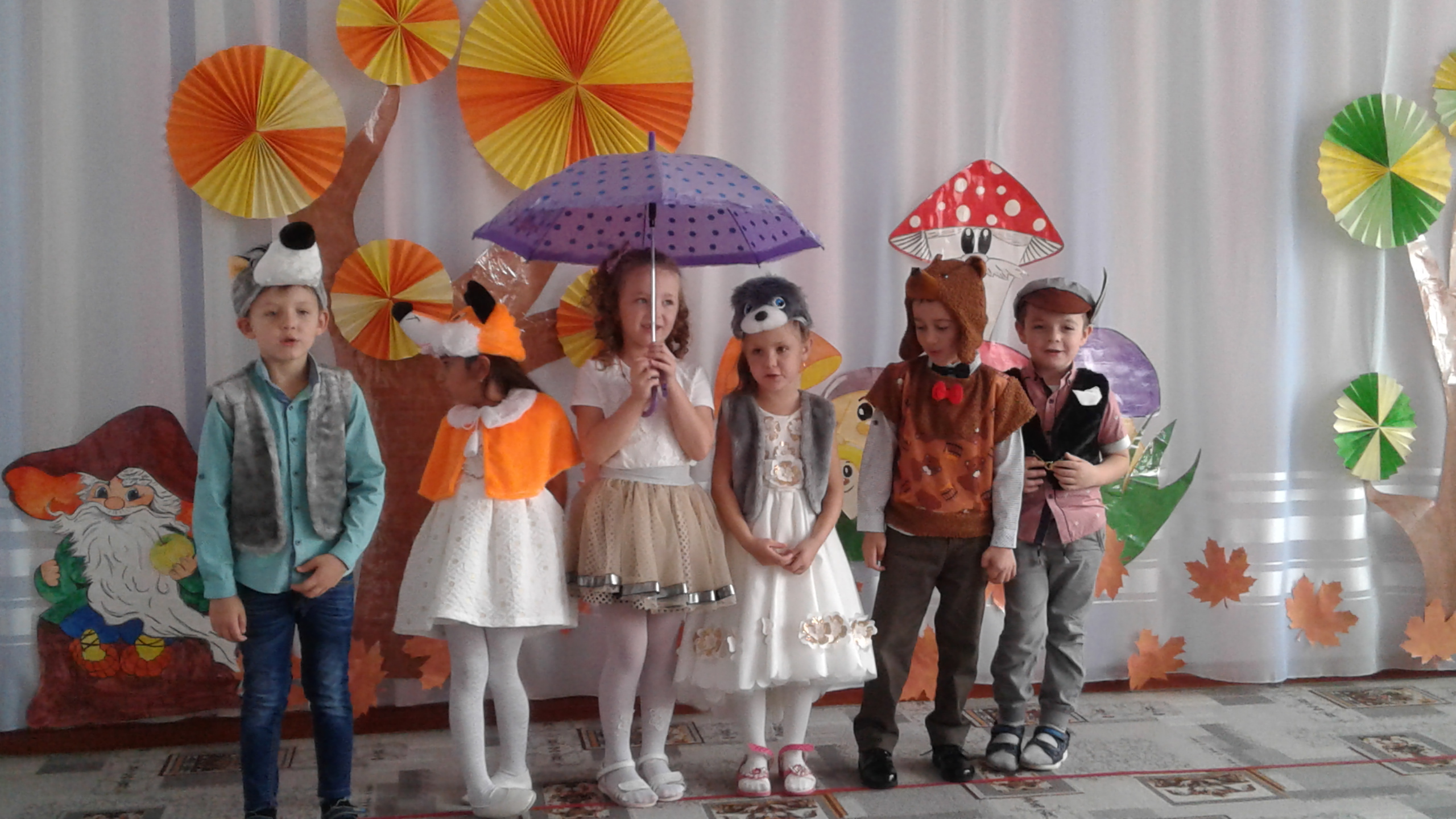 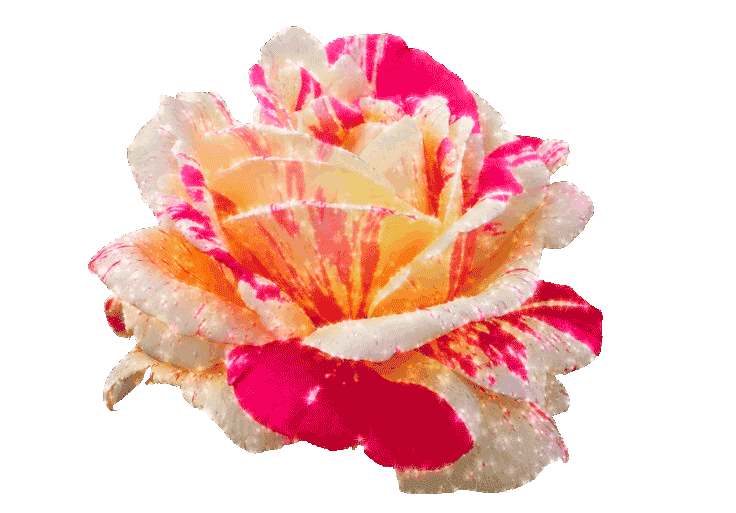 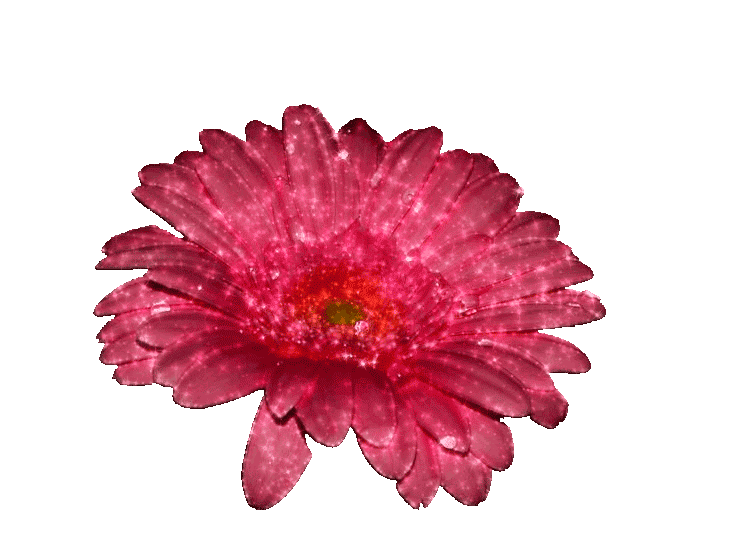 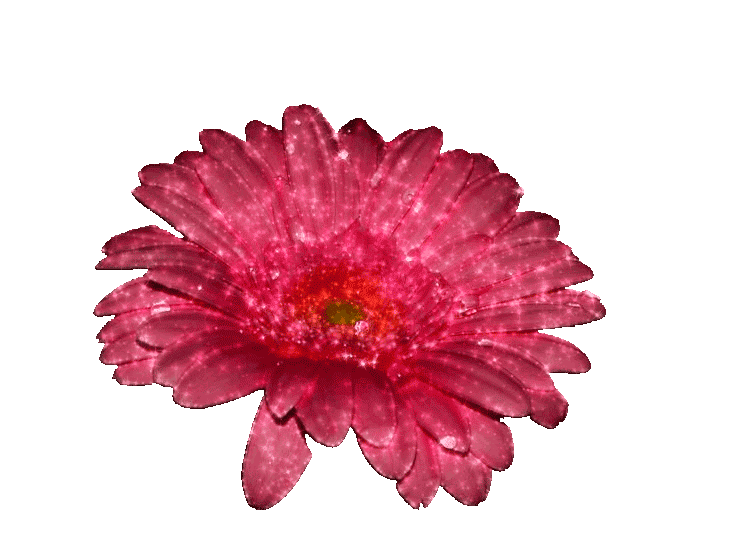 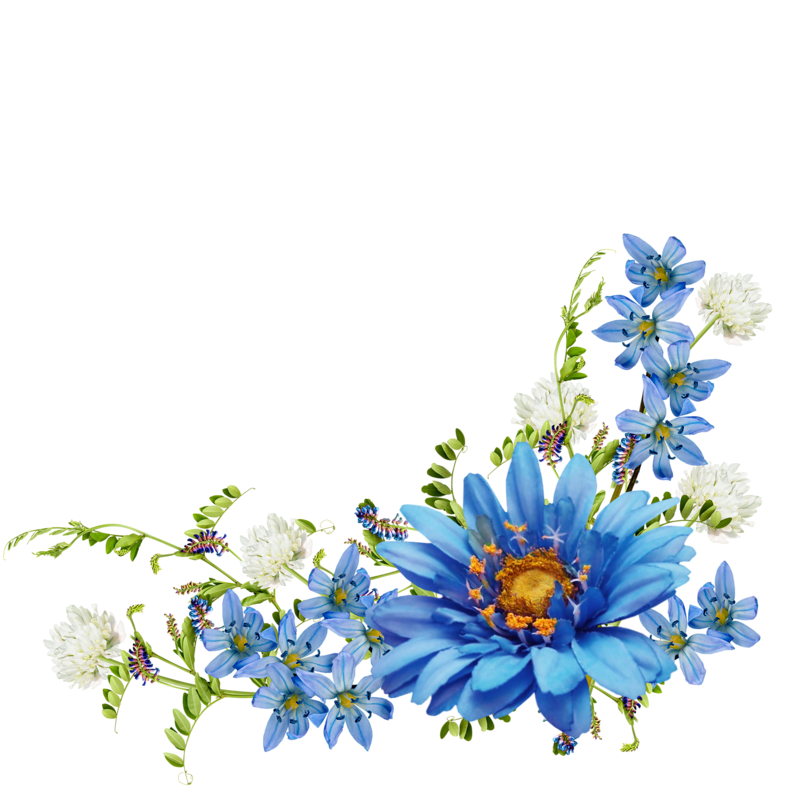 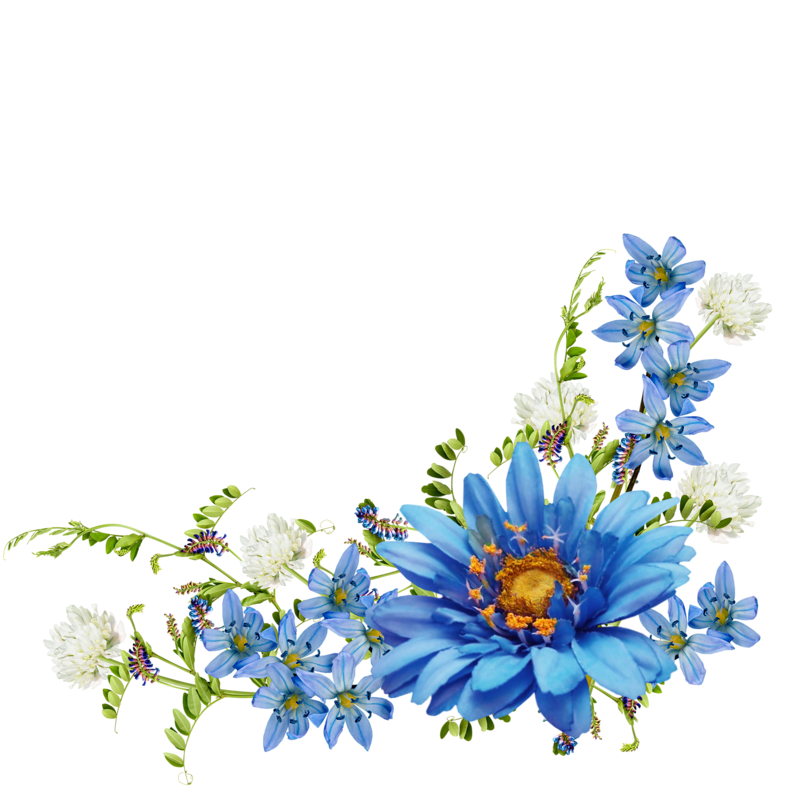 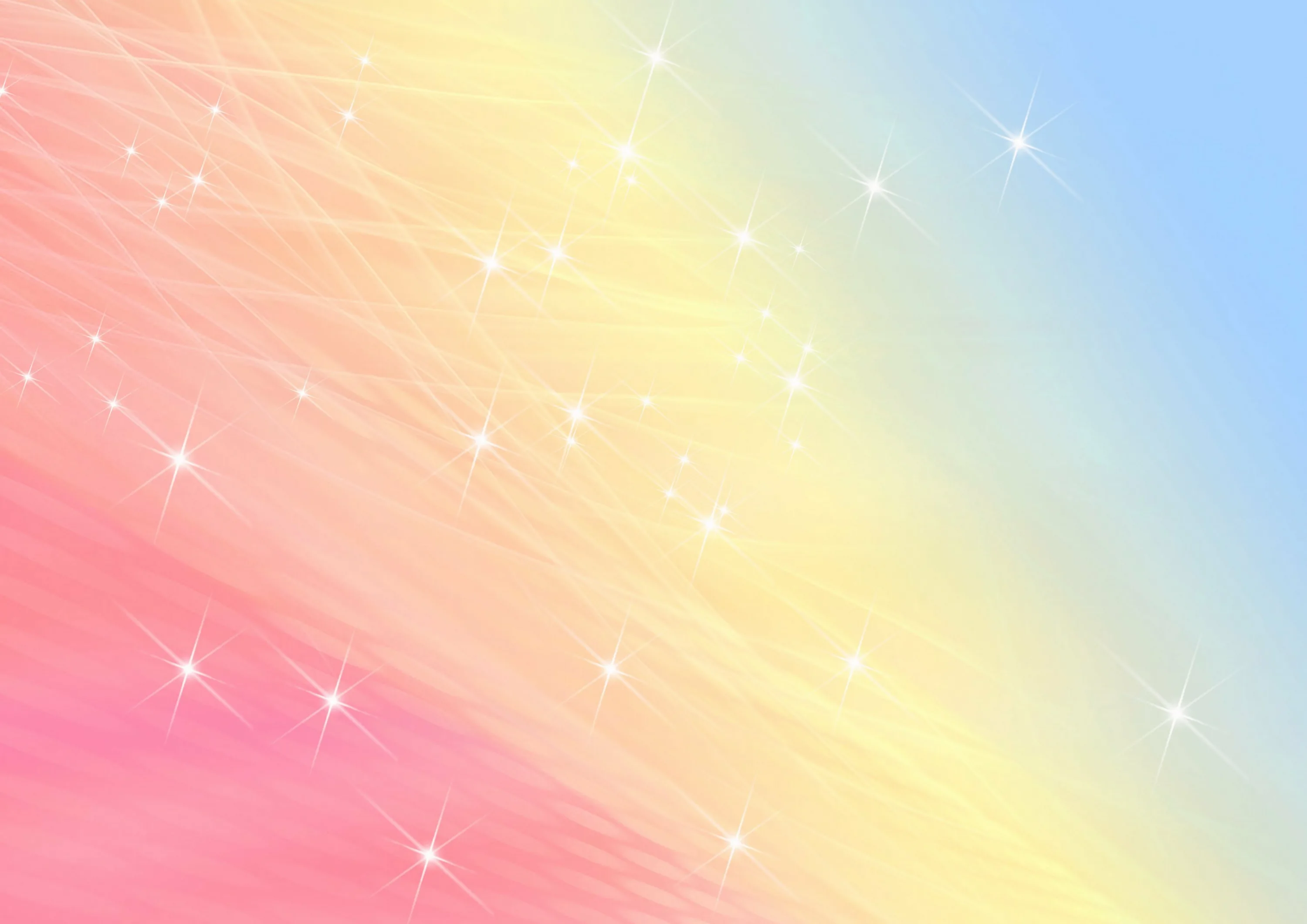 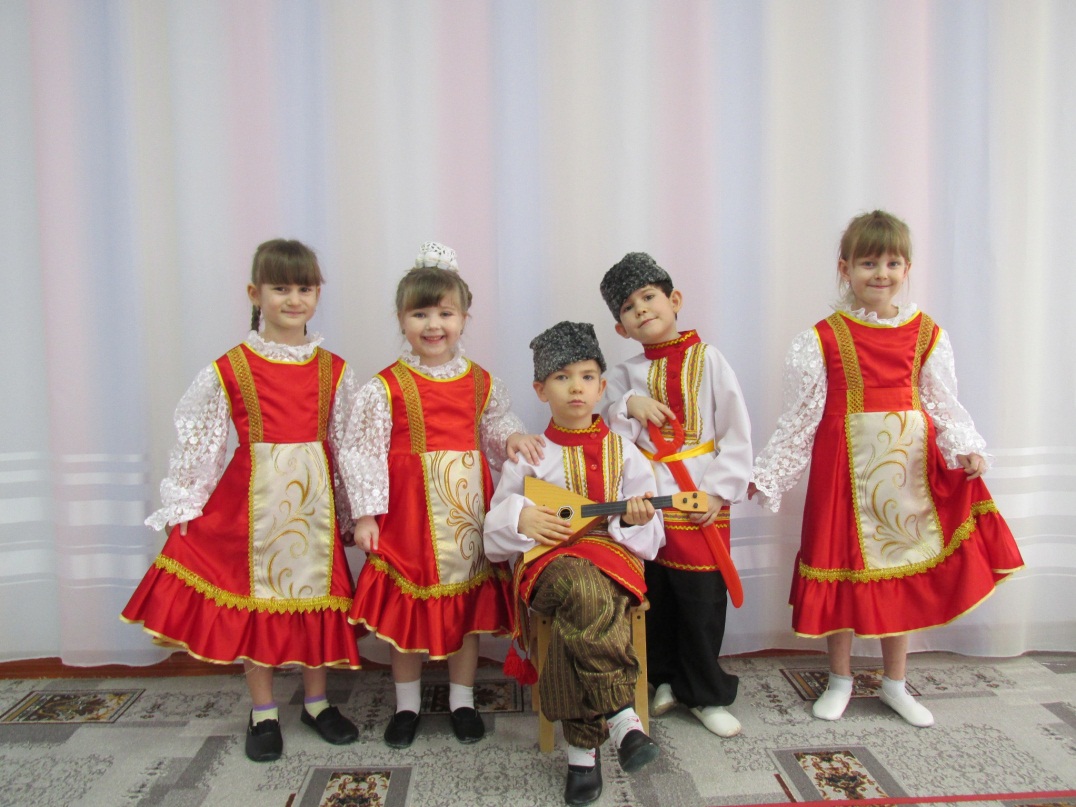 Уделяем мы внимание
Поликультурному воспитанию.
На дворе сейчас весна,
Птичка из окна видна.
И мы в горницу войдем
Плясовую заведем.
Будут здесь у нас забавы,
Угощение на славу,
Мы вернемся, как во сне
К нашей русской старине.
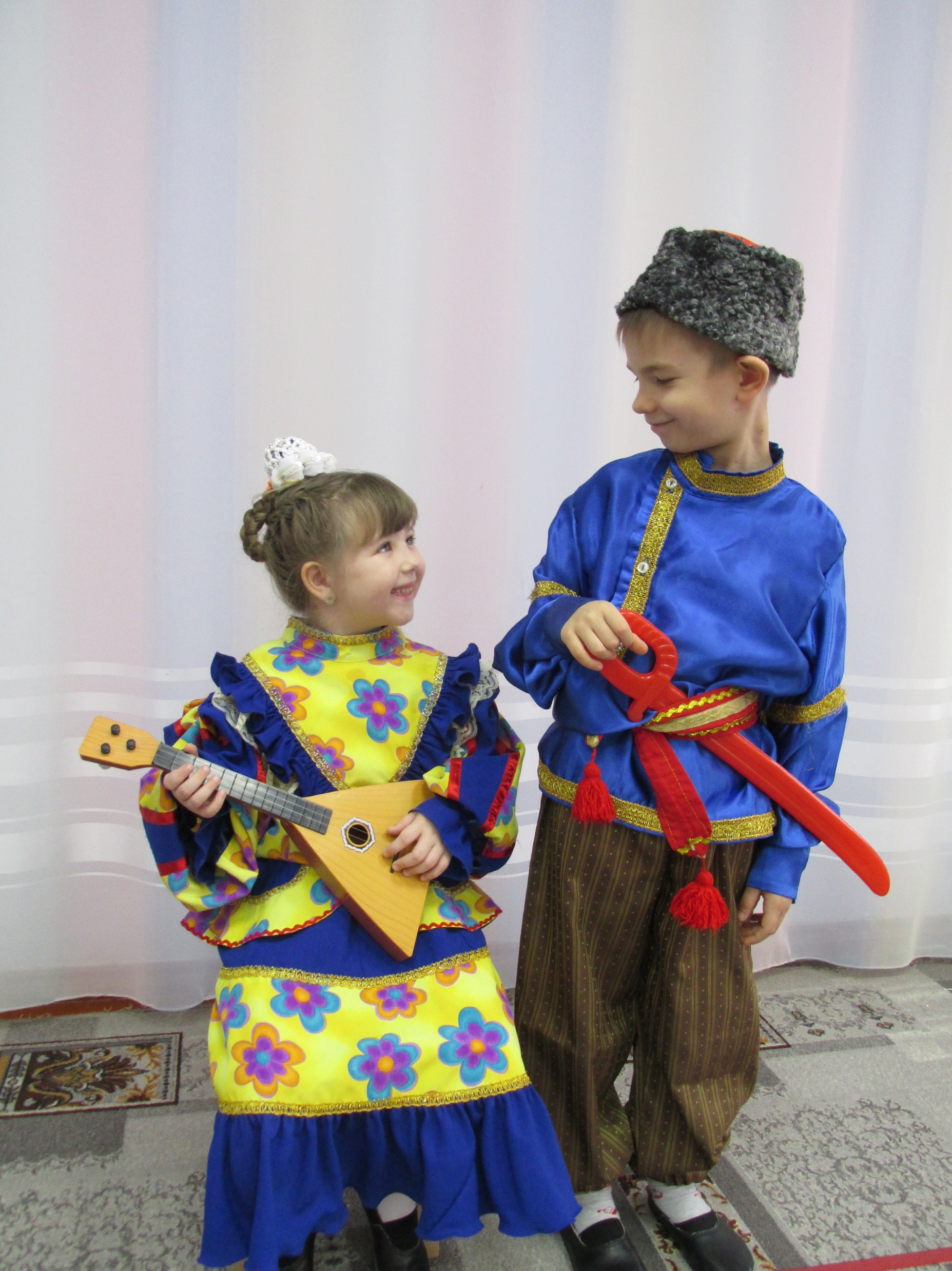 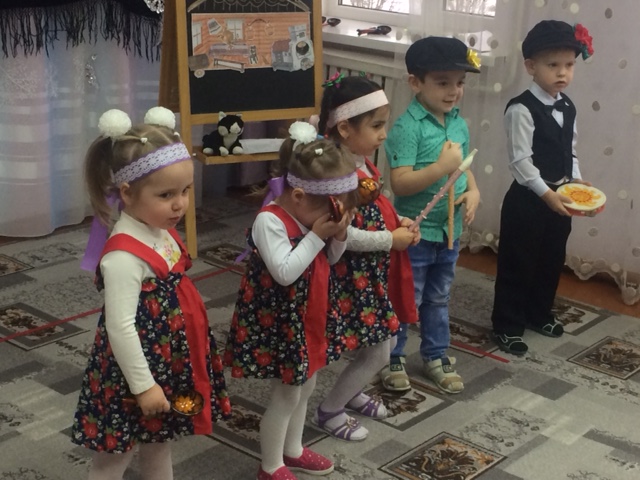 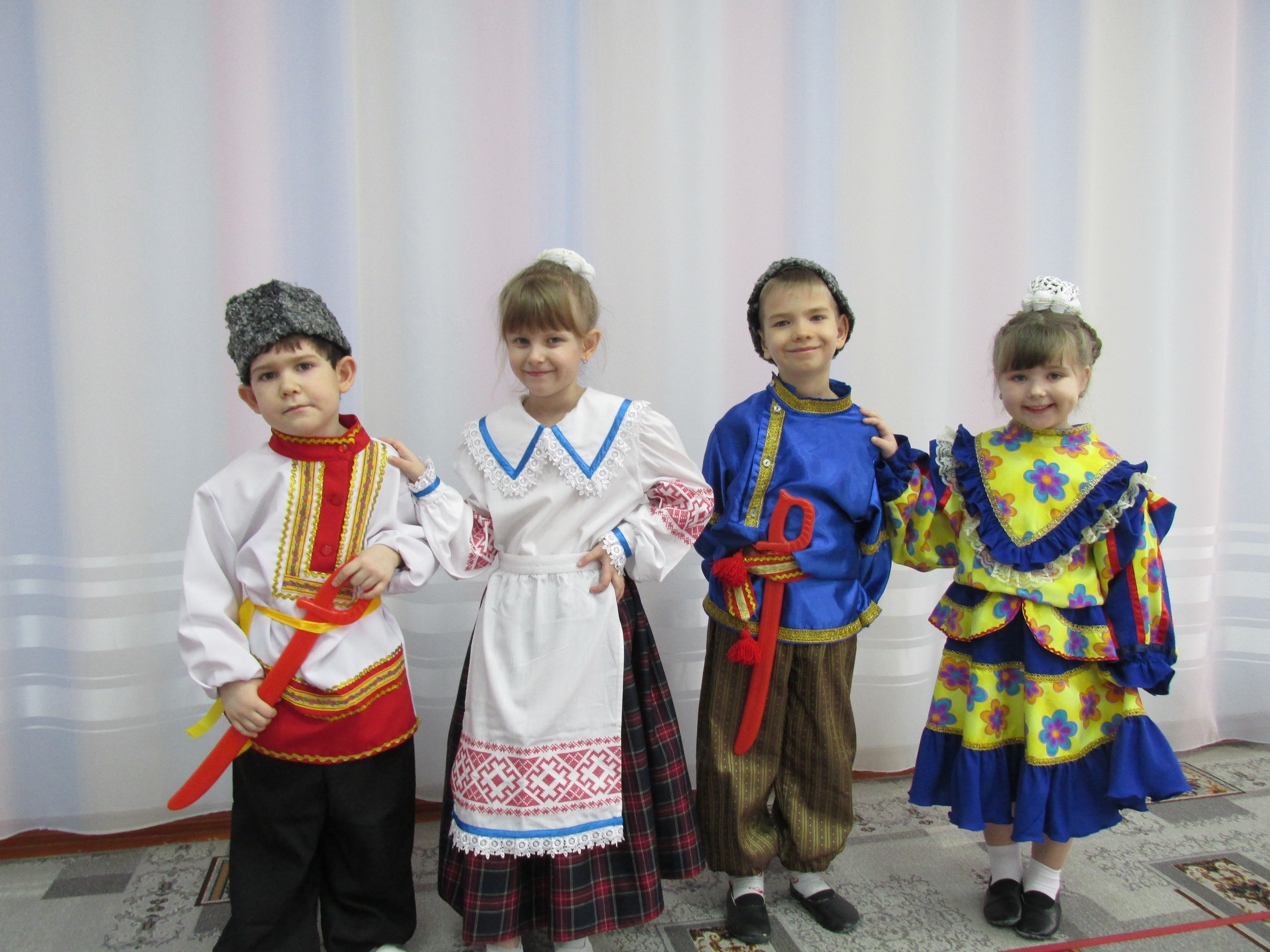 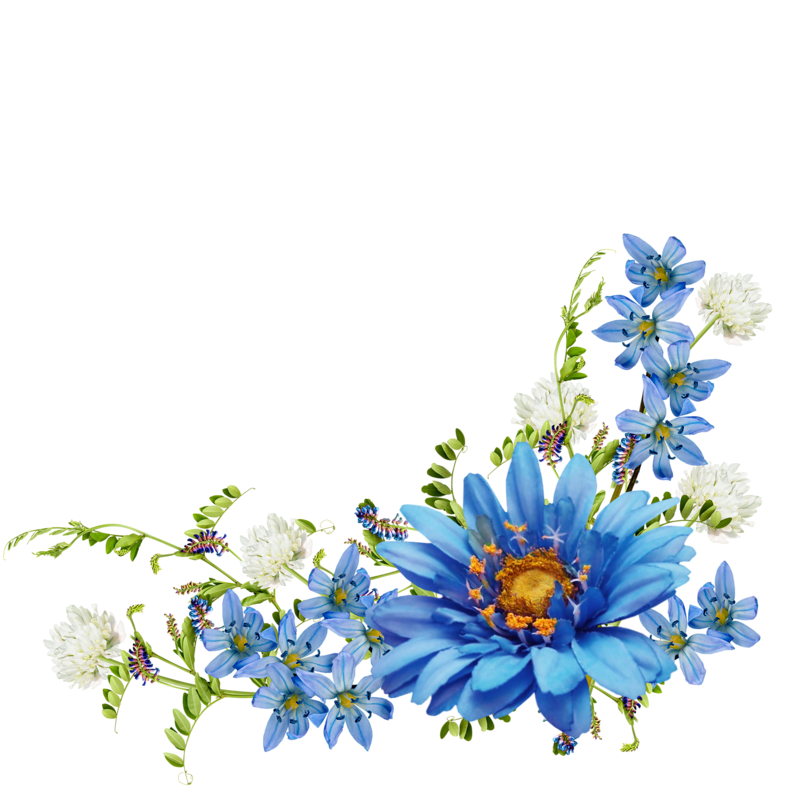 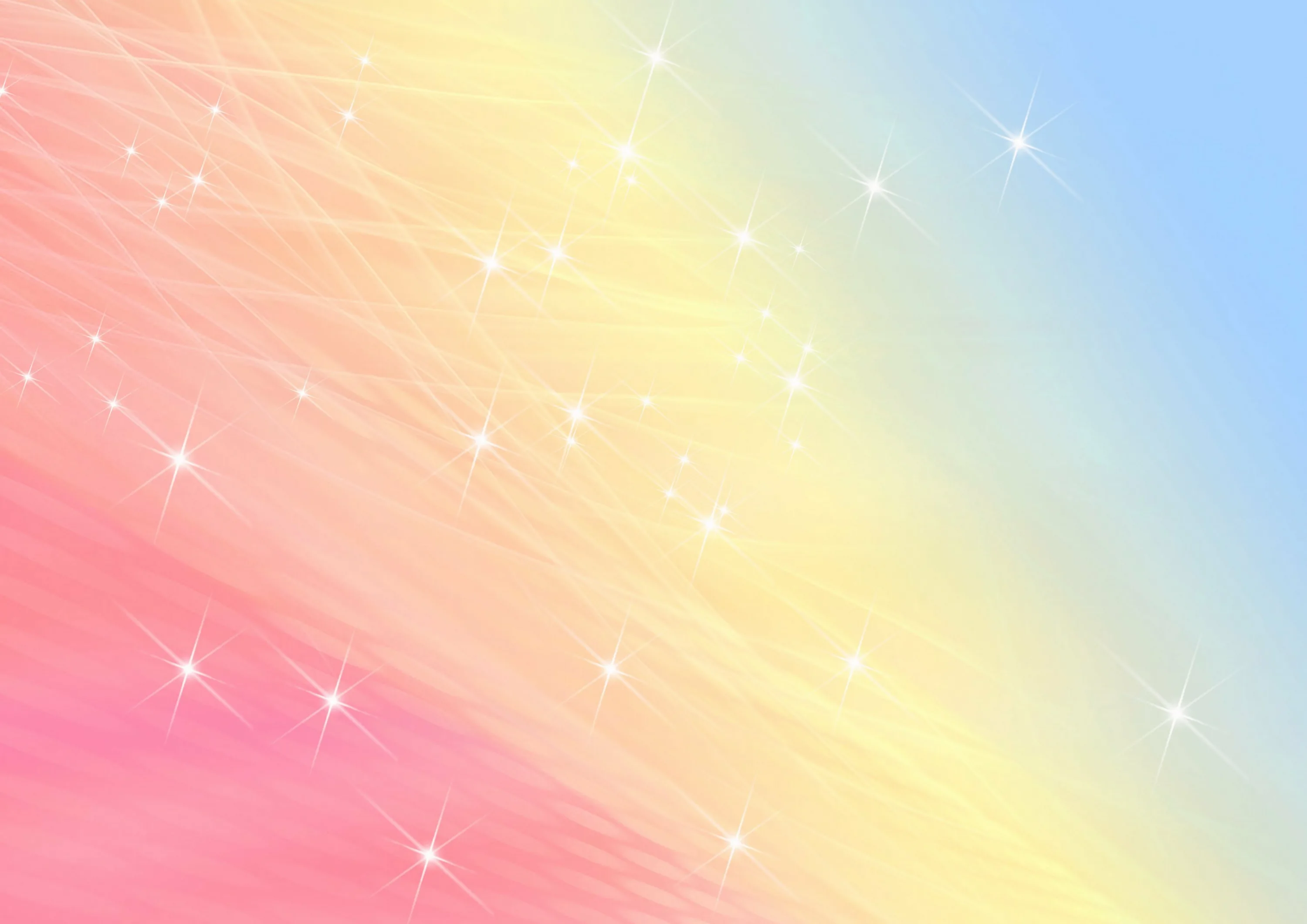 Работая в разновозрастной группе можно выделить как плюсы так и минусы:
1.Работа частично опирается на подражание.


2.Командная работа.
1. Иногда возникают сложности в организации предметно – пространственной среды, в подборе оборудования
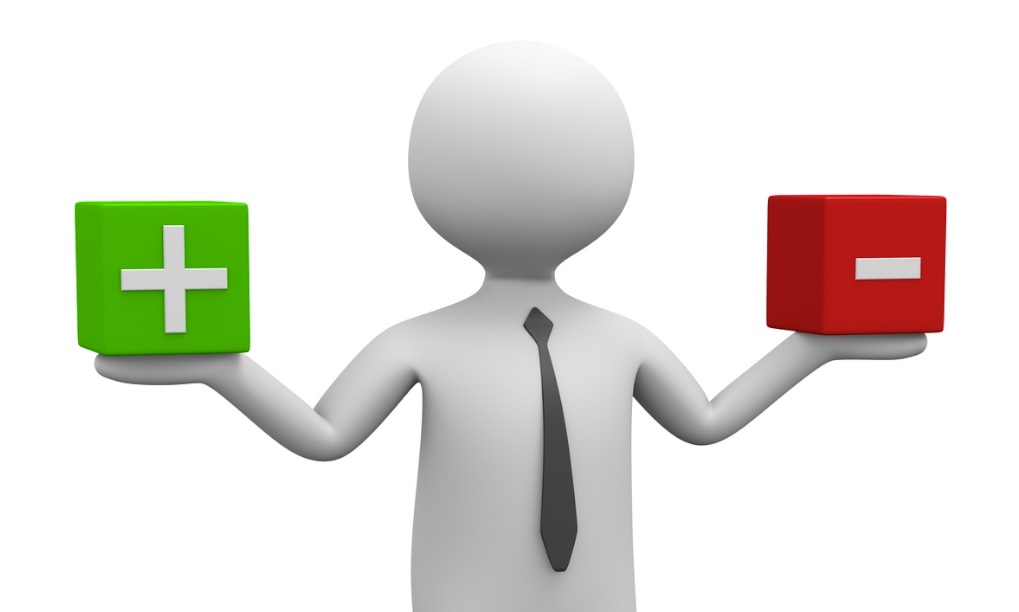 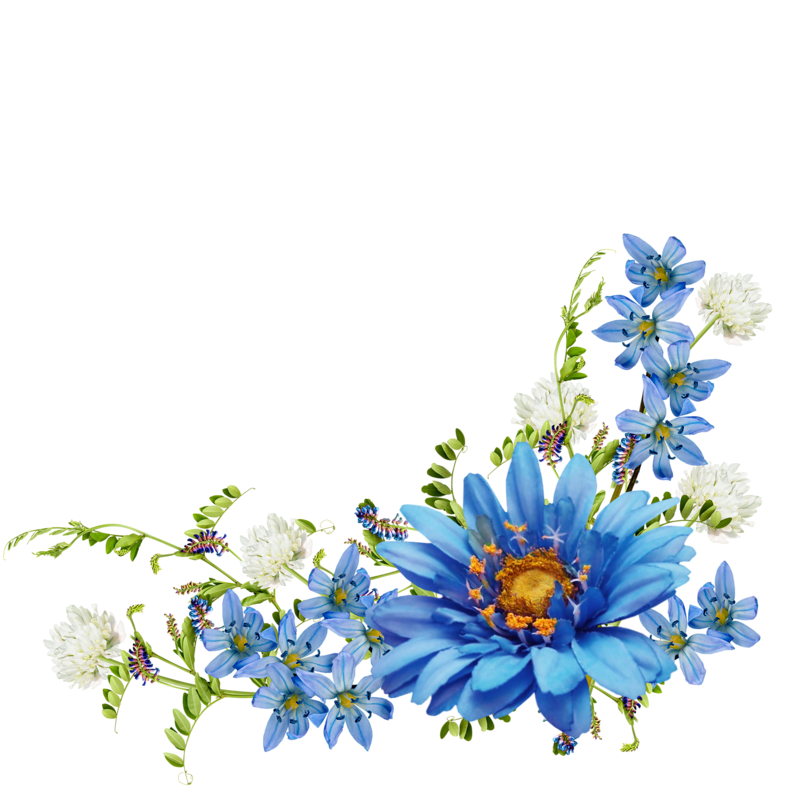 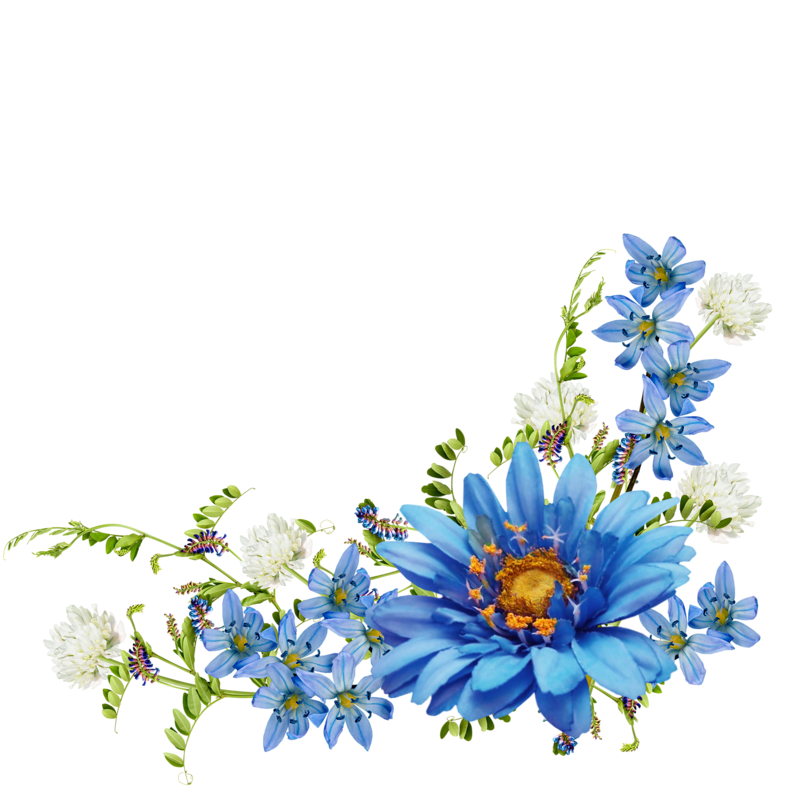 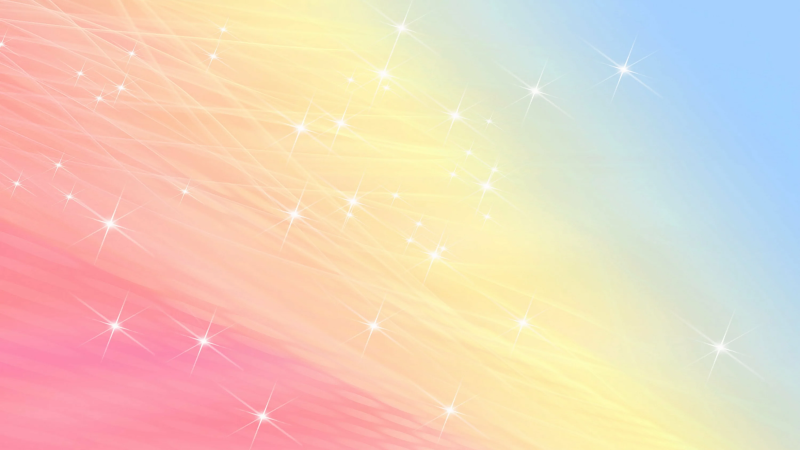 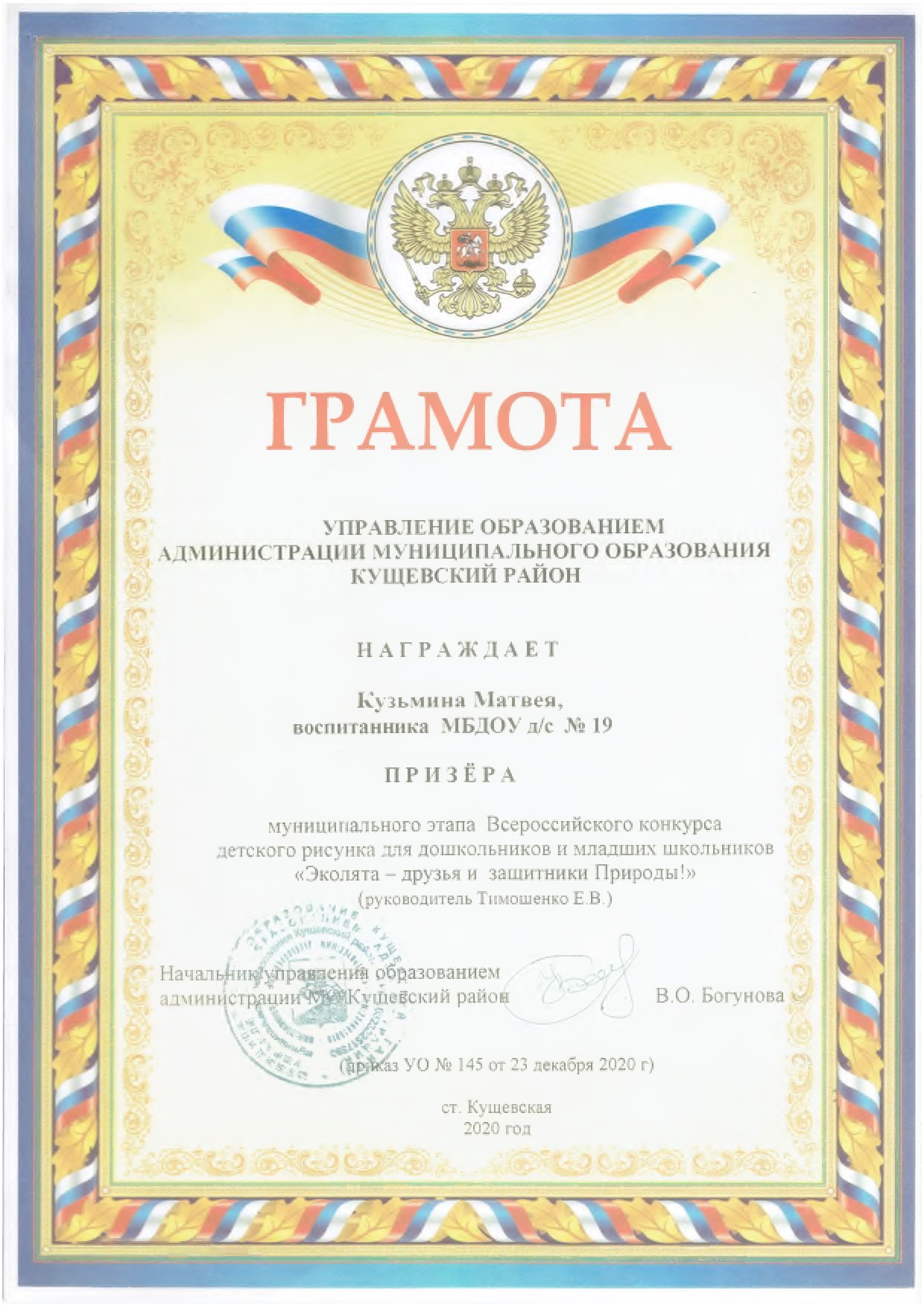 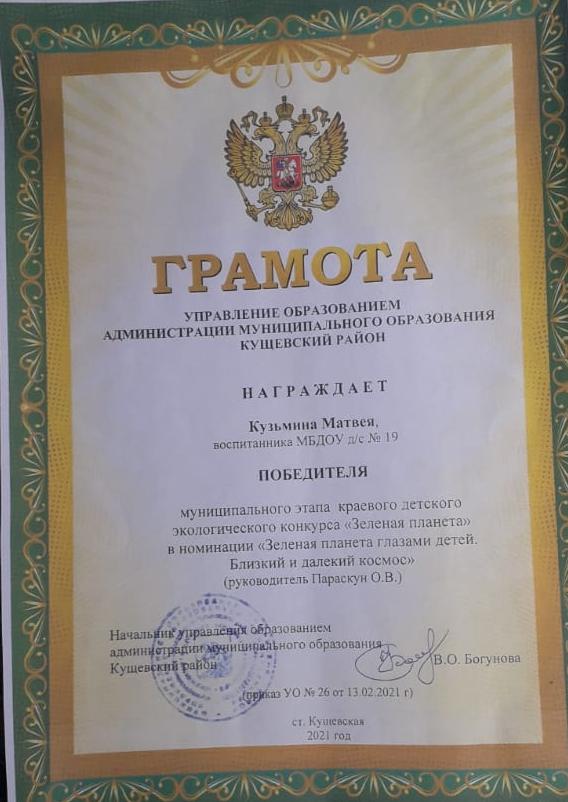 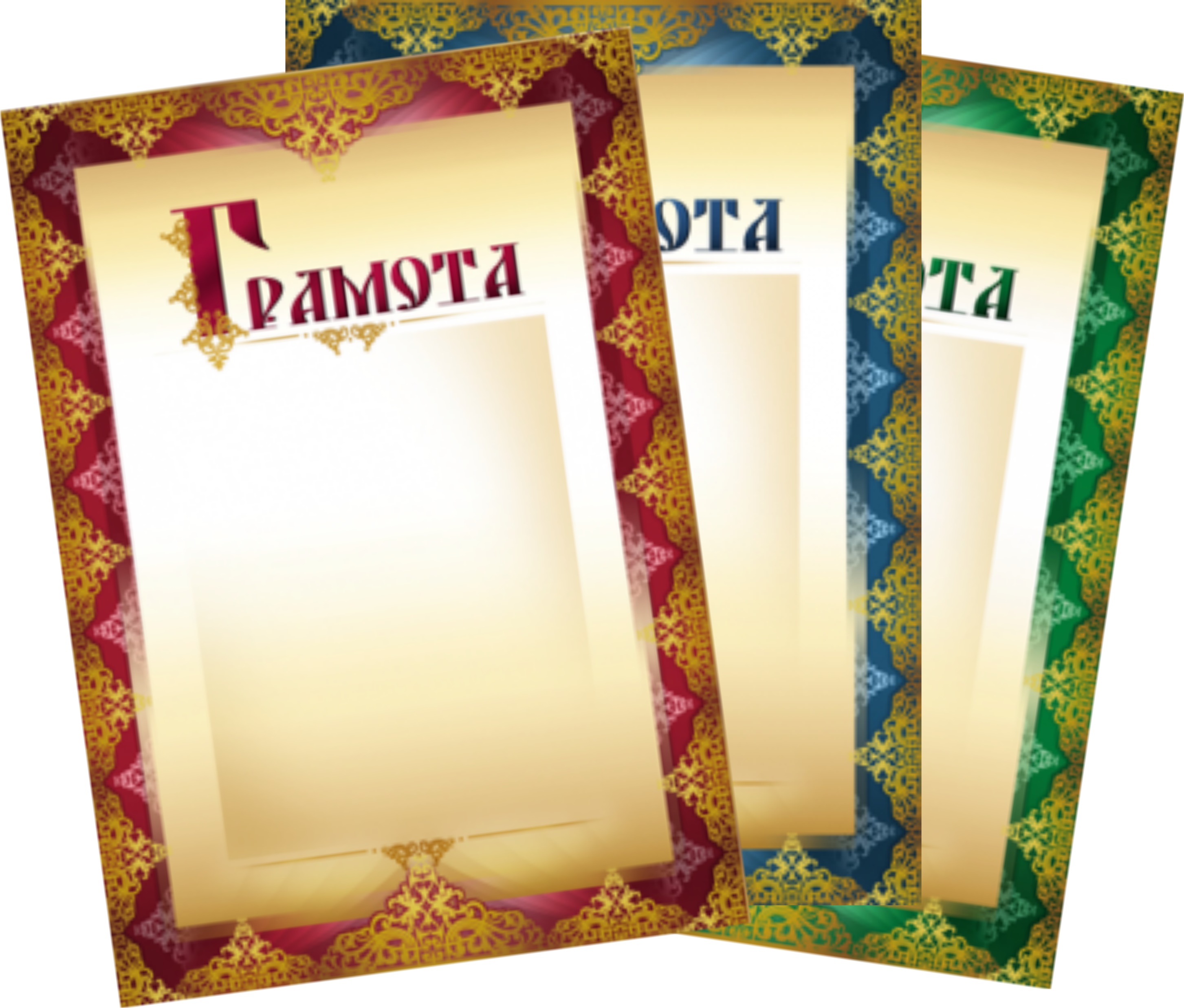 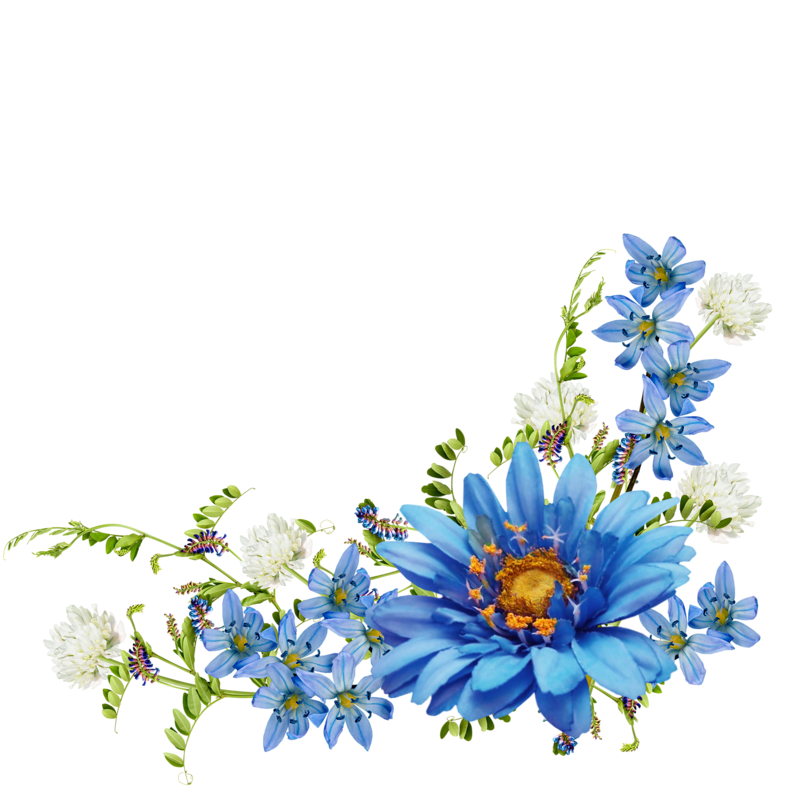 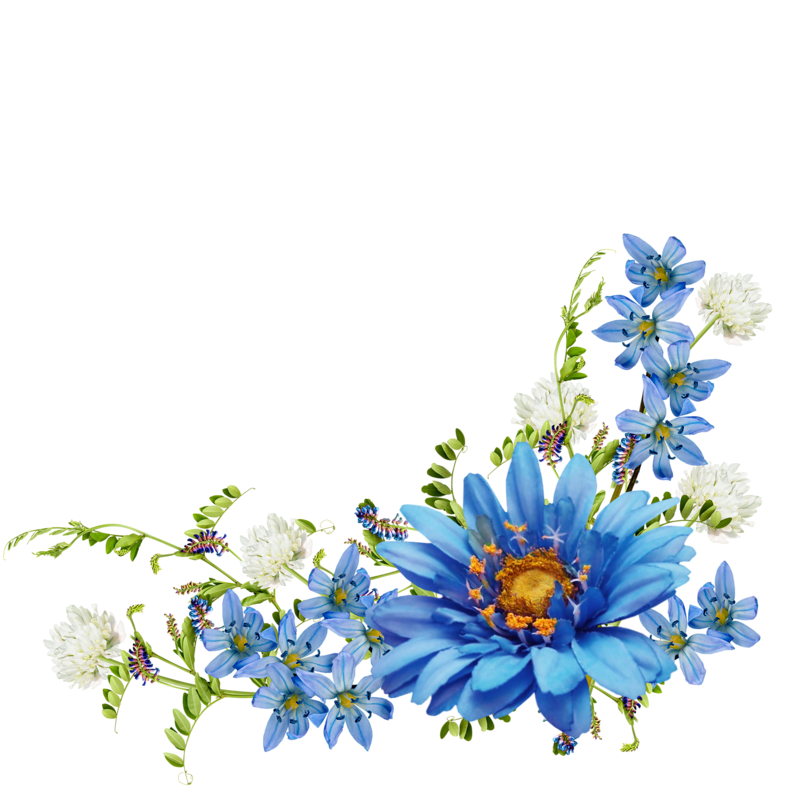 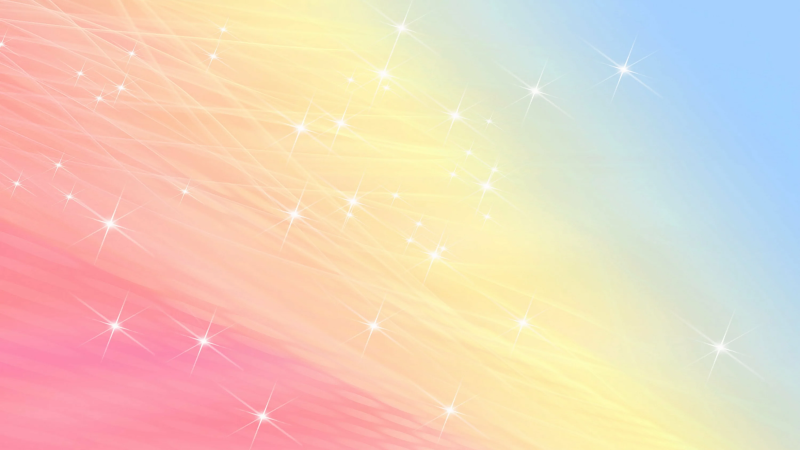 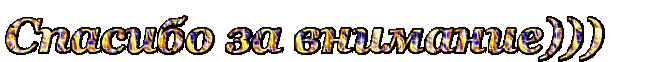 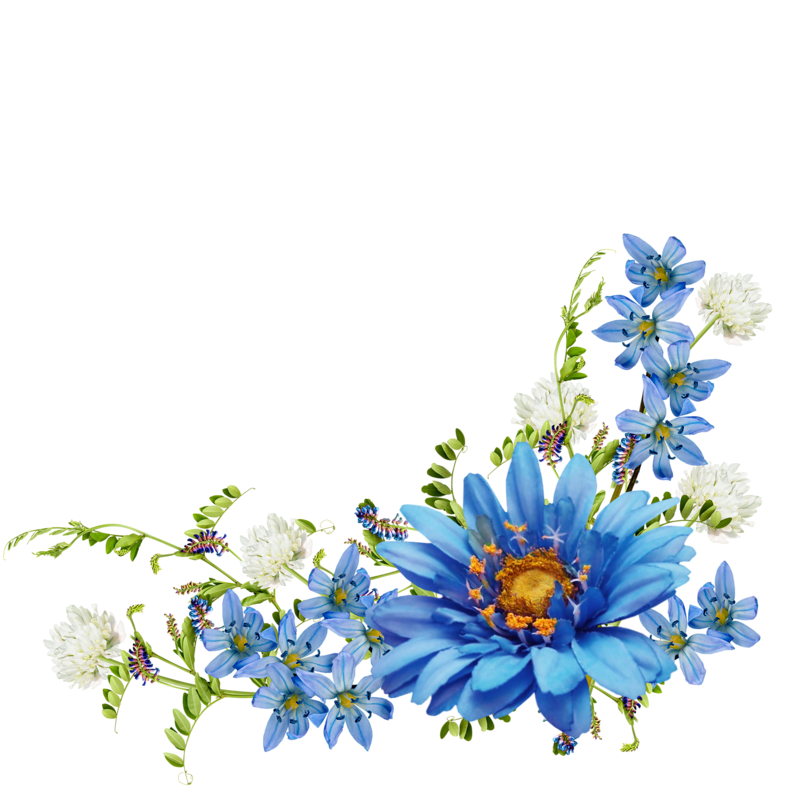 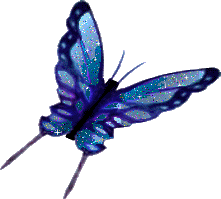